DaeMon: Architectural Support for Efficient Data Movement
in Fully Disaggregated Memory Systems
Christina GiannoulaKailong Huang, Jonathan Tang, Nectarios Koziris, 
Georgios Goumas, Zeshan Chishti, Nandita Vijaykumar
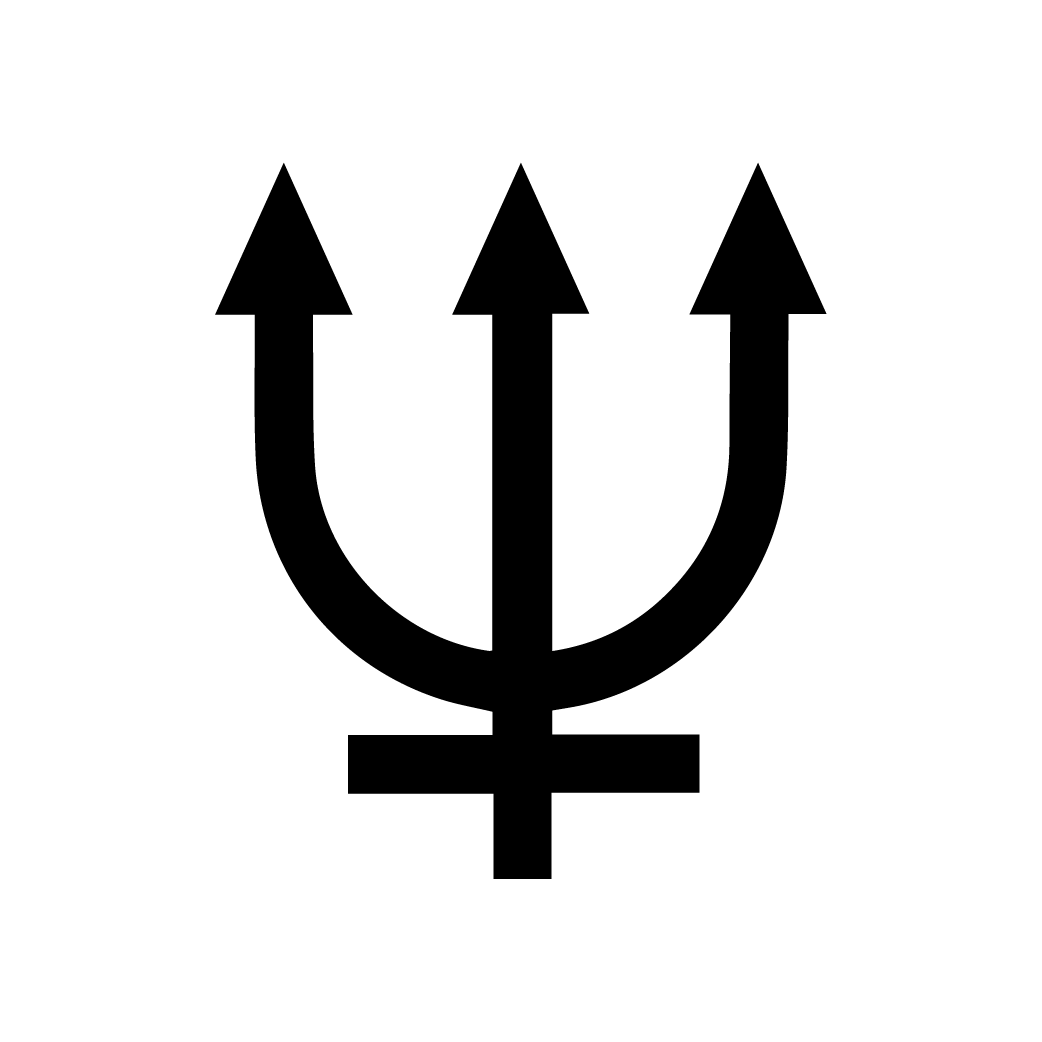 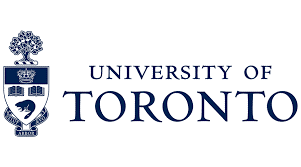 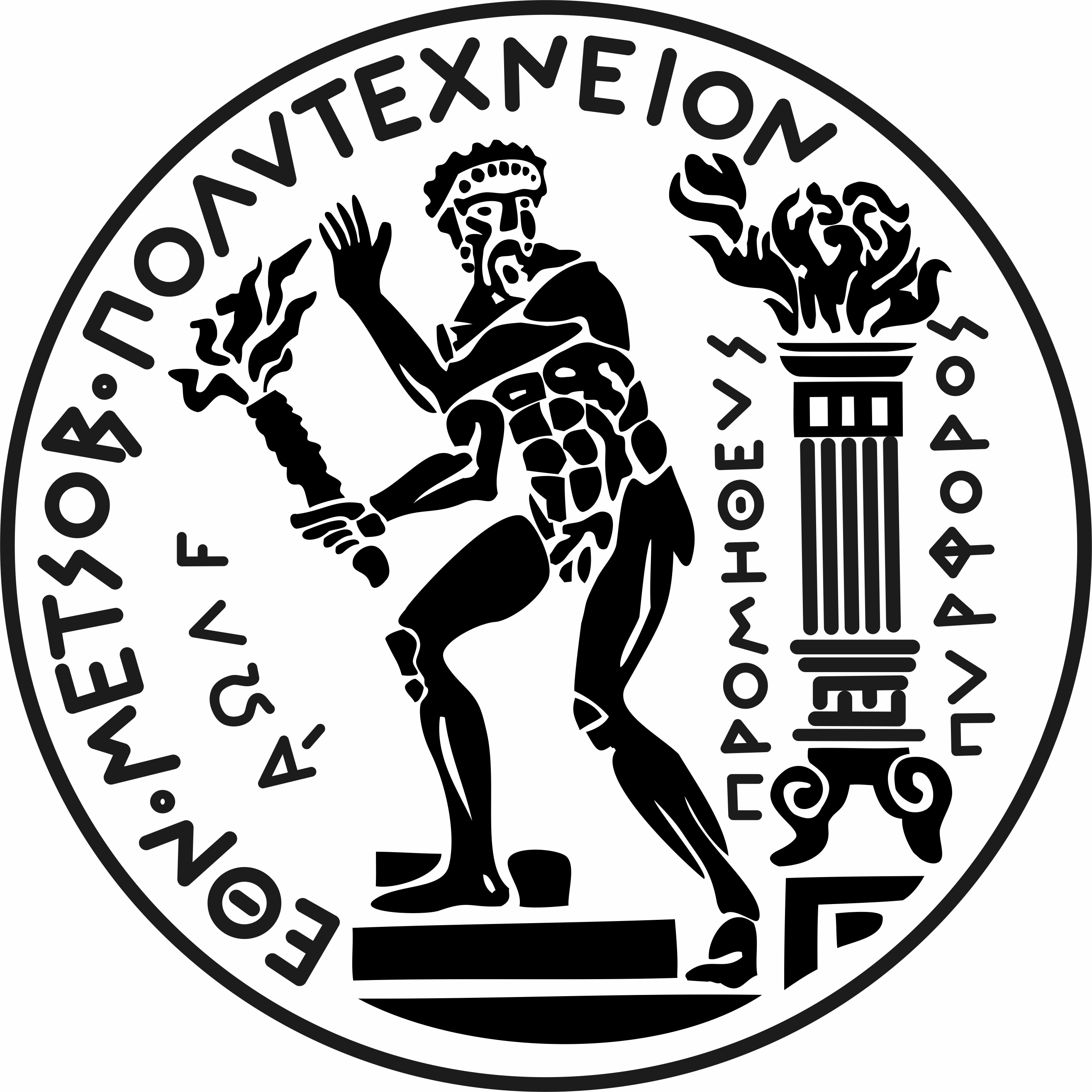 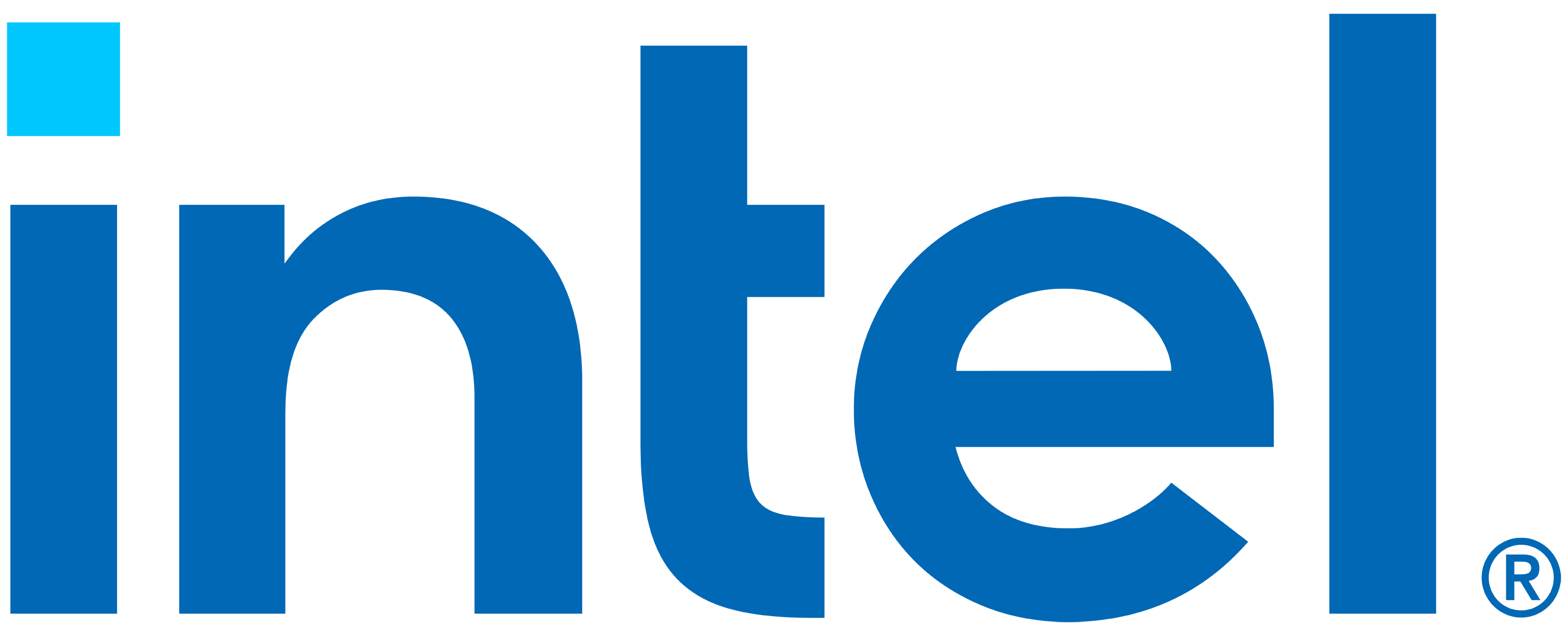 Executive Summary
Problem:
Efficient data movement support is a major system challenge for fully Disaggregated Systems (DSs) 
Contribution:
DaeMon: the first adaptive data movement solution for fully DSs 
Key Results:
DaeMon achieves 2.39x better performance and 3.06x lower data access costs over the widely-adopted scheme of moving data at page granularity
DaeMon
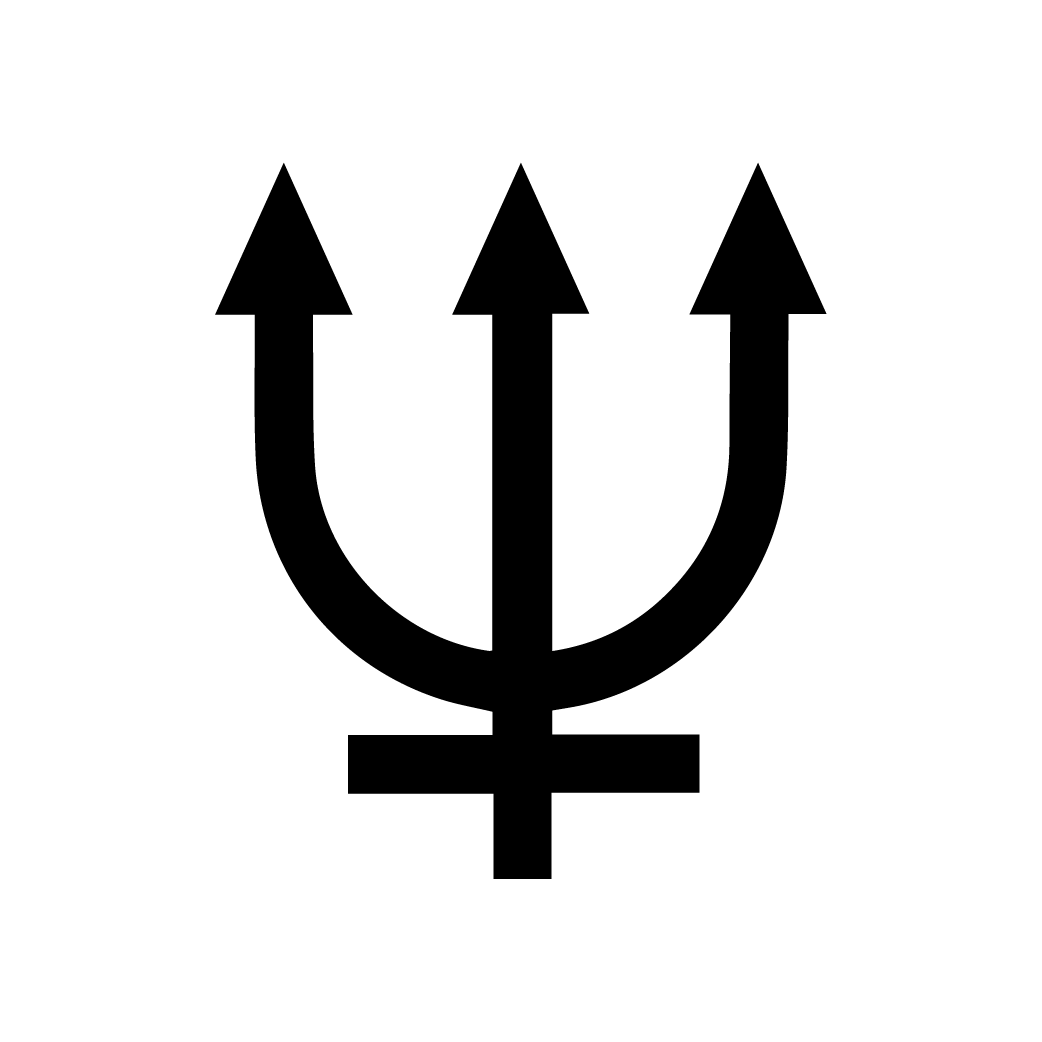 2
What is resource disaggregation?
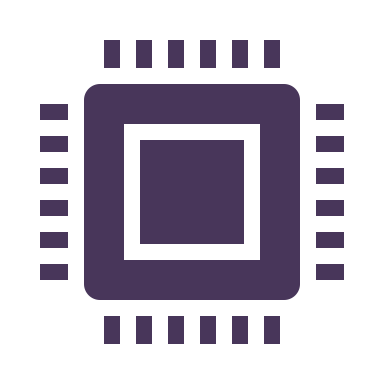 Network
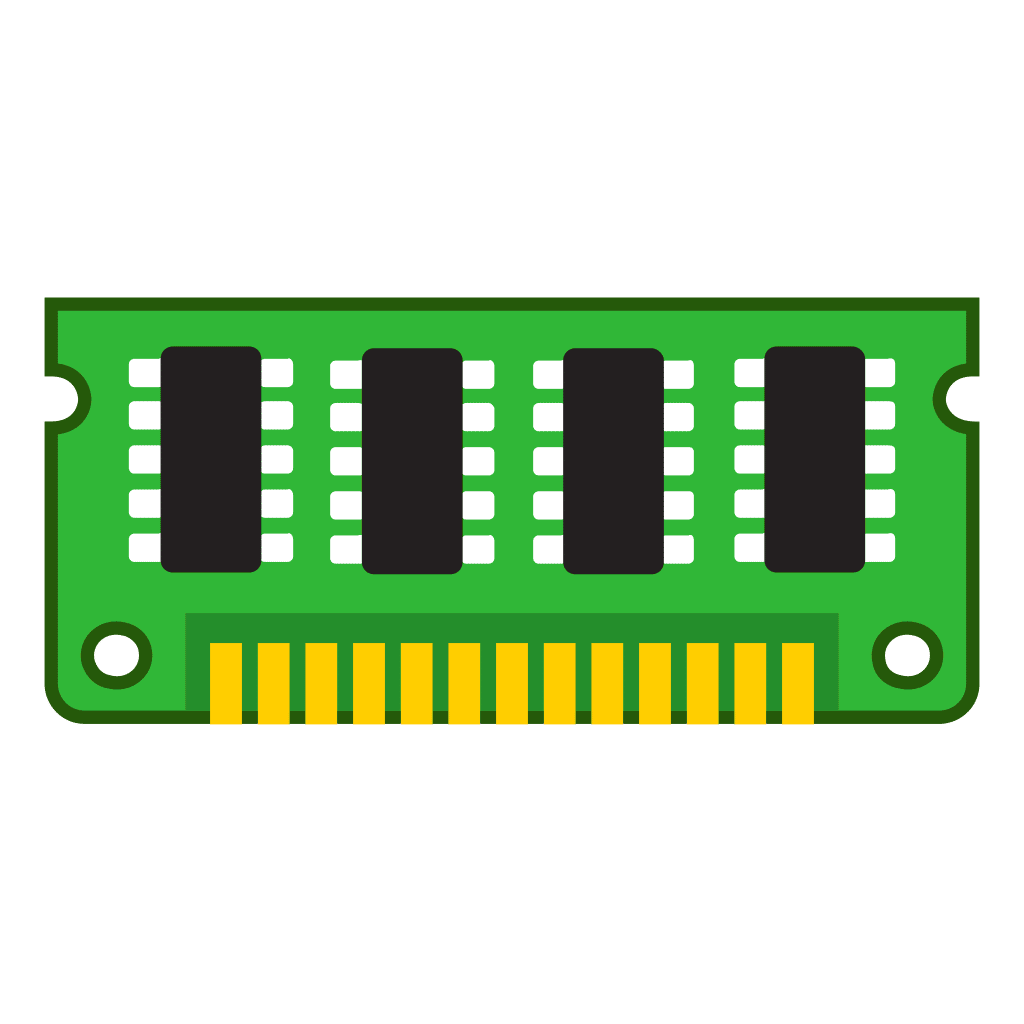 3
Monolithic vs Disaggregated Systems
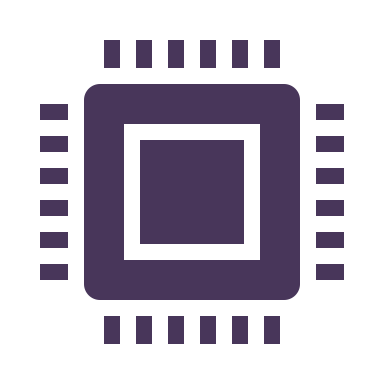 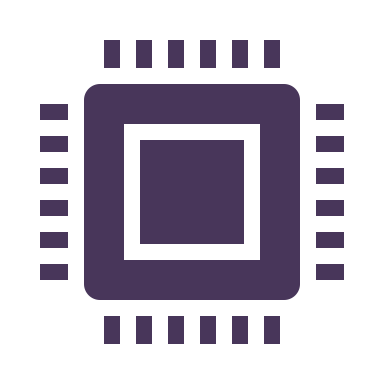 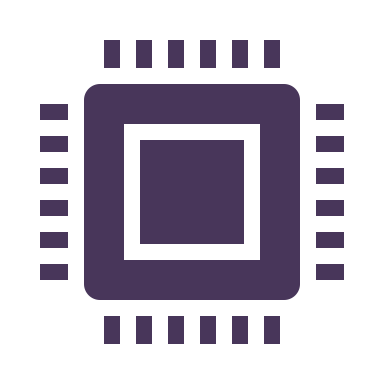 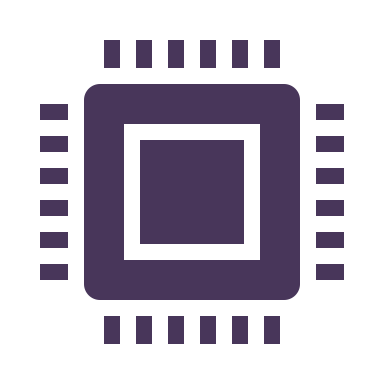 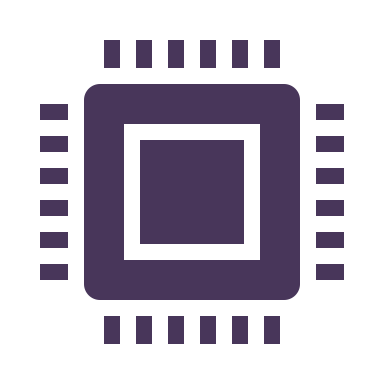 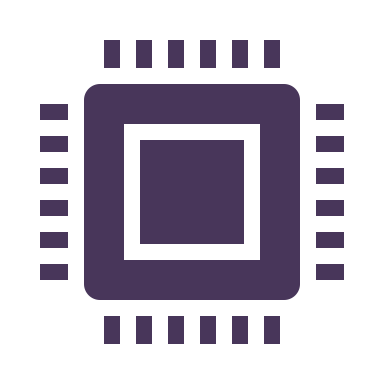 Network
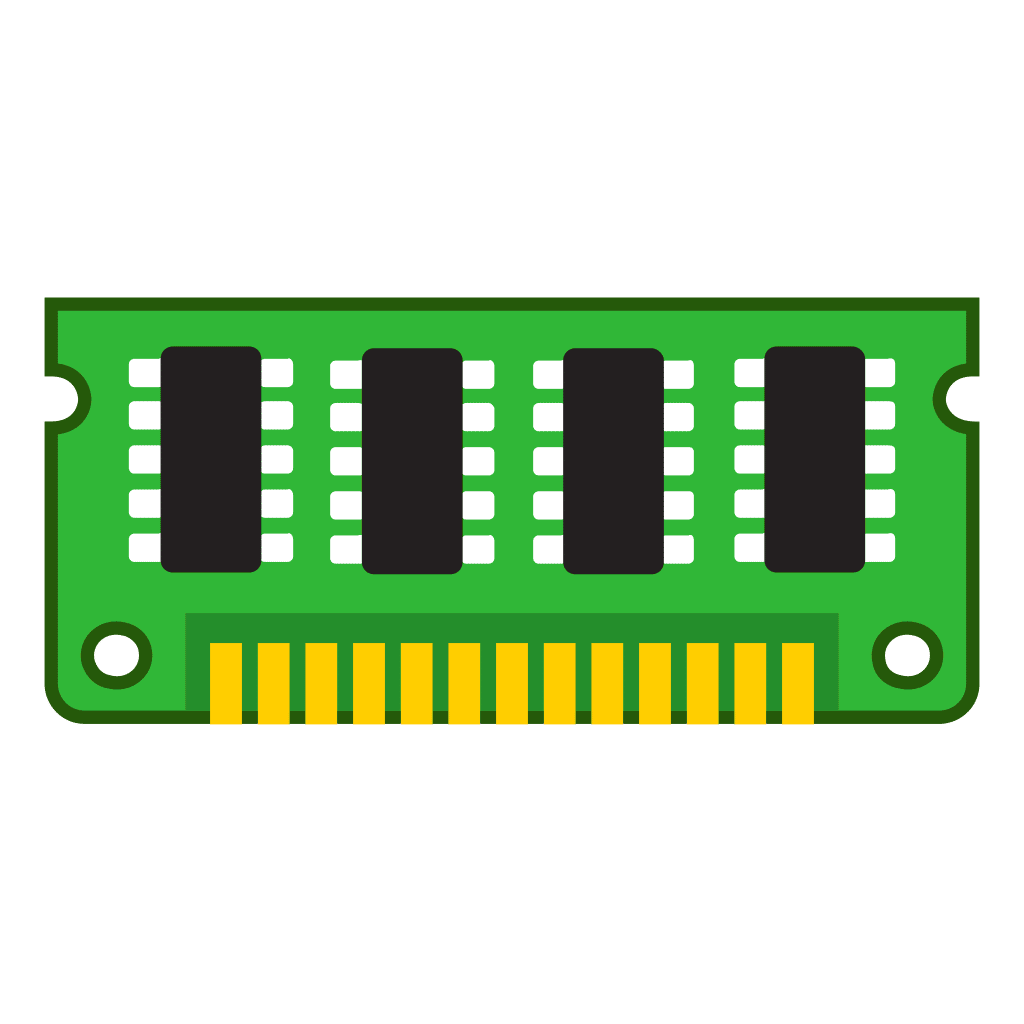 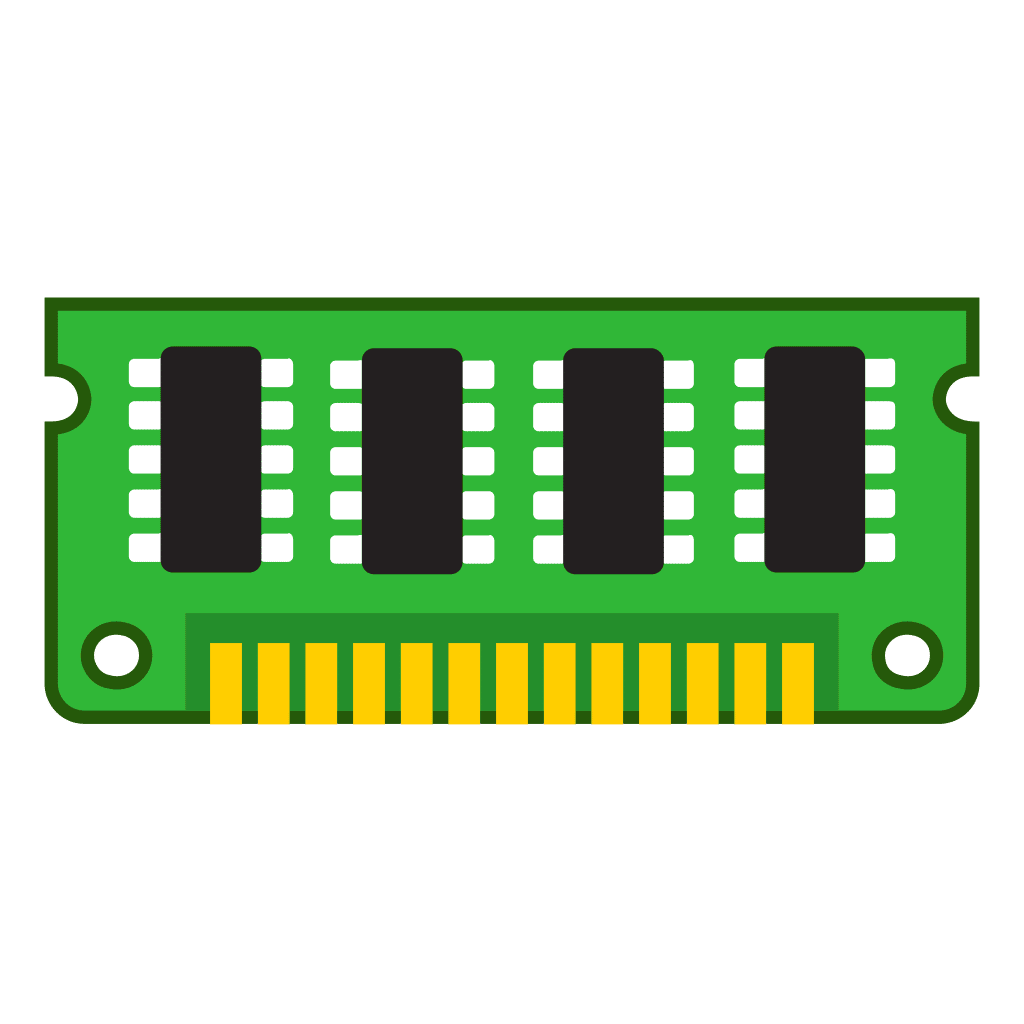 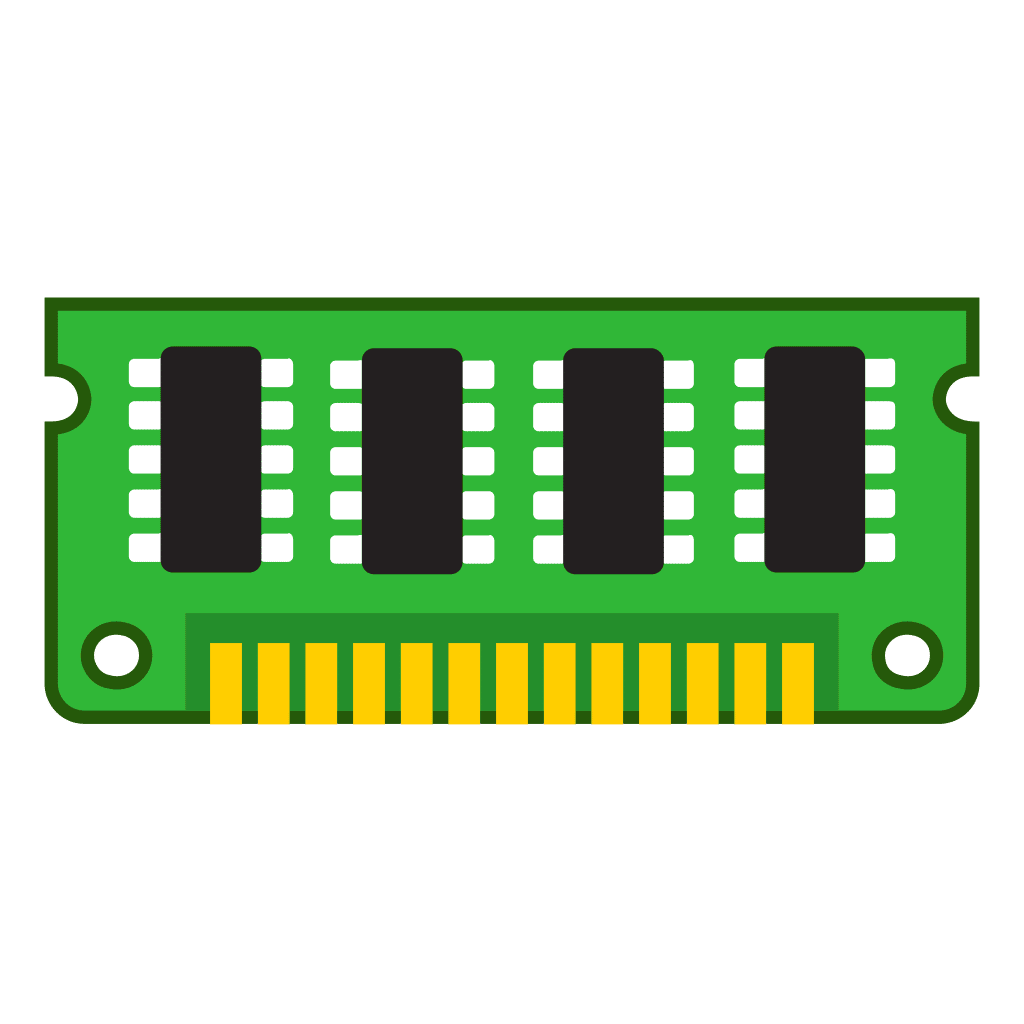 `
`
`
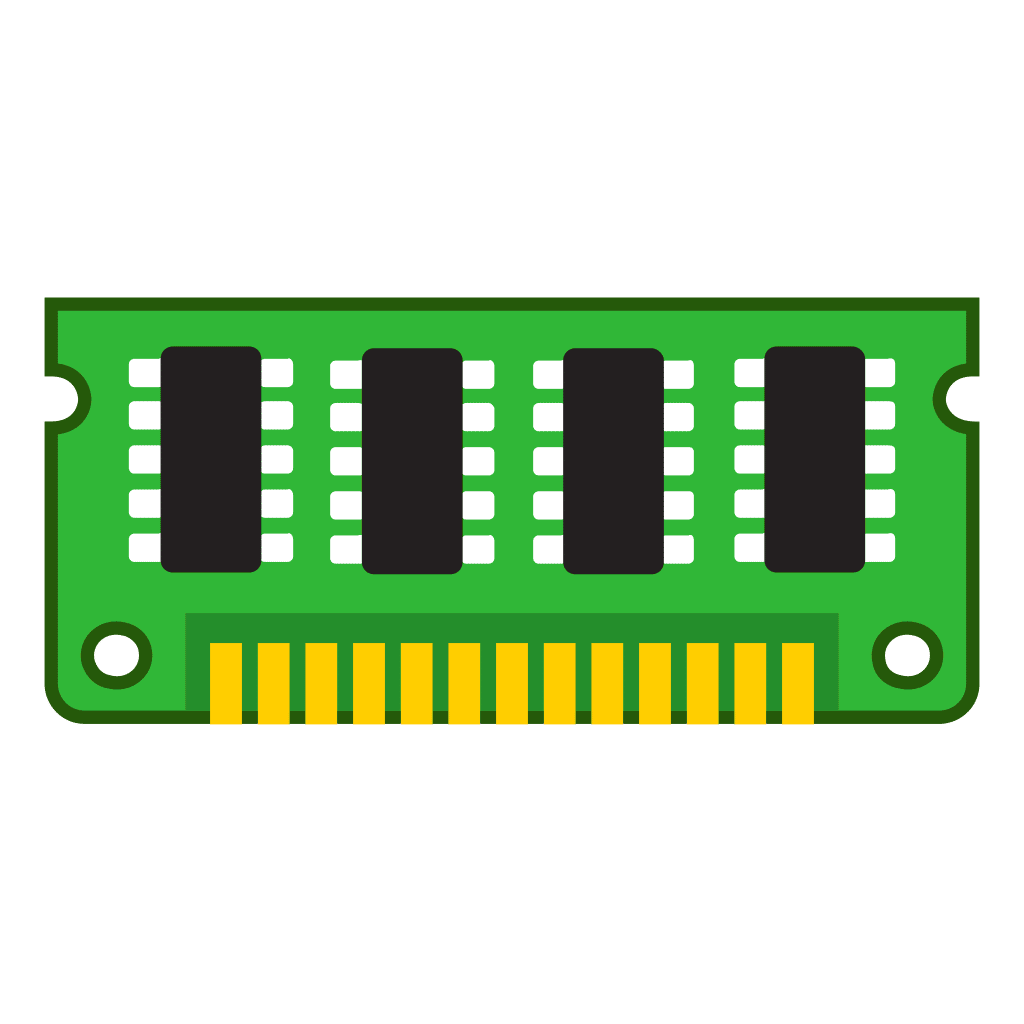 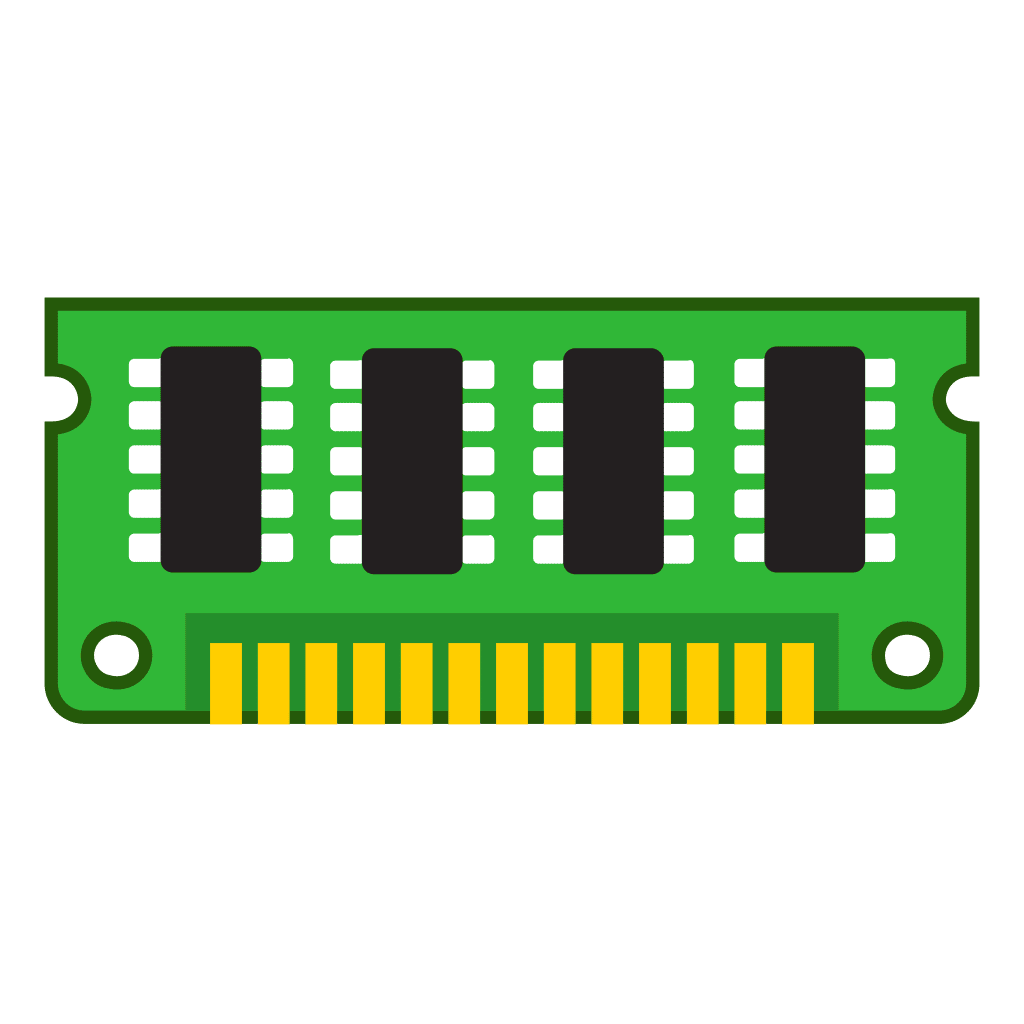 `
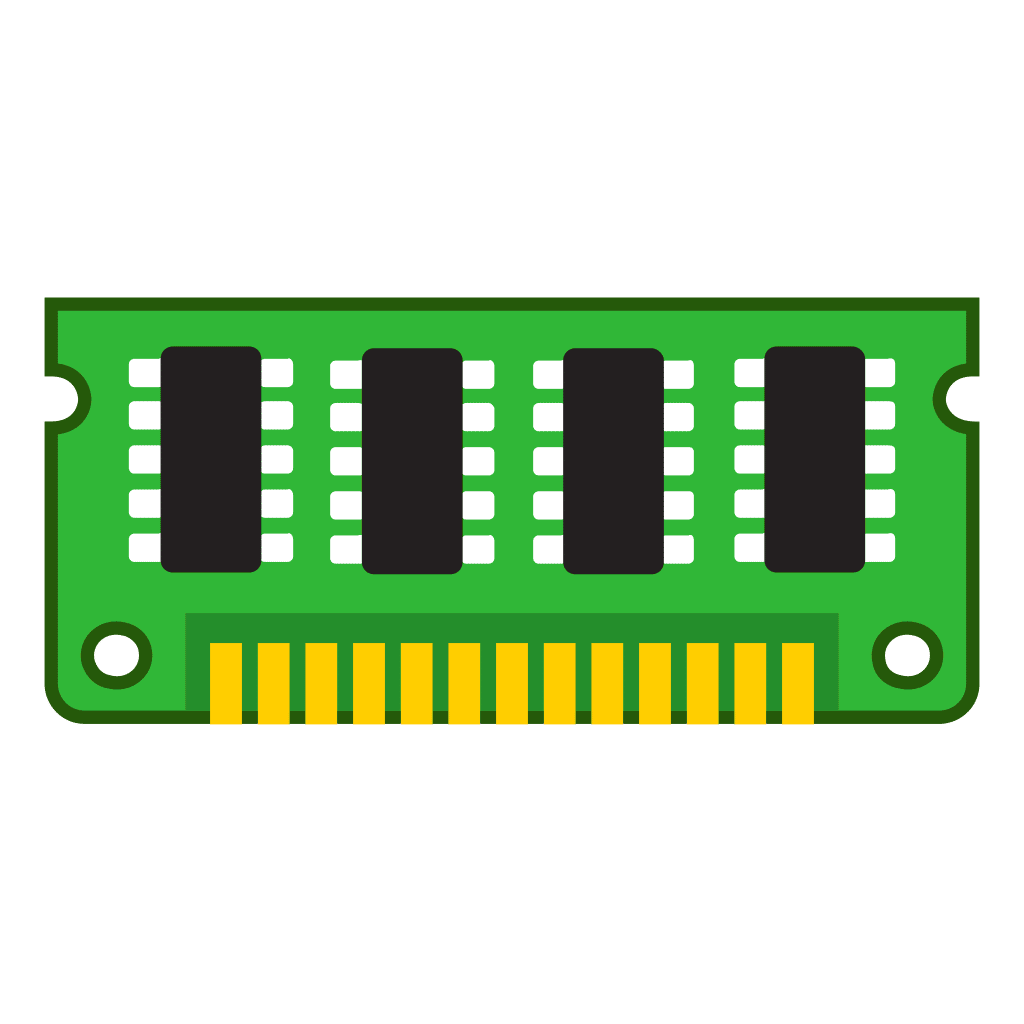 `
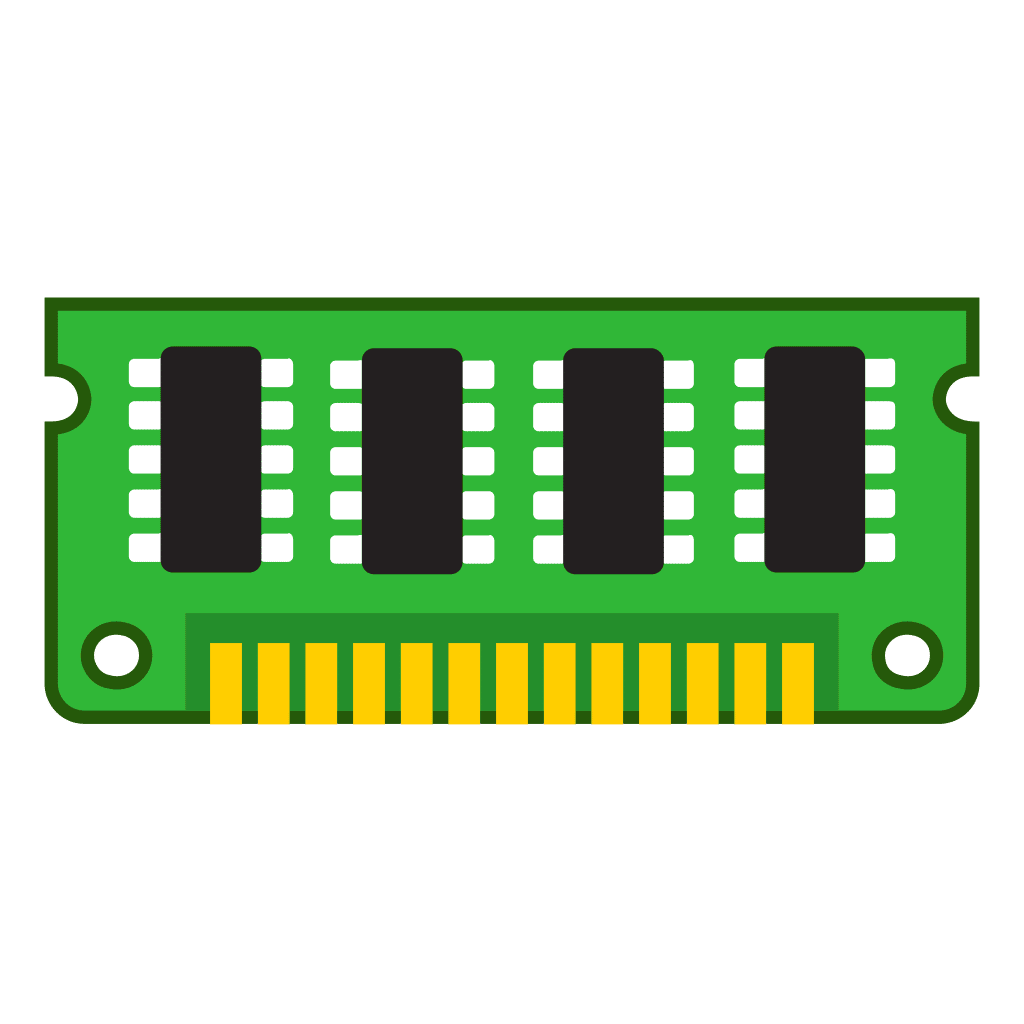 thanks to recent advances in network technologies
4
Benefits of Fully Disaggregated Systems
Resource Utilization
idle
fits many jobs
fits a few jobs
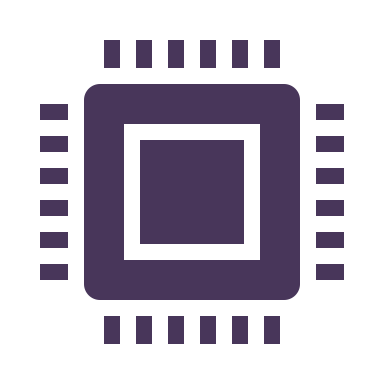 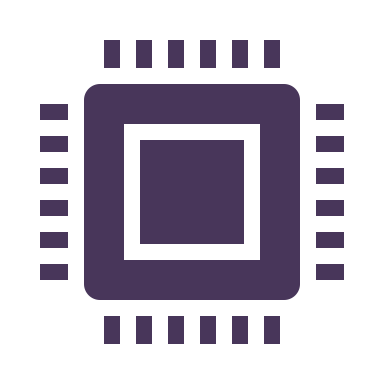 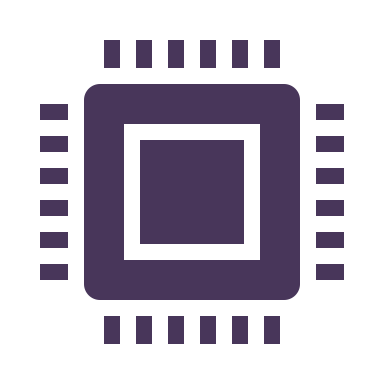 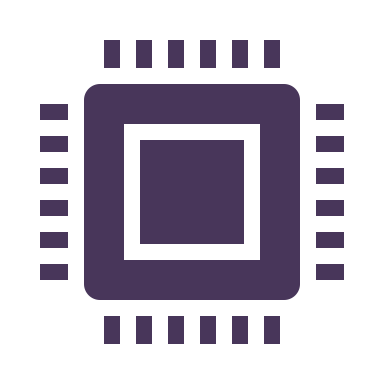 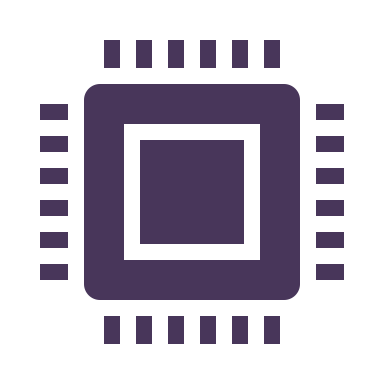 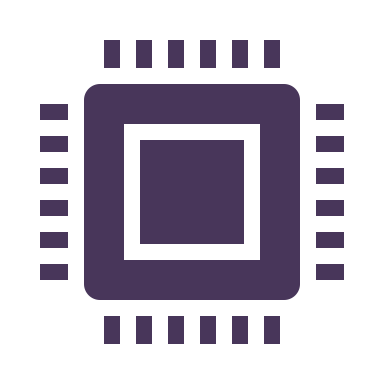 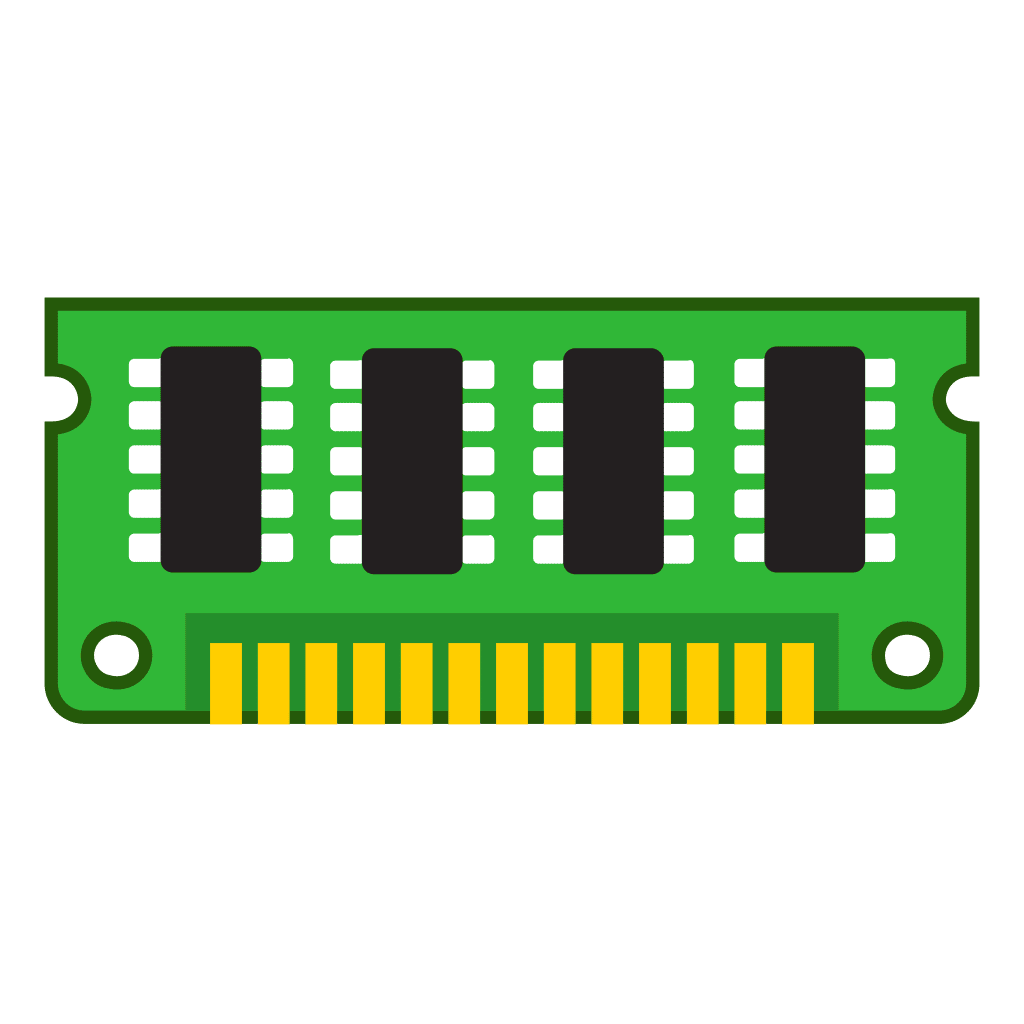 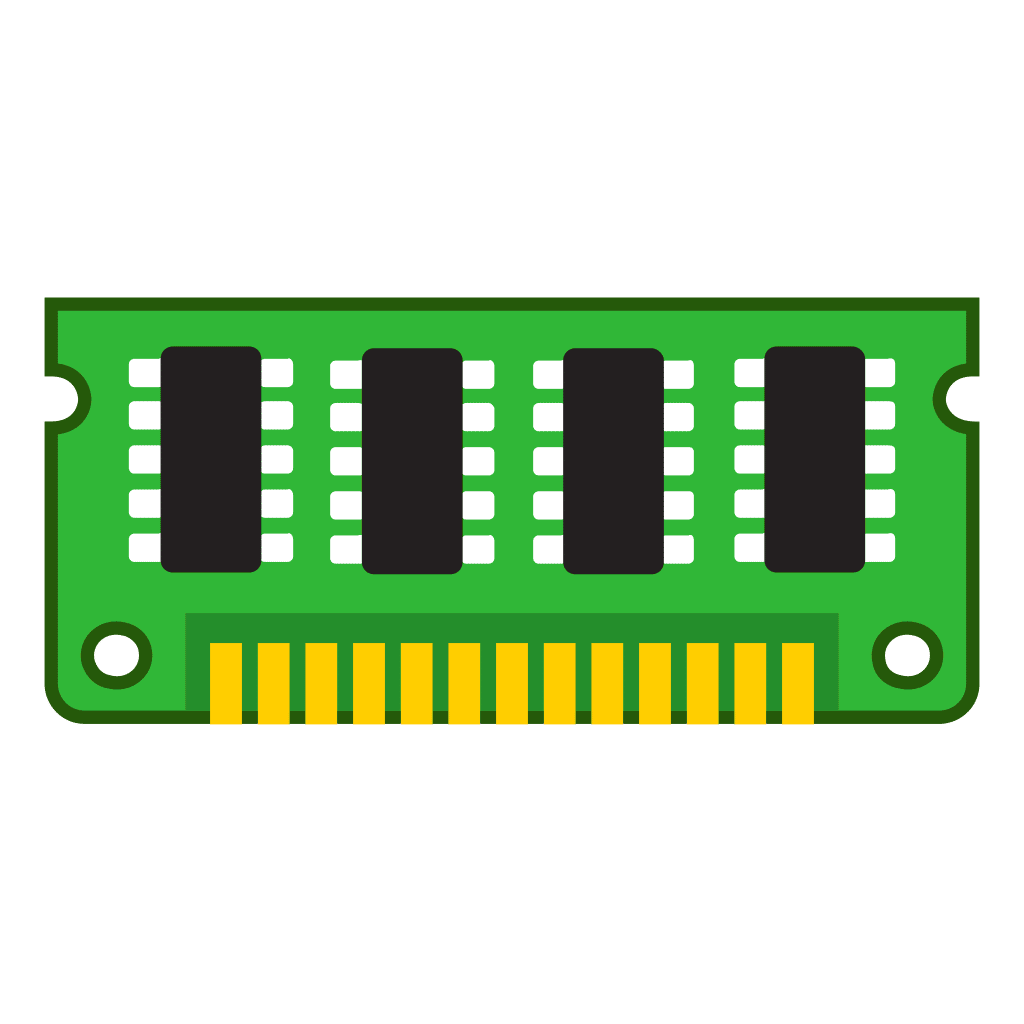 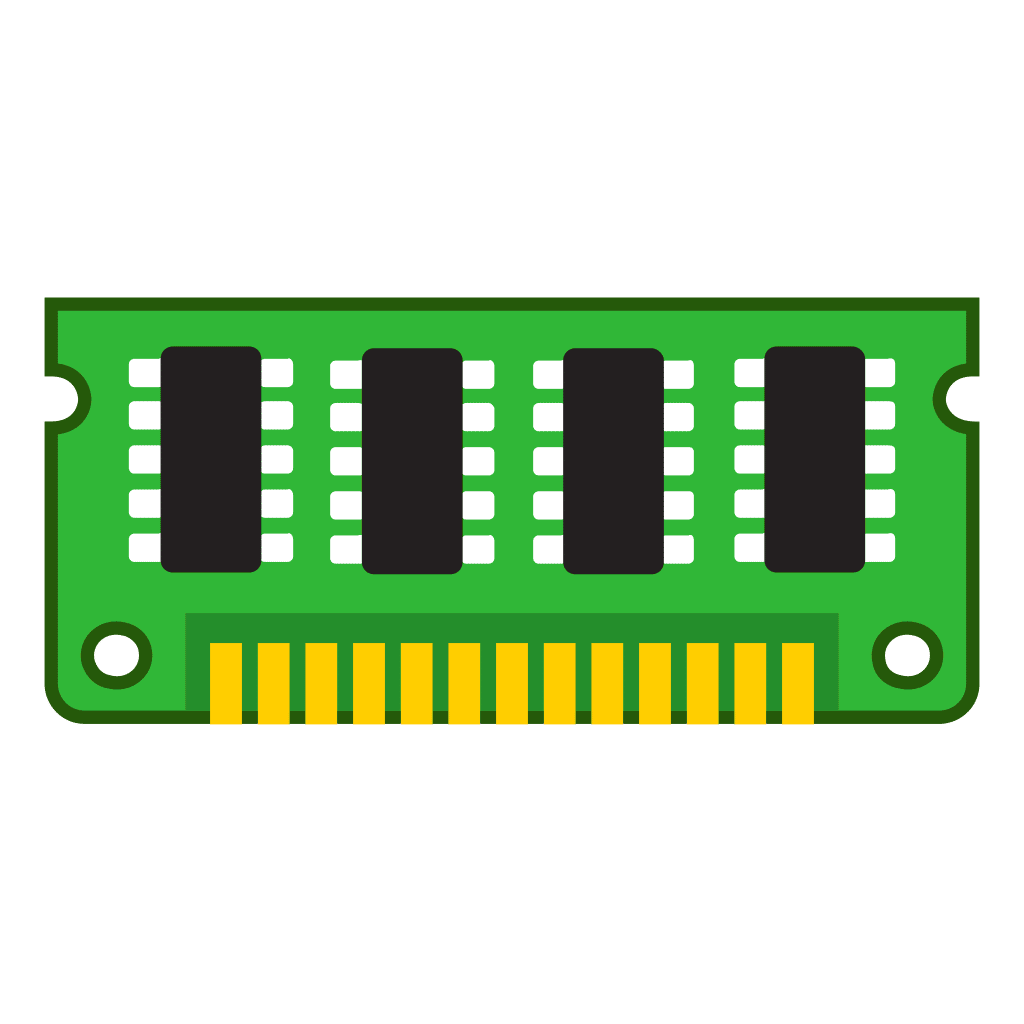 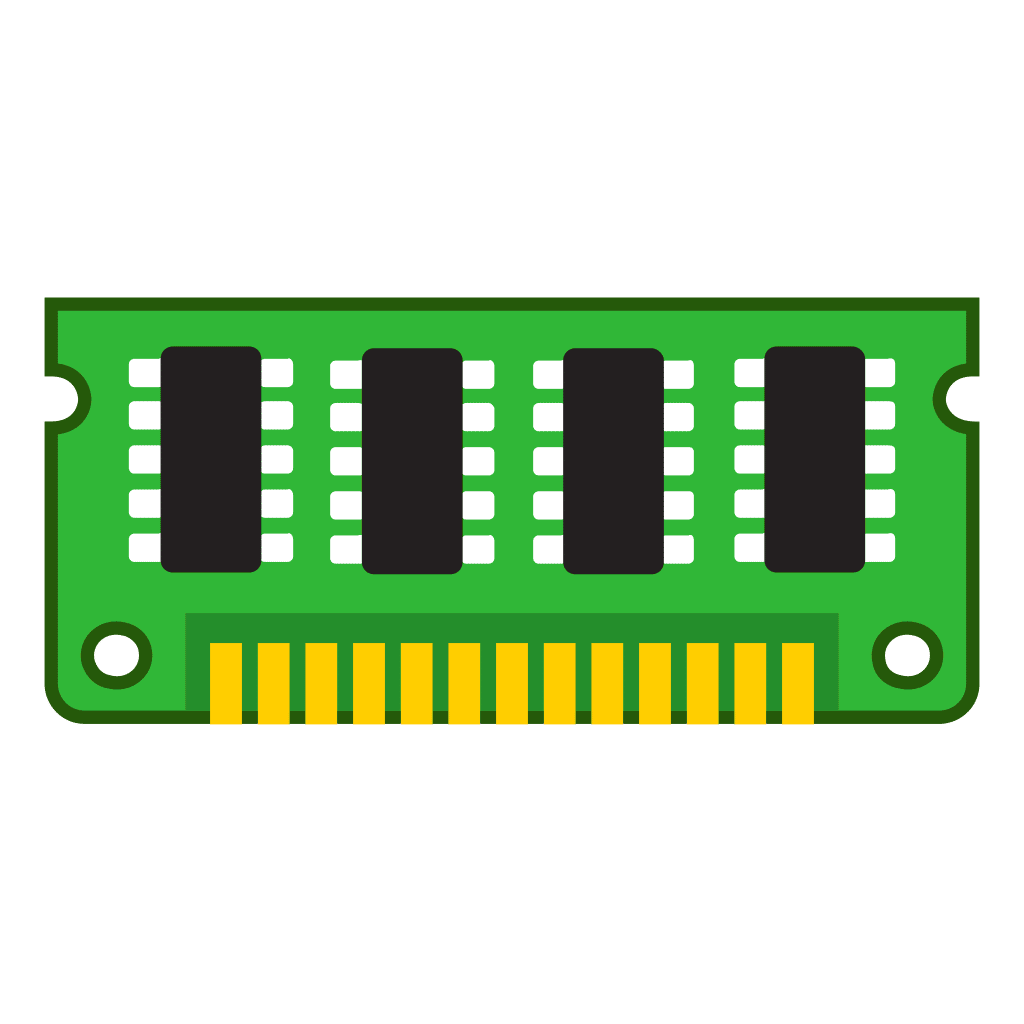 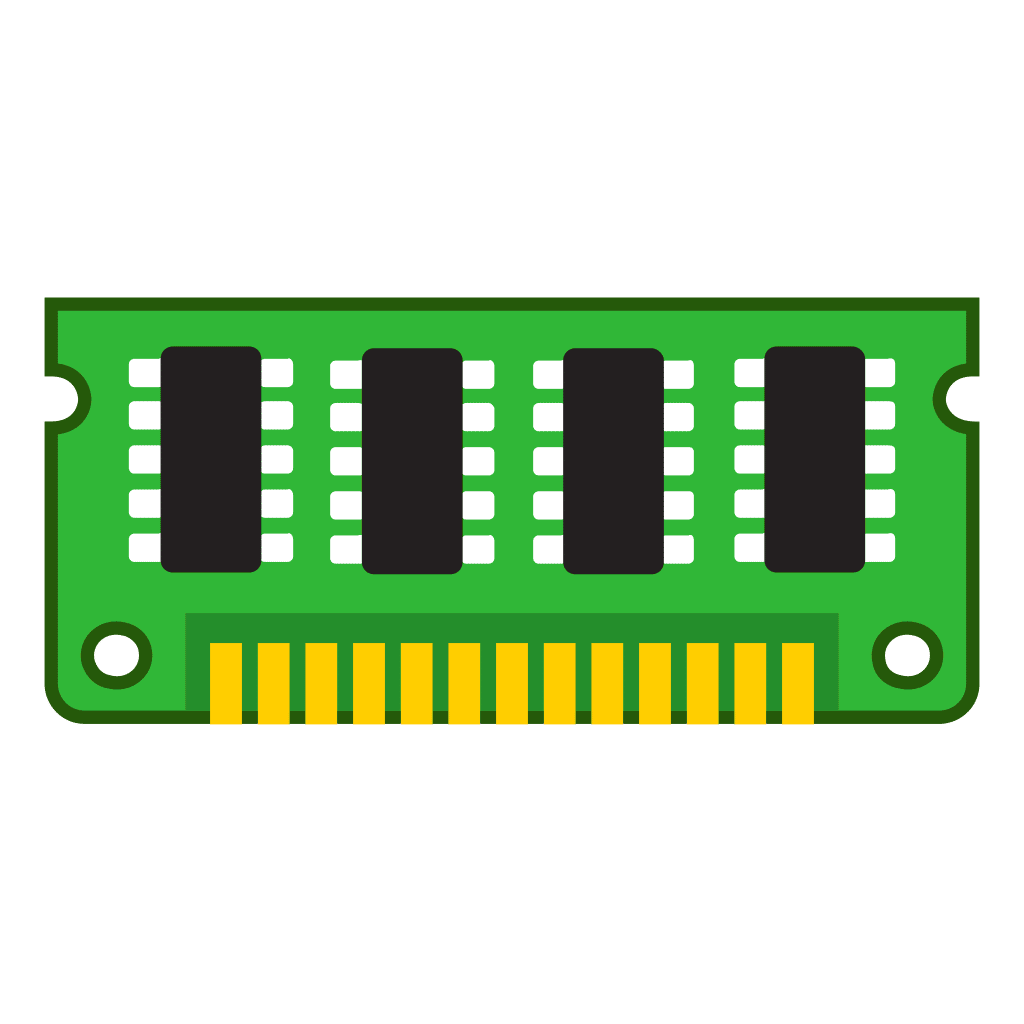 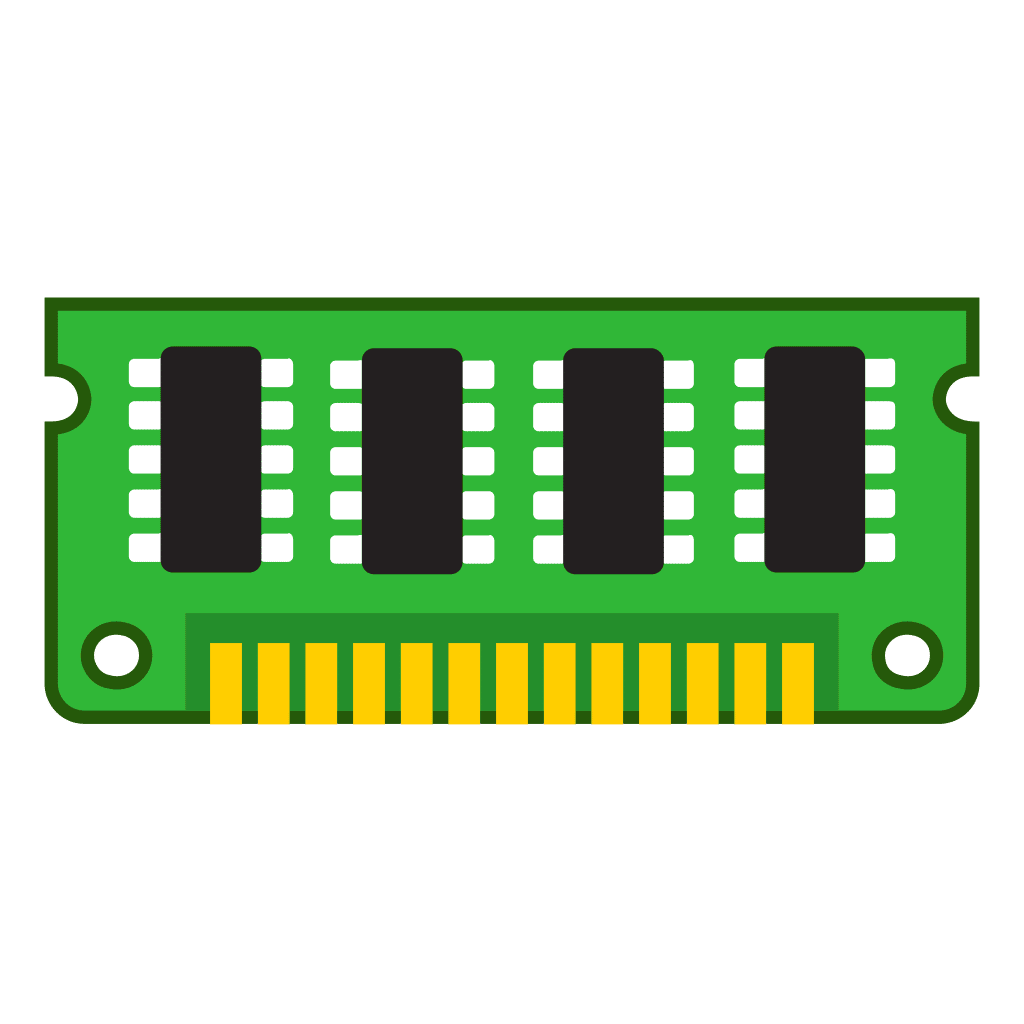 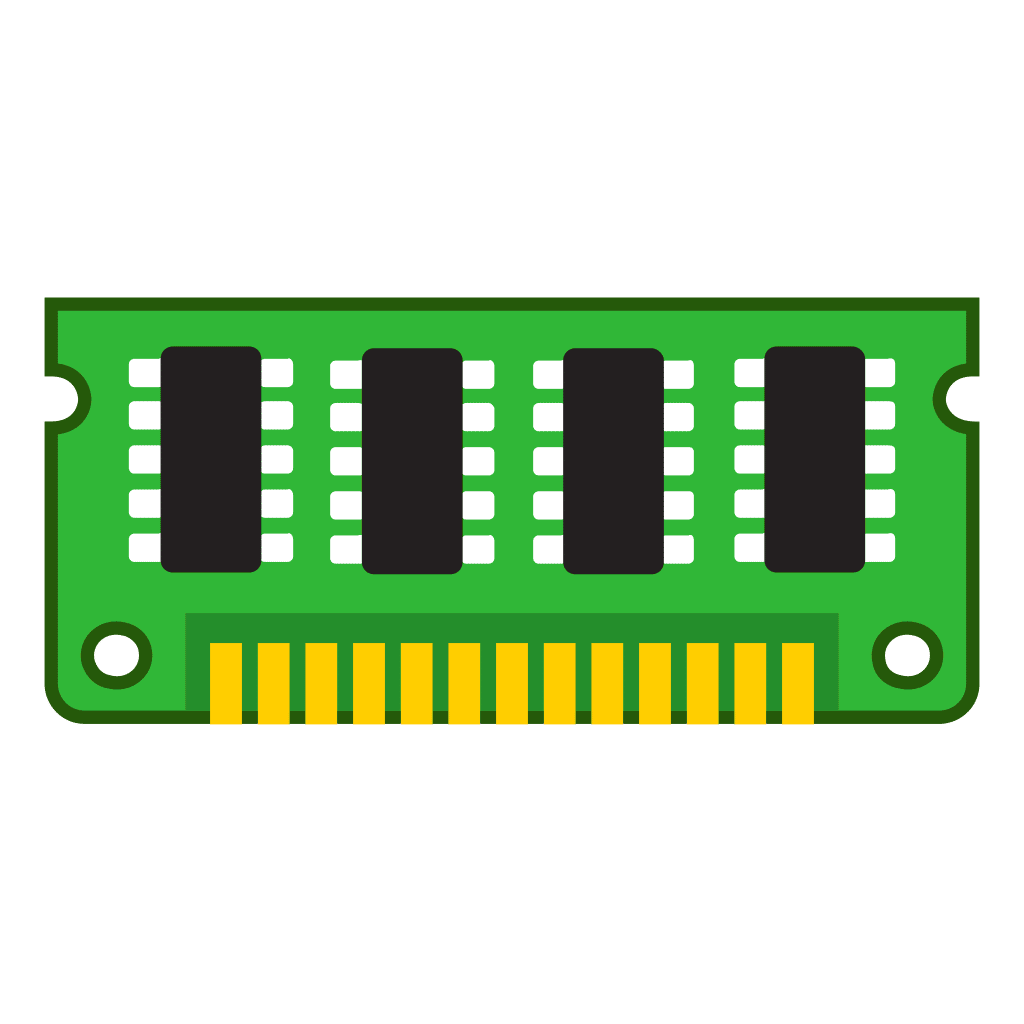 Network
idle
Monolithic System
Disaggregated System
5
Benefits of Fully Disaggregated Systems
Failure Handling
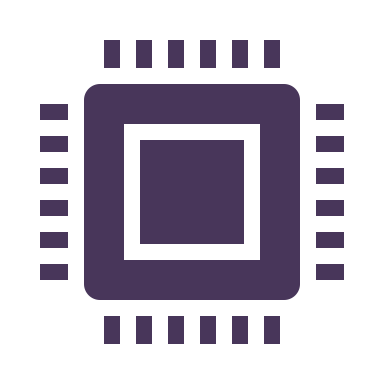 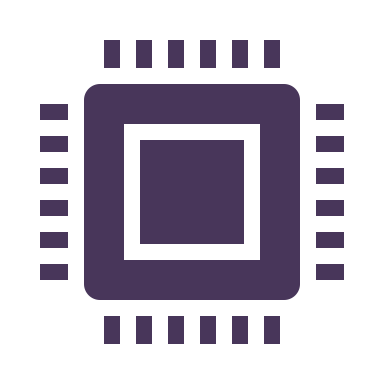 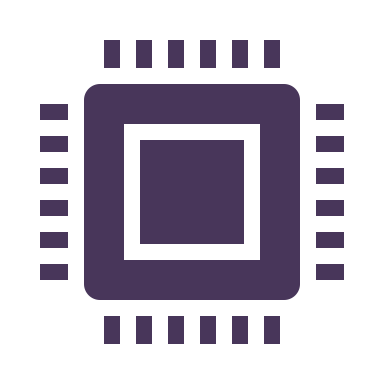 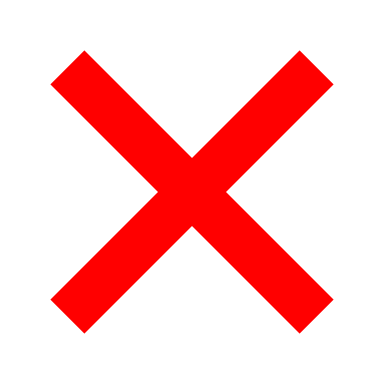 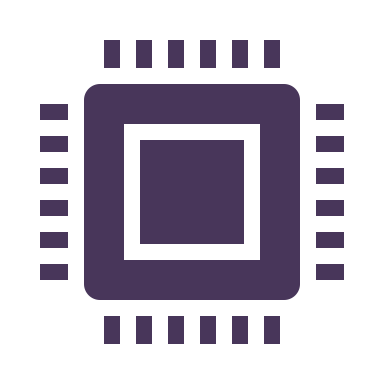 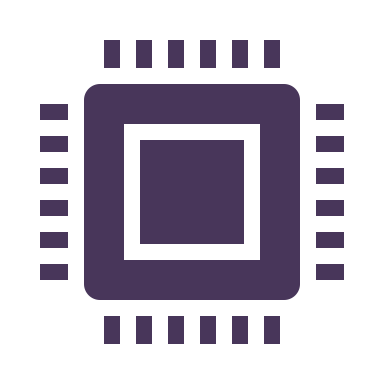 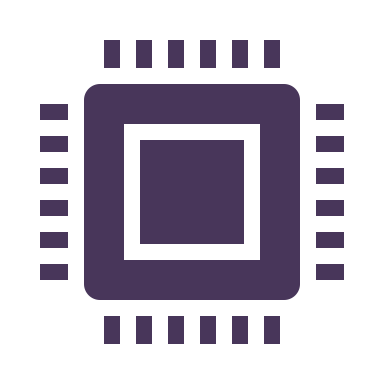 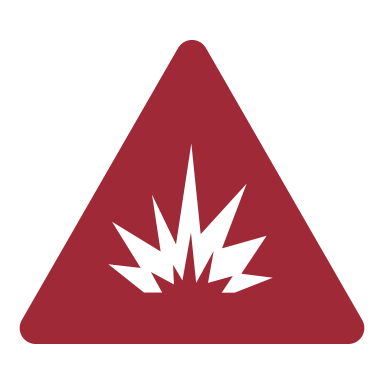 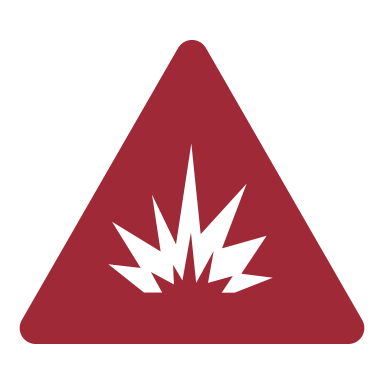 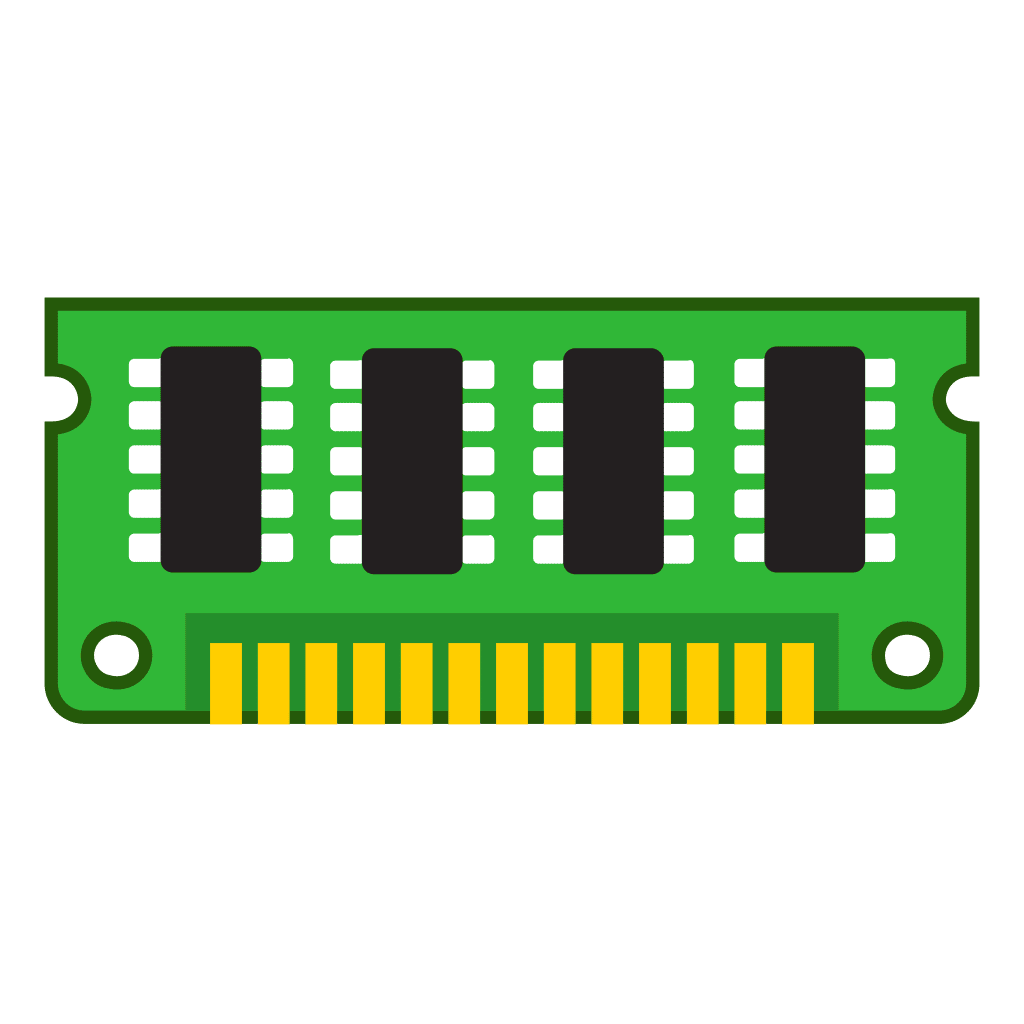 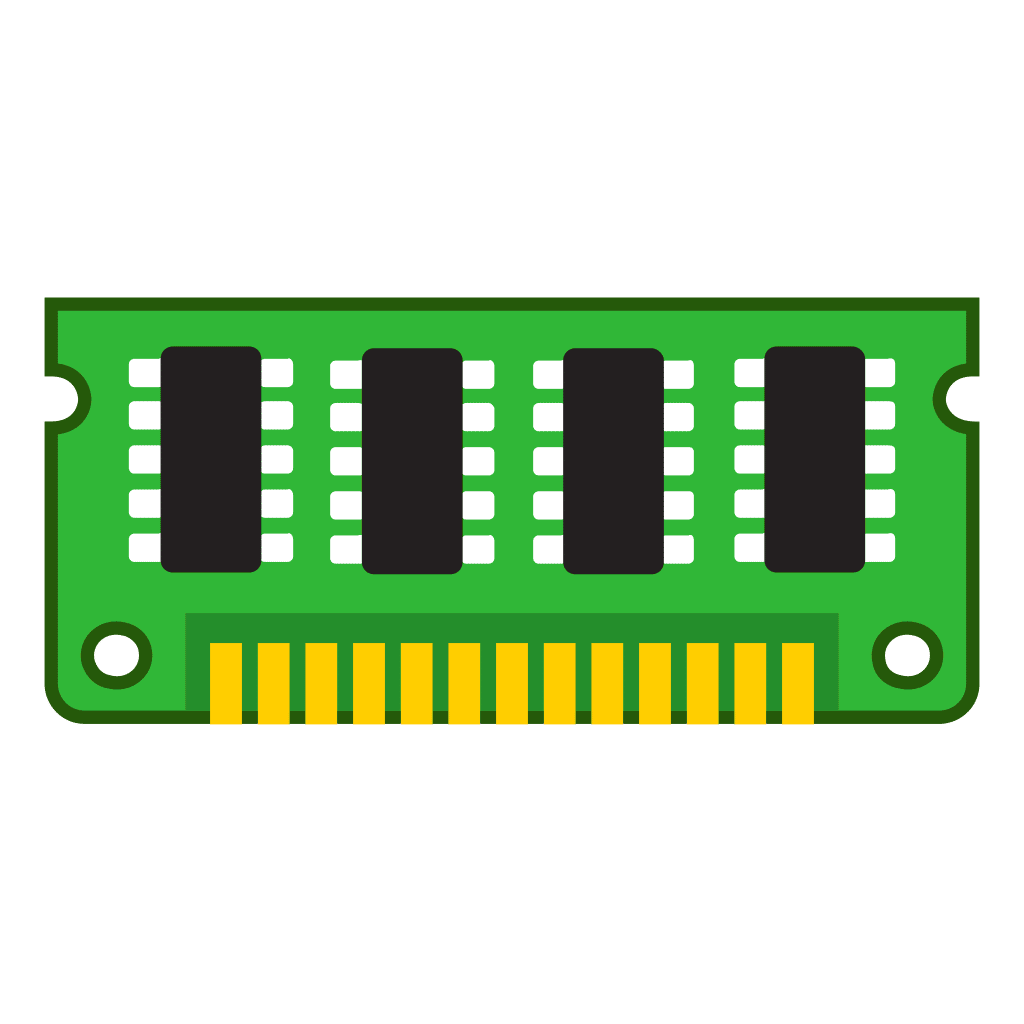 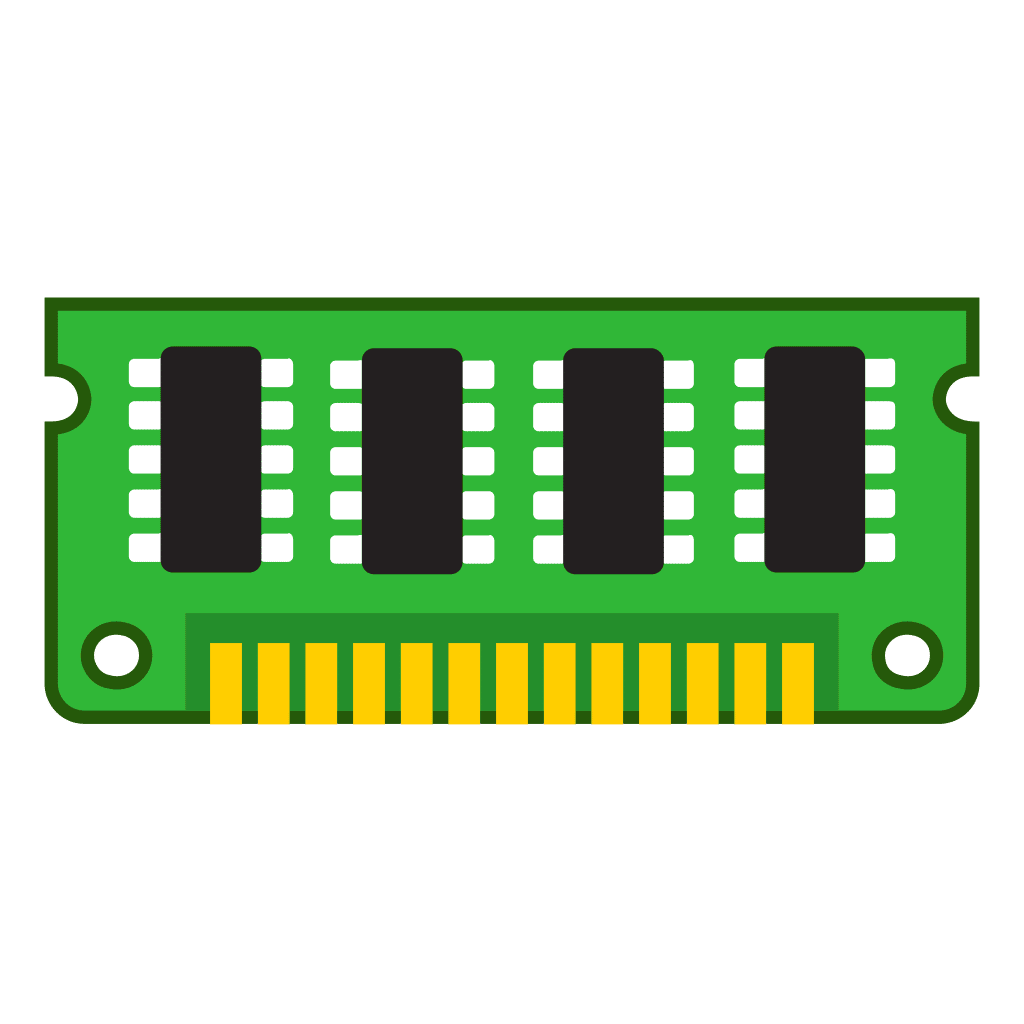 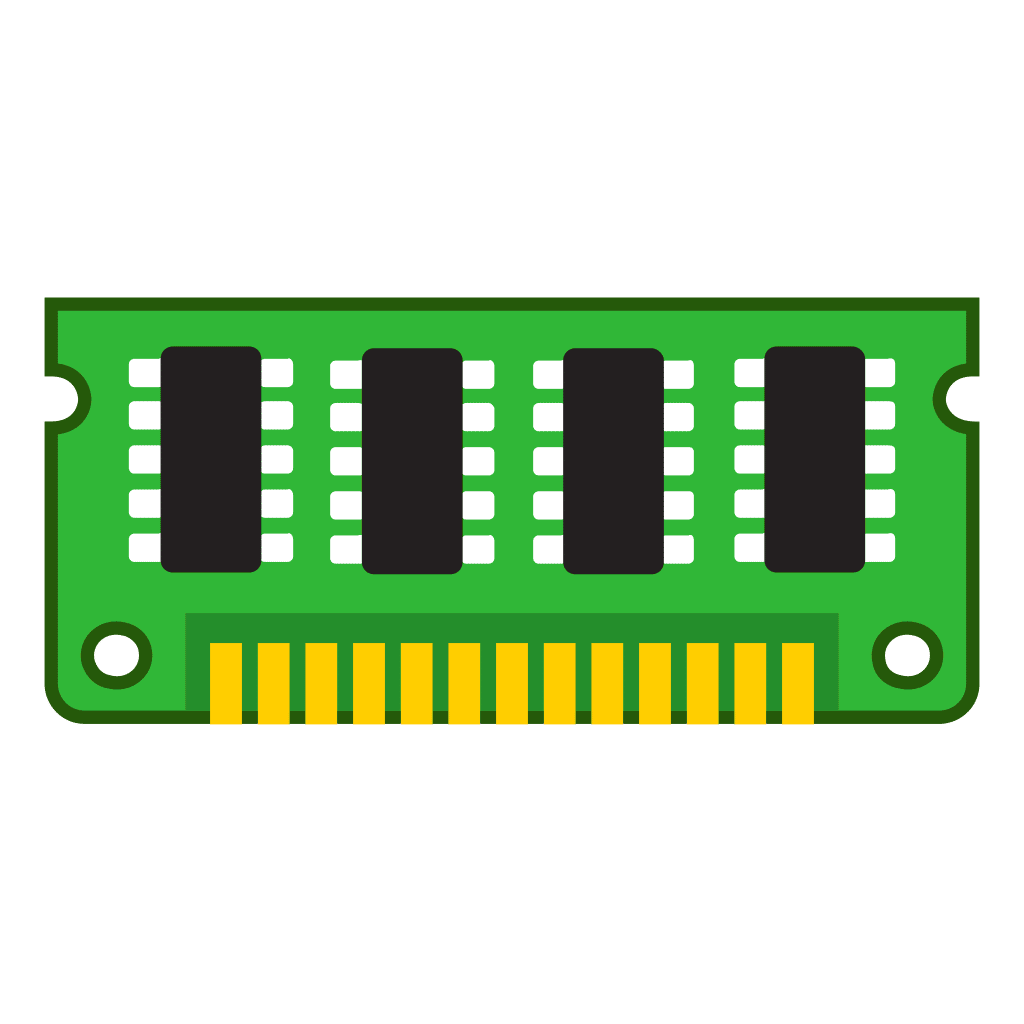 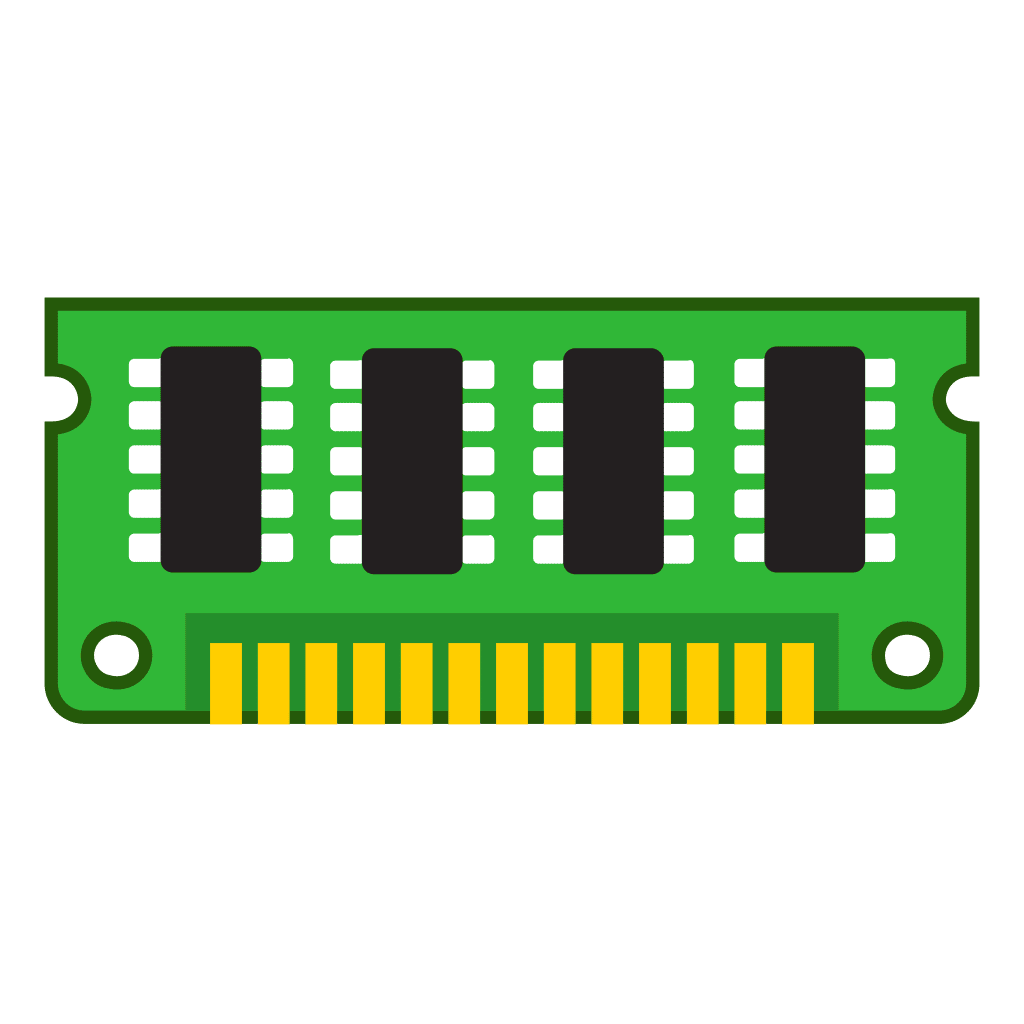 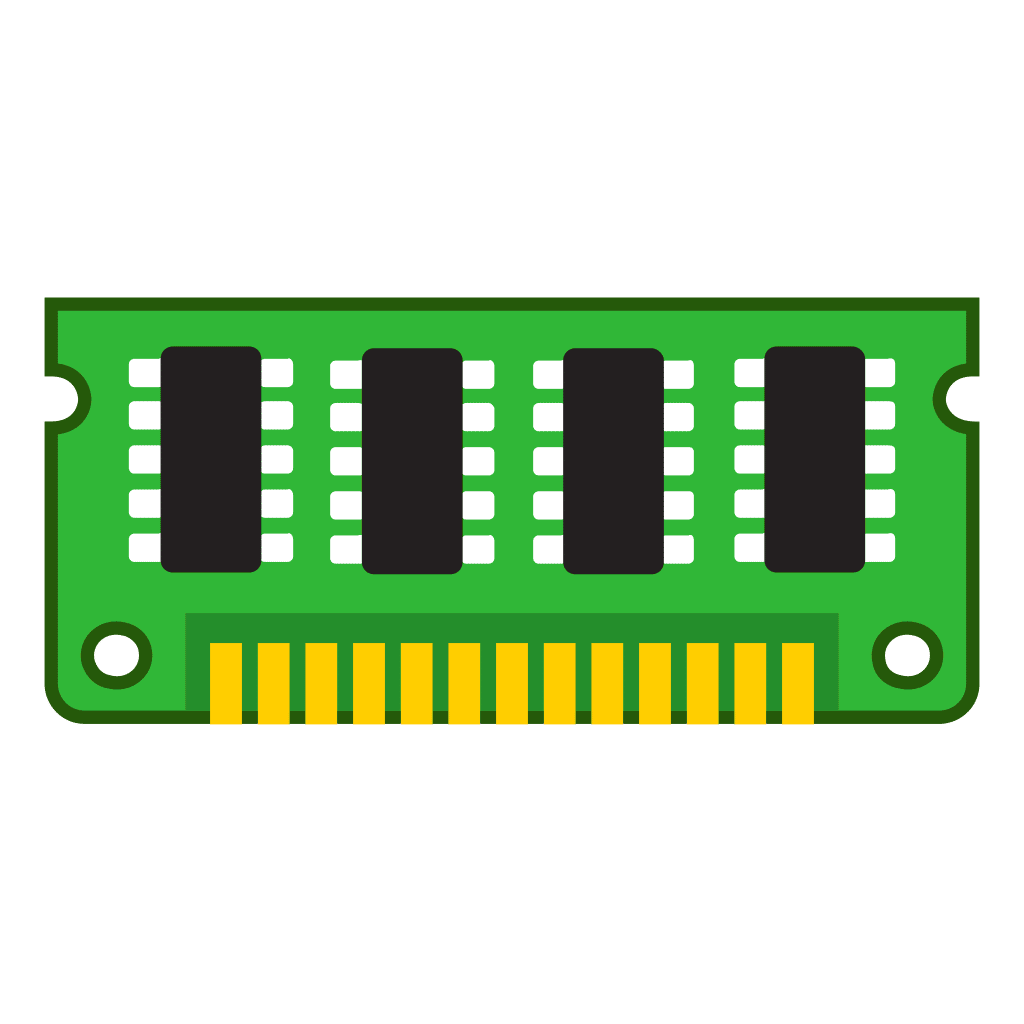 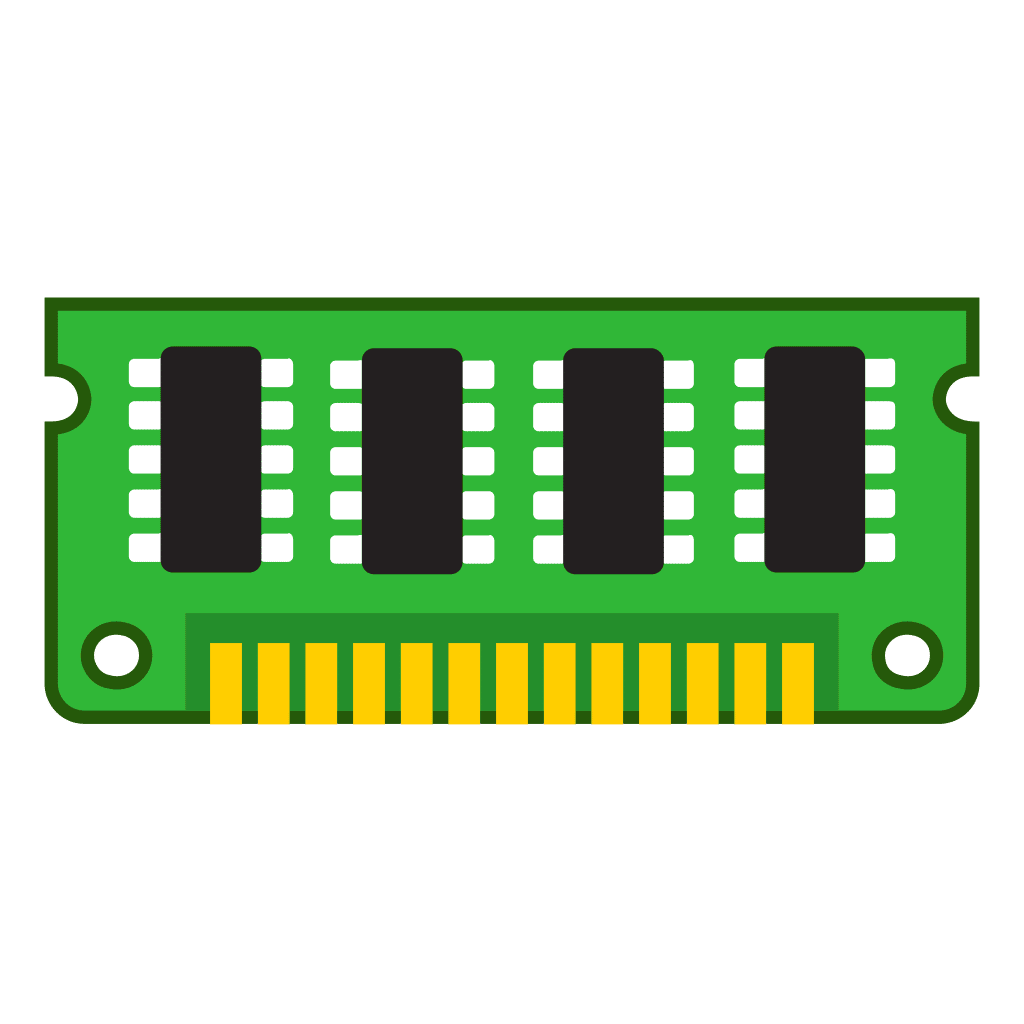 Network
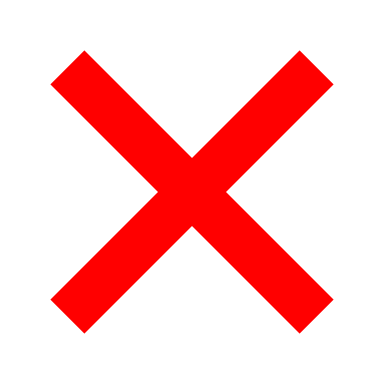 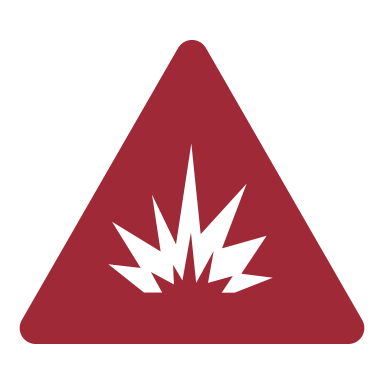 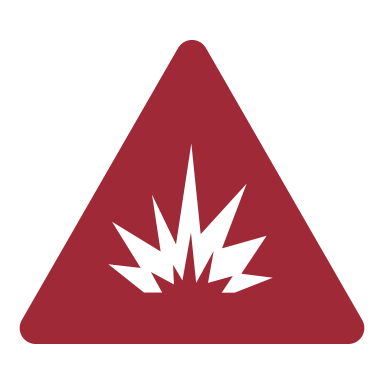 Monolithic System
Disaggregated System
6
Benefits of Fully Disaggregated Systems
Resource Scaling
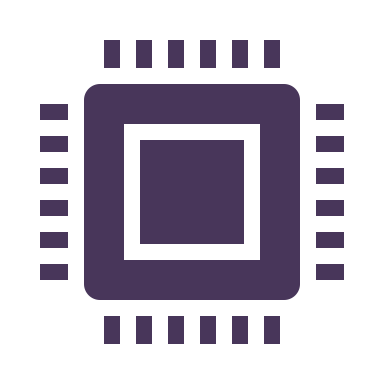 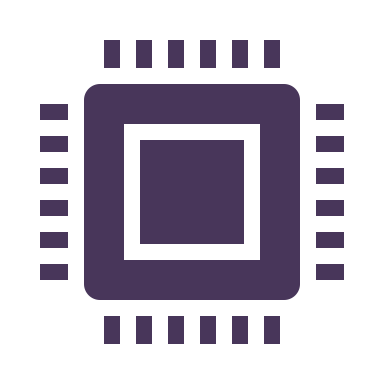 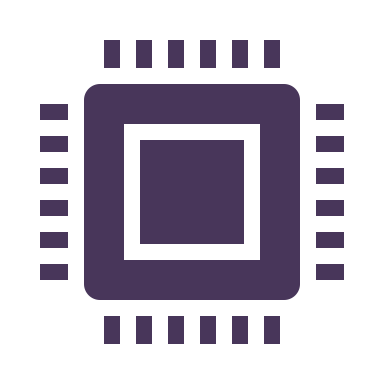 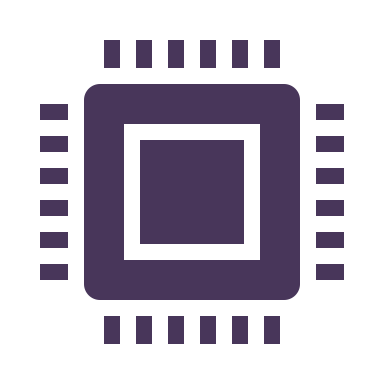 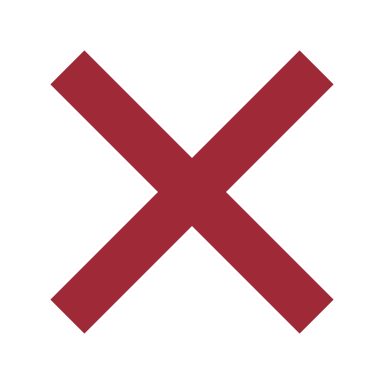 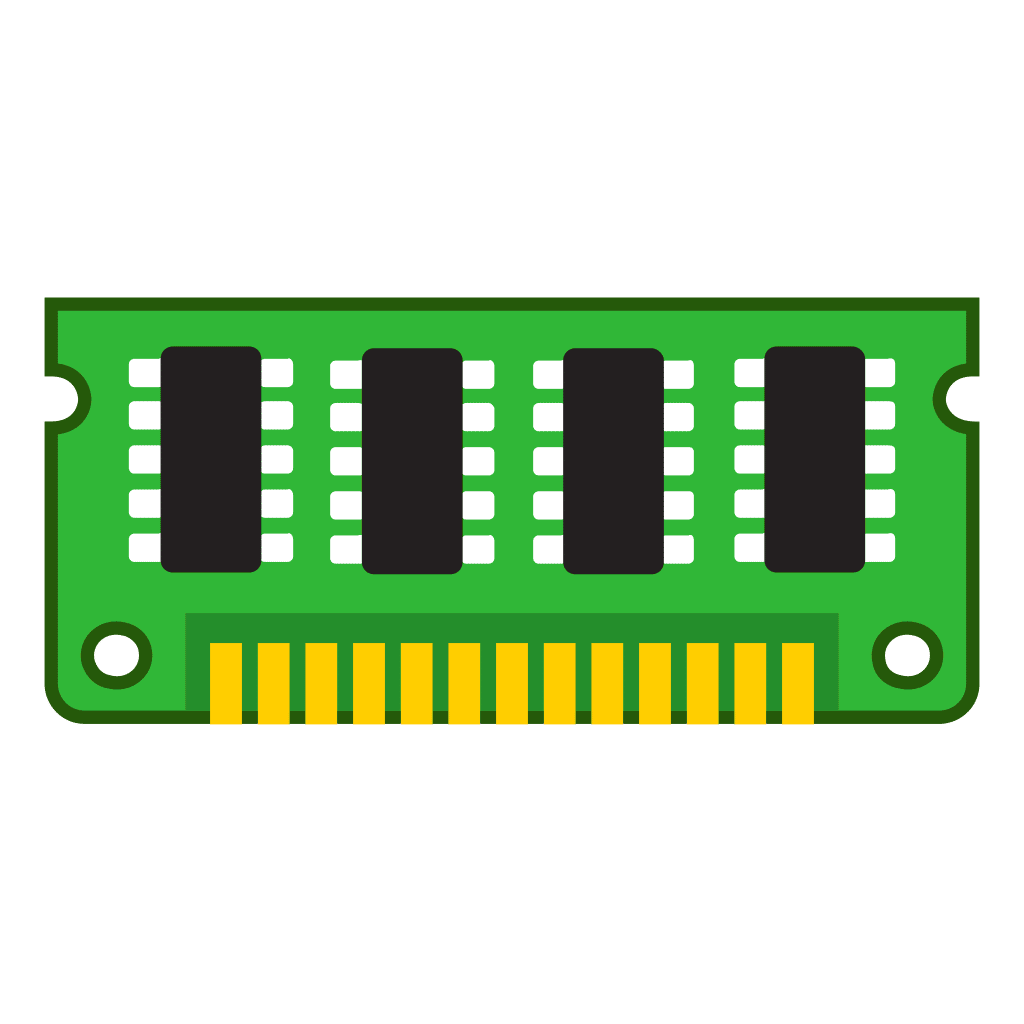 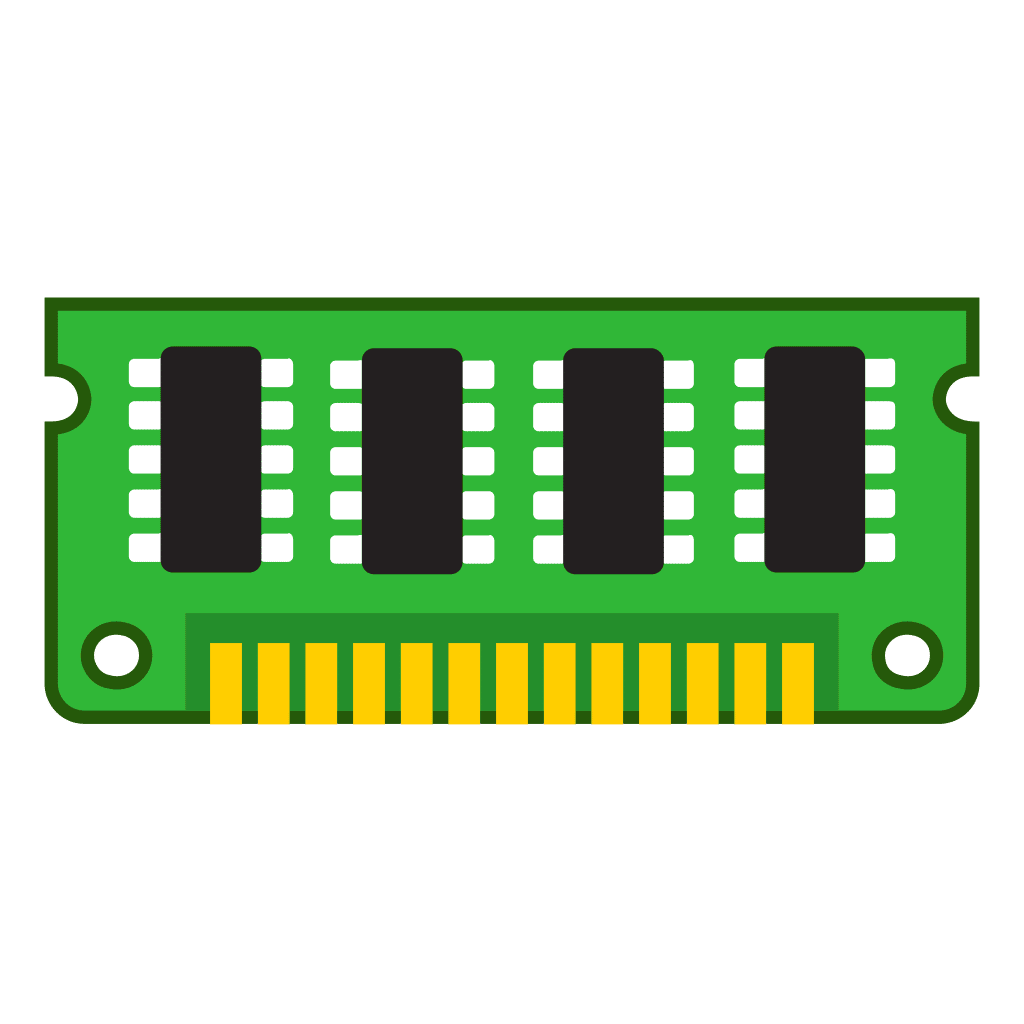 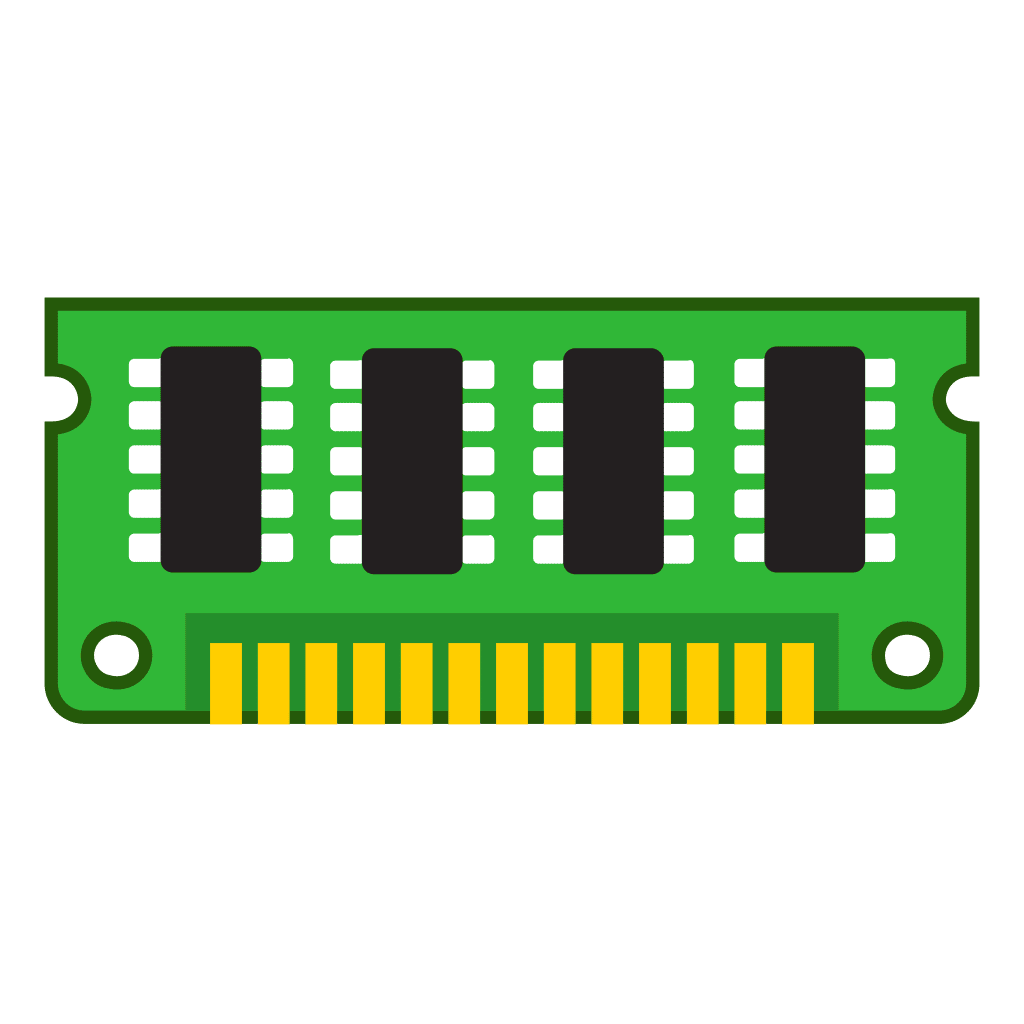 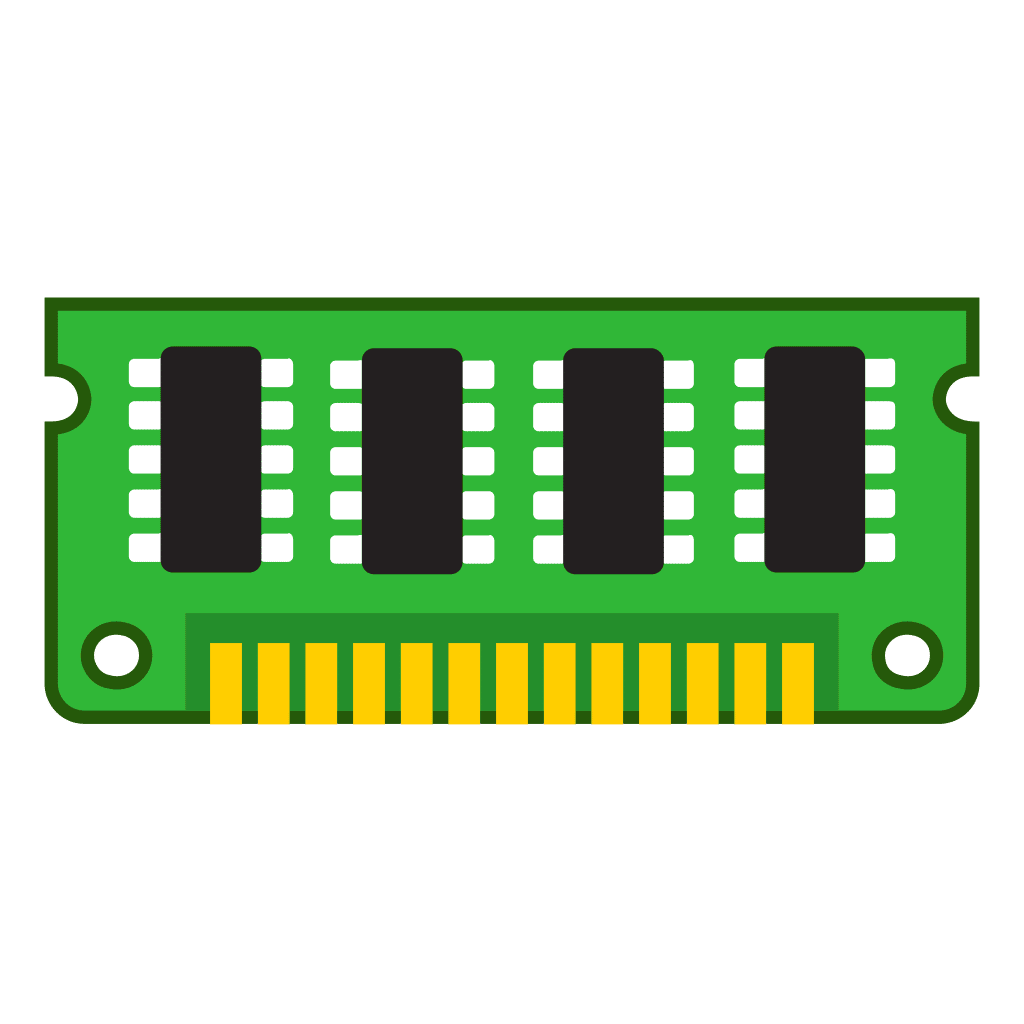 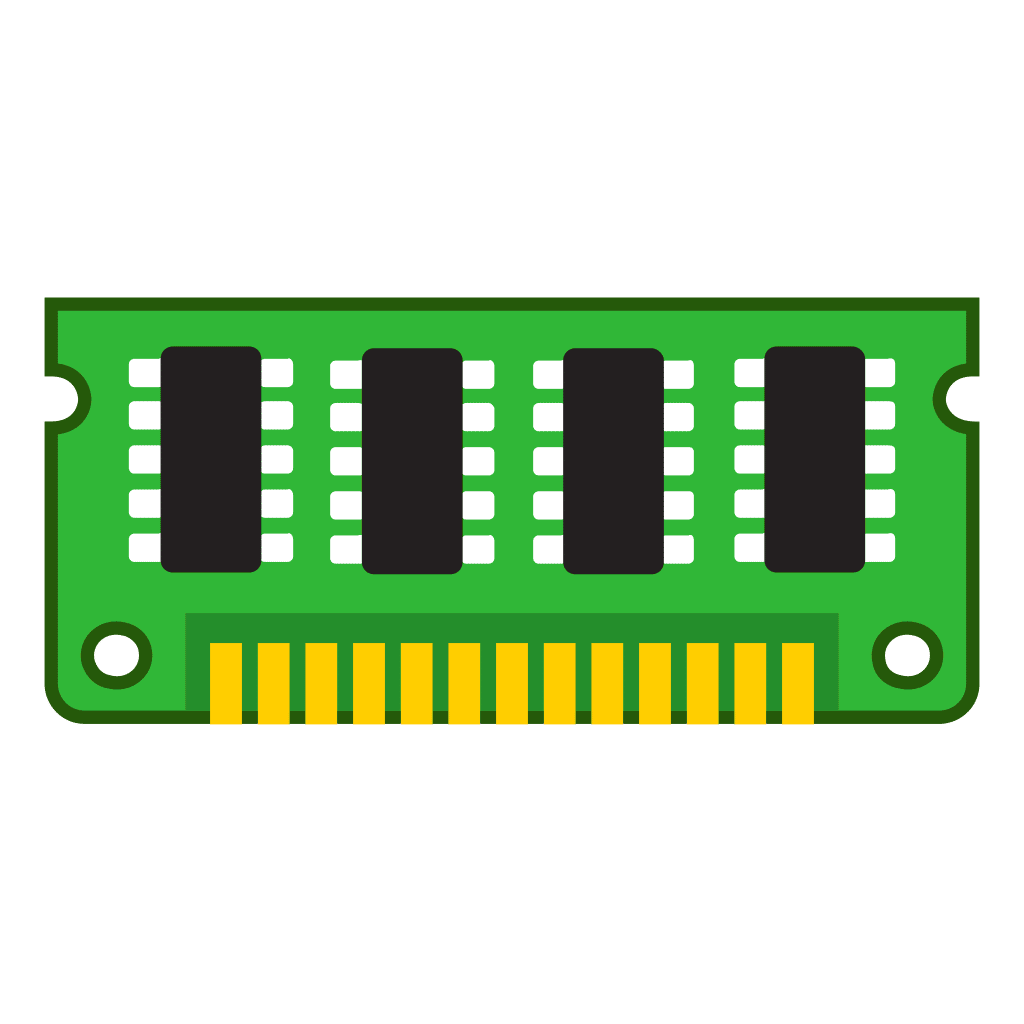 Network
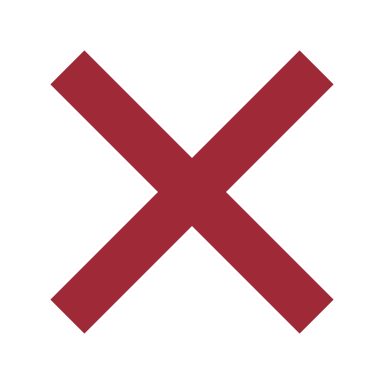 7
Benefits of Fully Disaggregated Systems
Heterogeneity
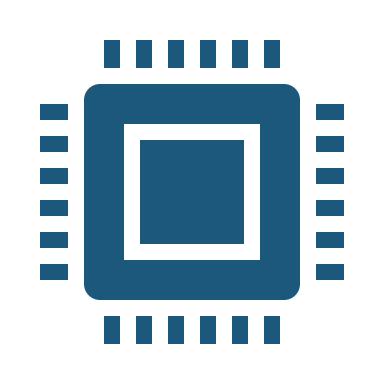 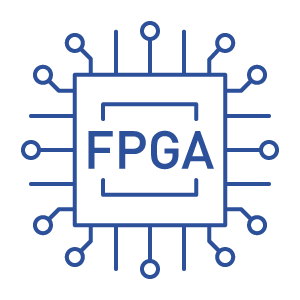 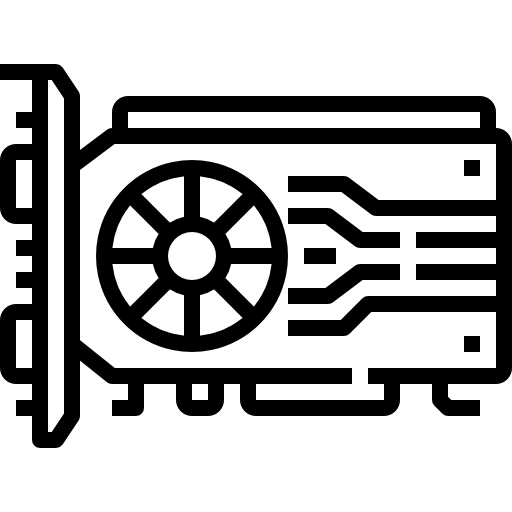 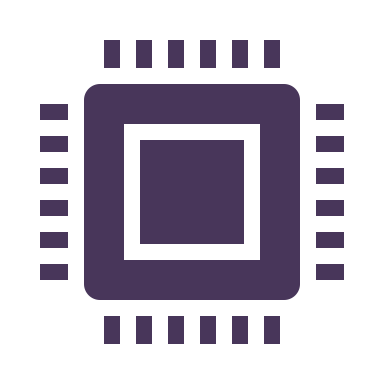 Network
`
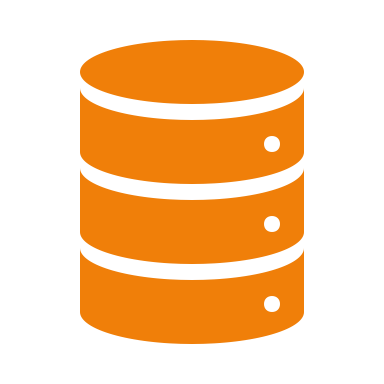 `
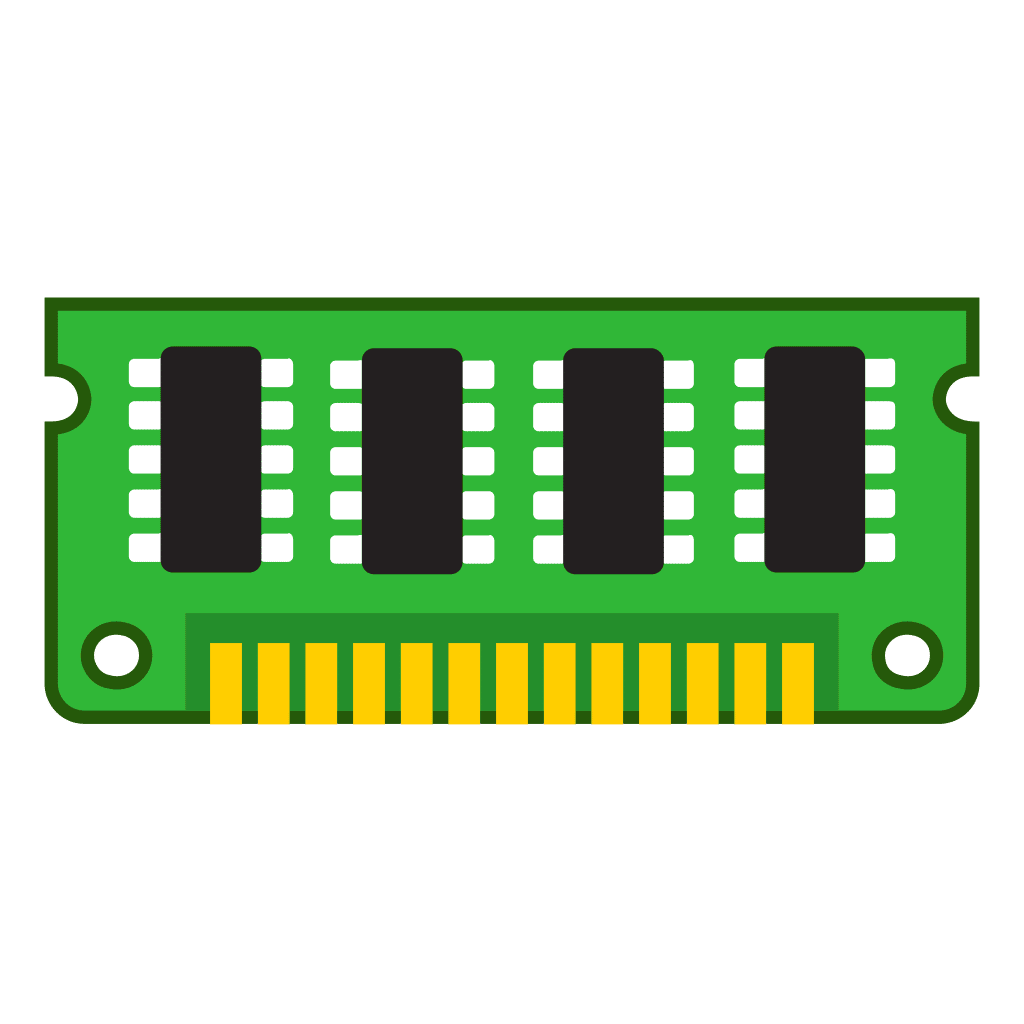 `
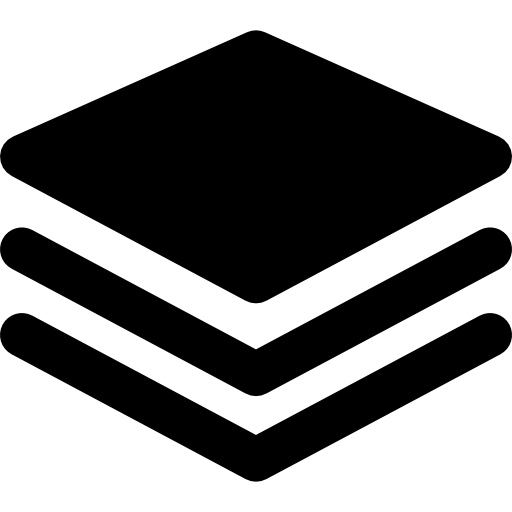 `
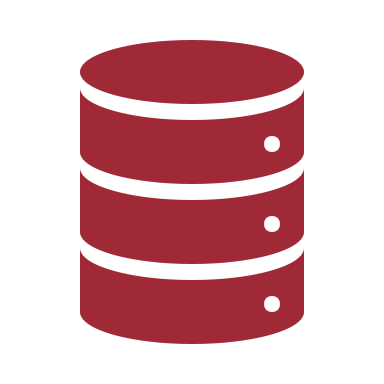 `
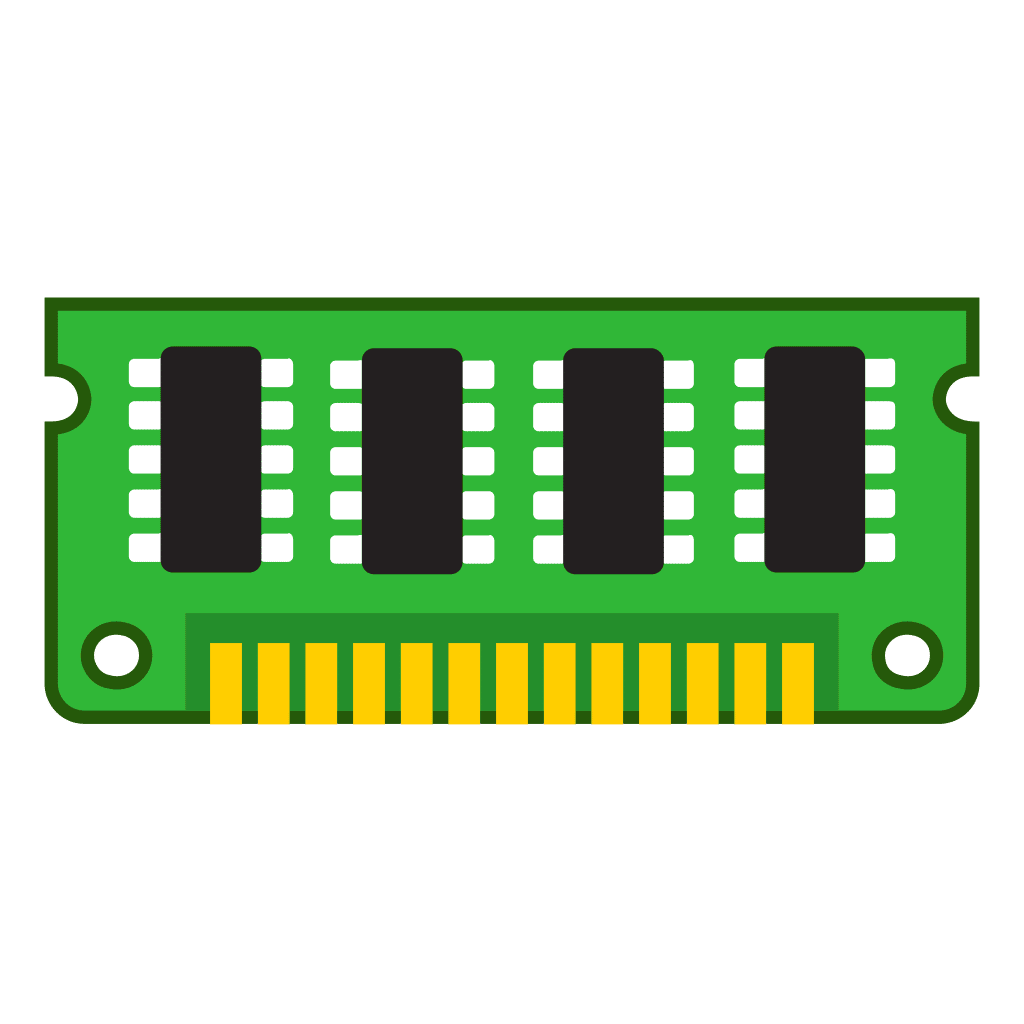 many different types of hardware devices over the network
8
Benefits of Fully Disaggregated Systems
Resource Utilization
Failure Handling
Resource Scaling
Heterogeneity
Disaggregated systems can significantly decrease data center costs
9
Baseline Disaggregated System
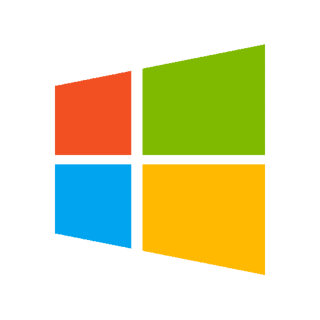 Compute 
Component
Compute 
Component
CPU
Compute 
Component
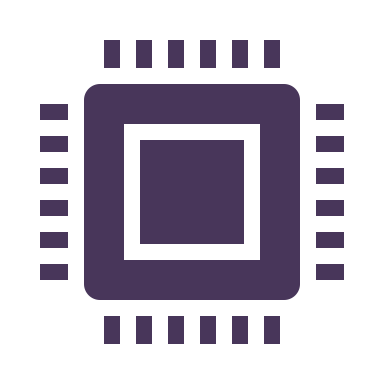 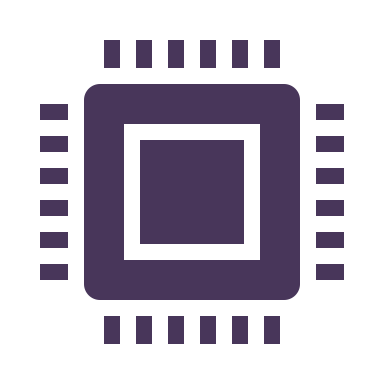 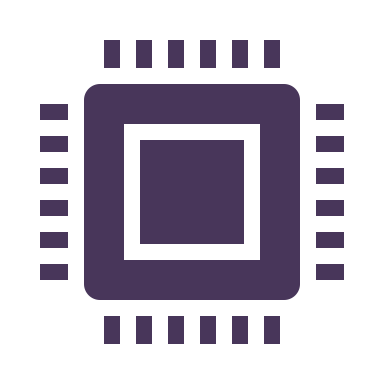 Local
Memory
Network
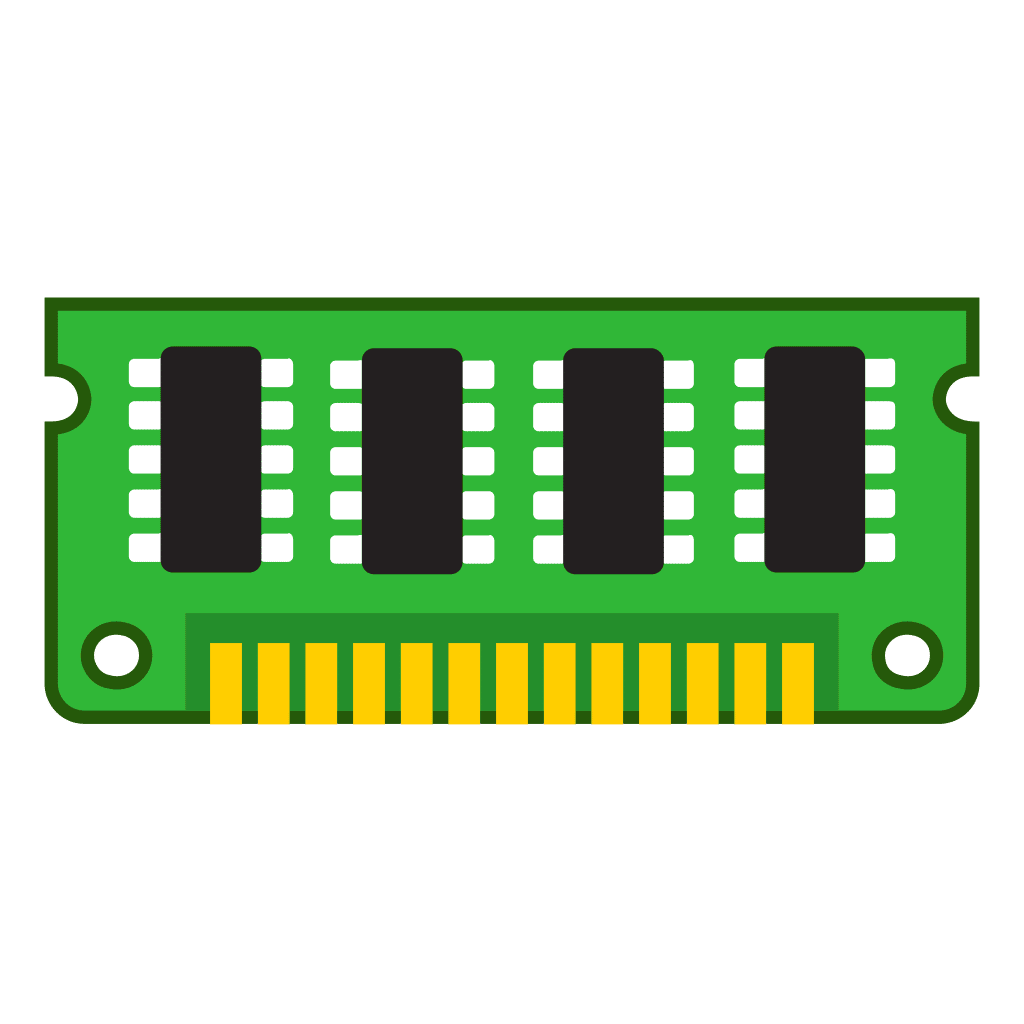 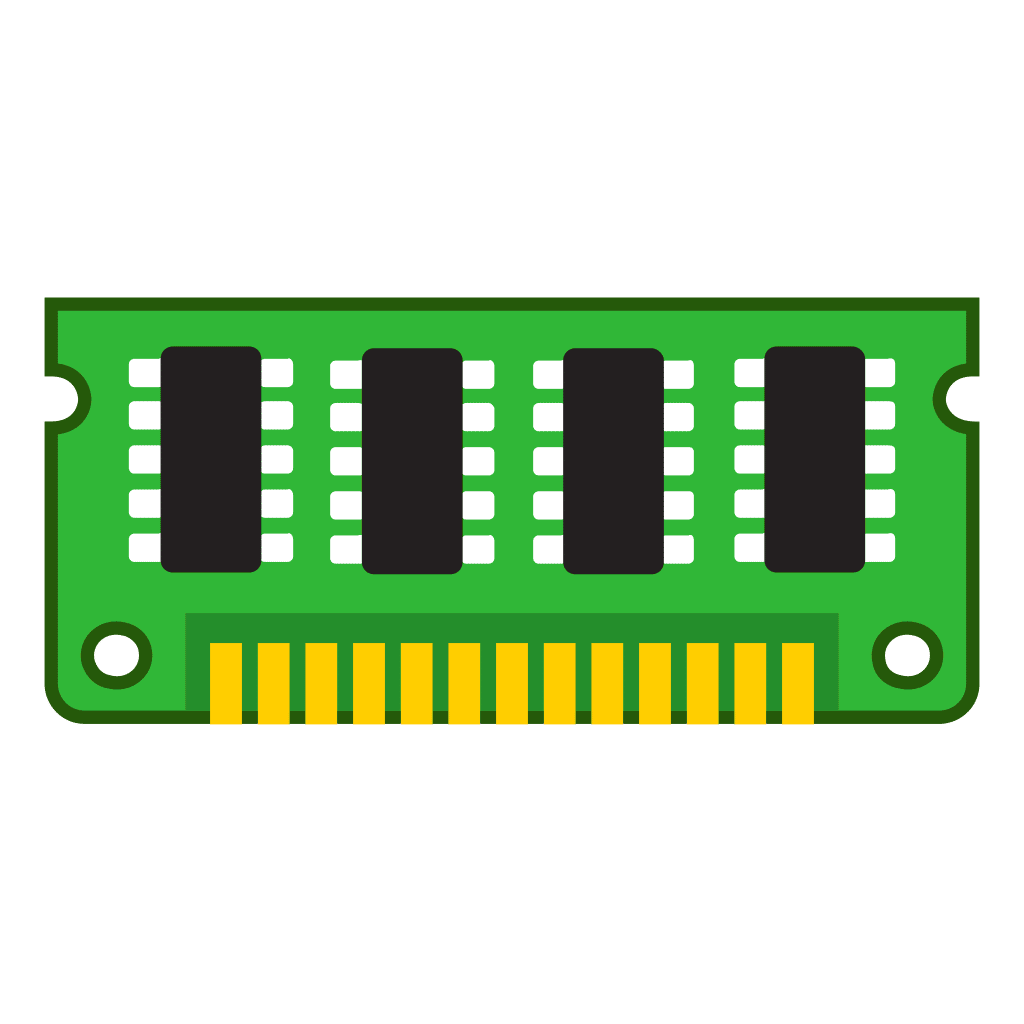 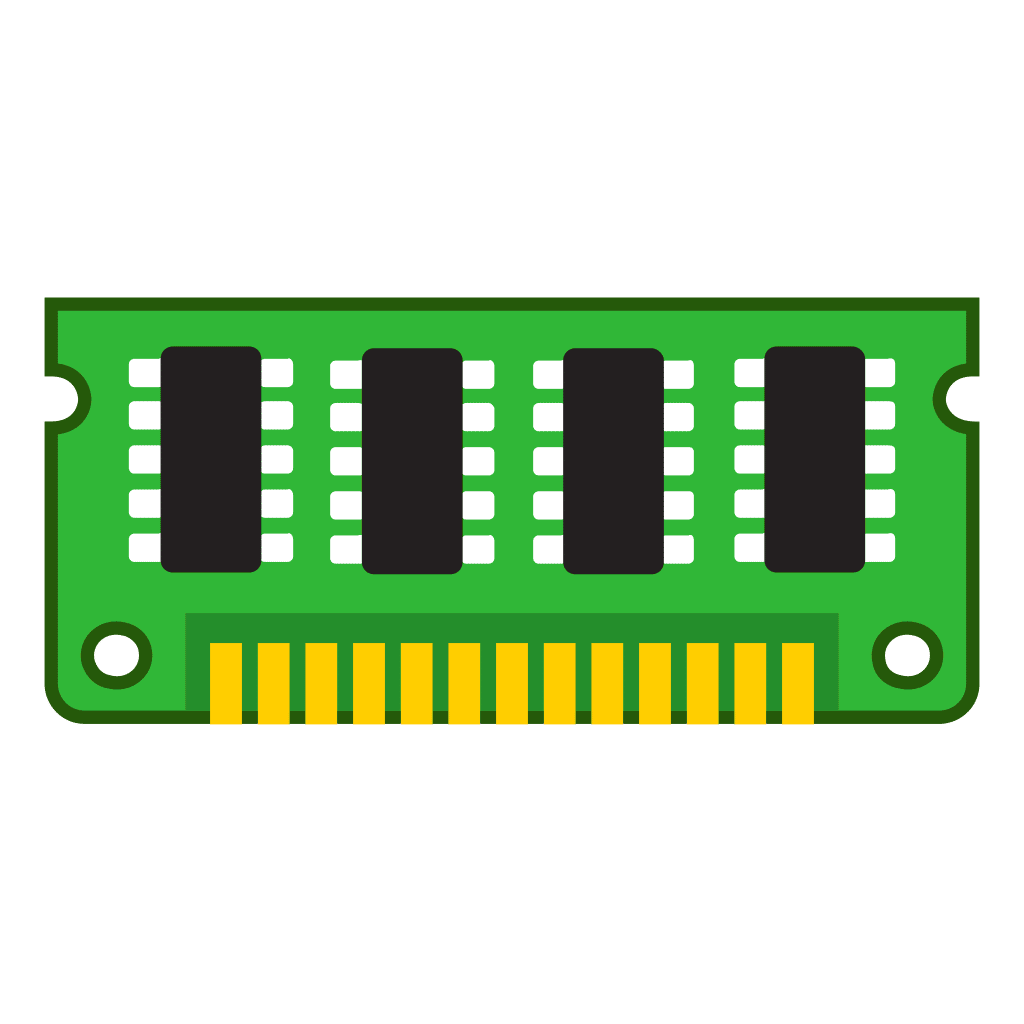 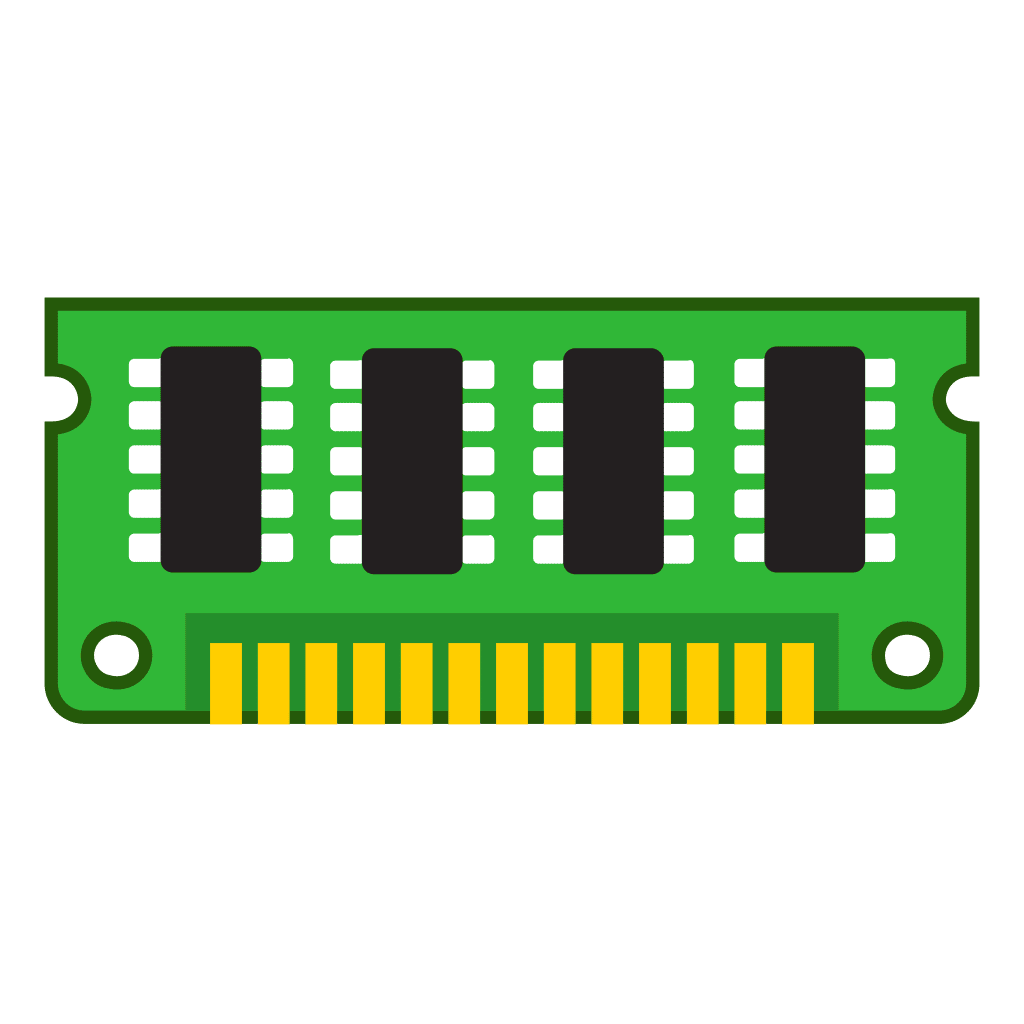 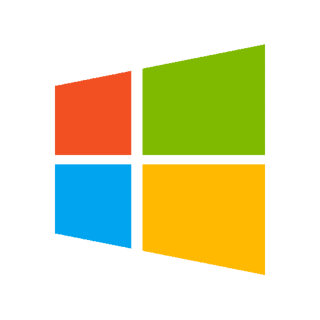 Controller
Remote
Memory
Memory 
Component
Memory 
Component
Memory 
Component
Memory 
Component
10
Baseline Disaggregated System
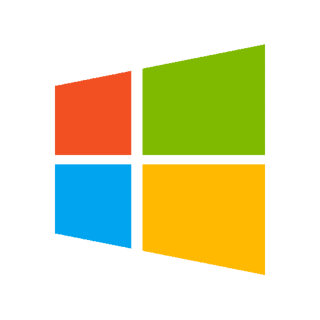 Compute 
Component
Compute 
Component
CPU
Compute 
Component
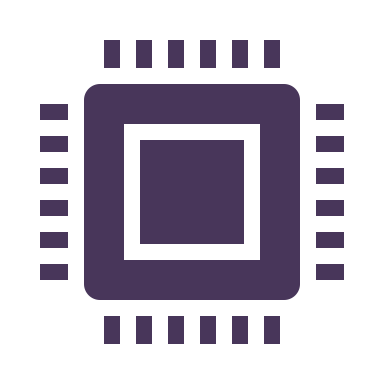 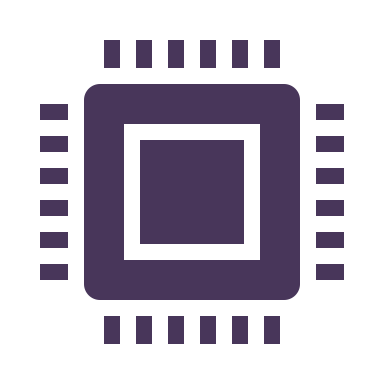 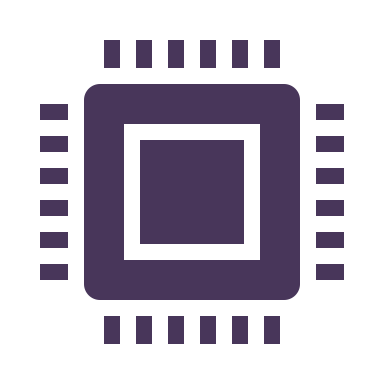 Local
Memory
hosts ~20% of application’s data
Network
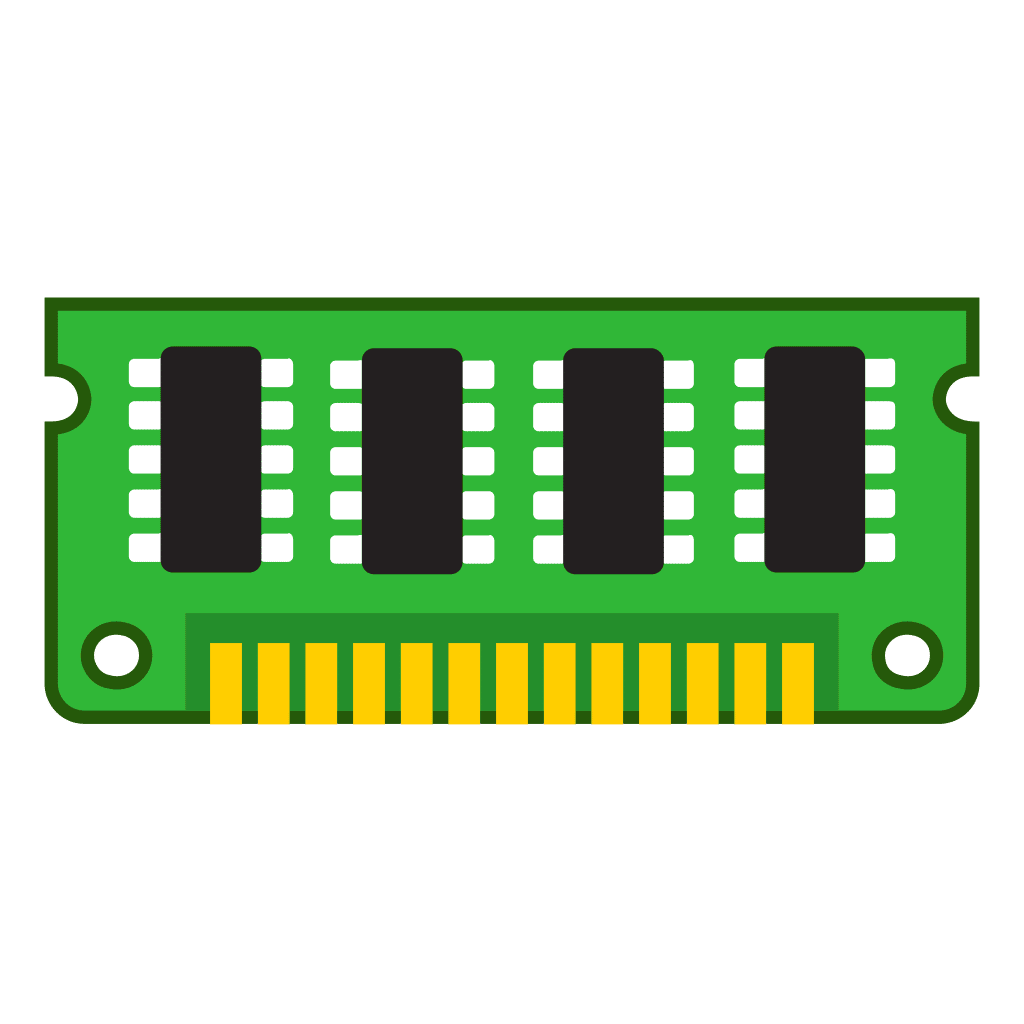 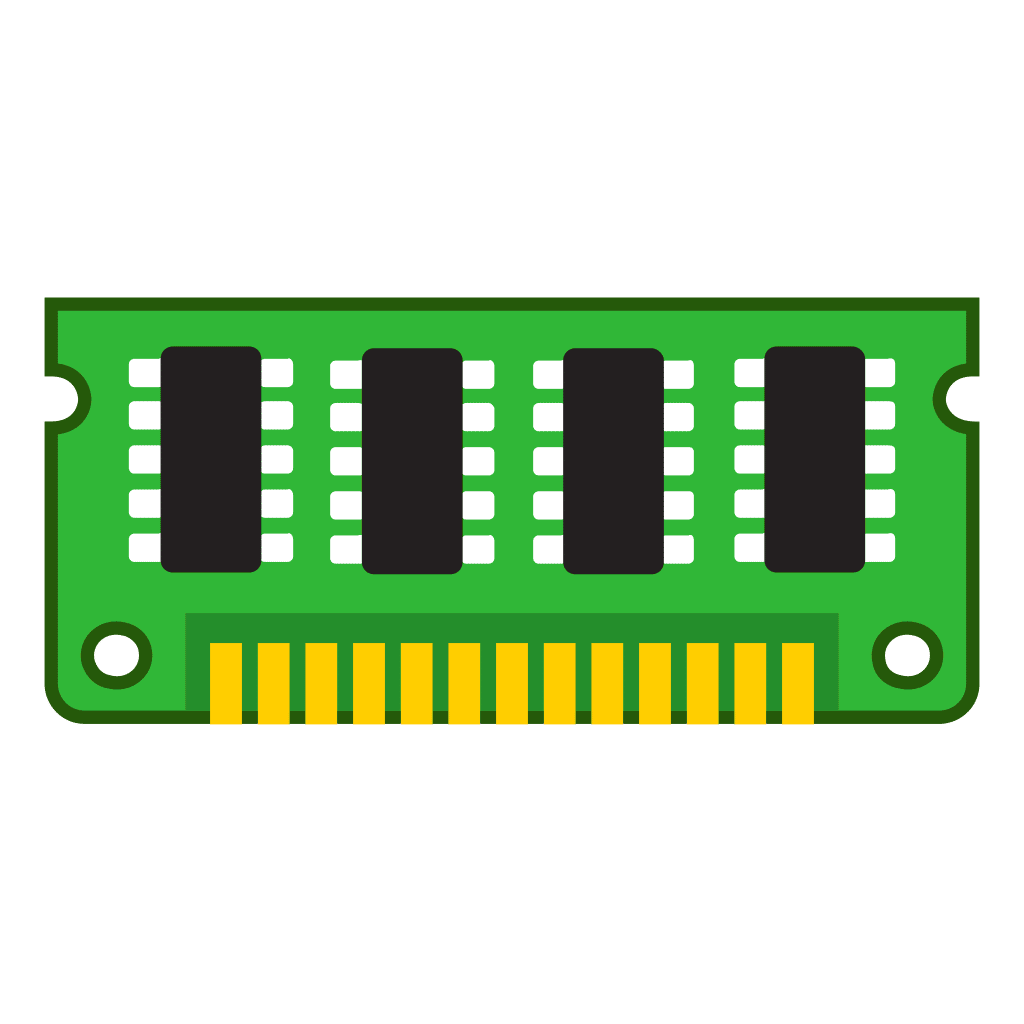 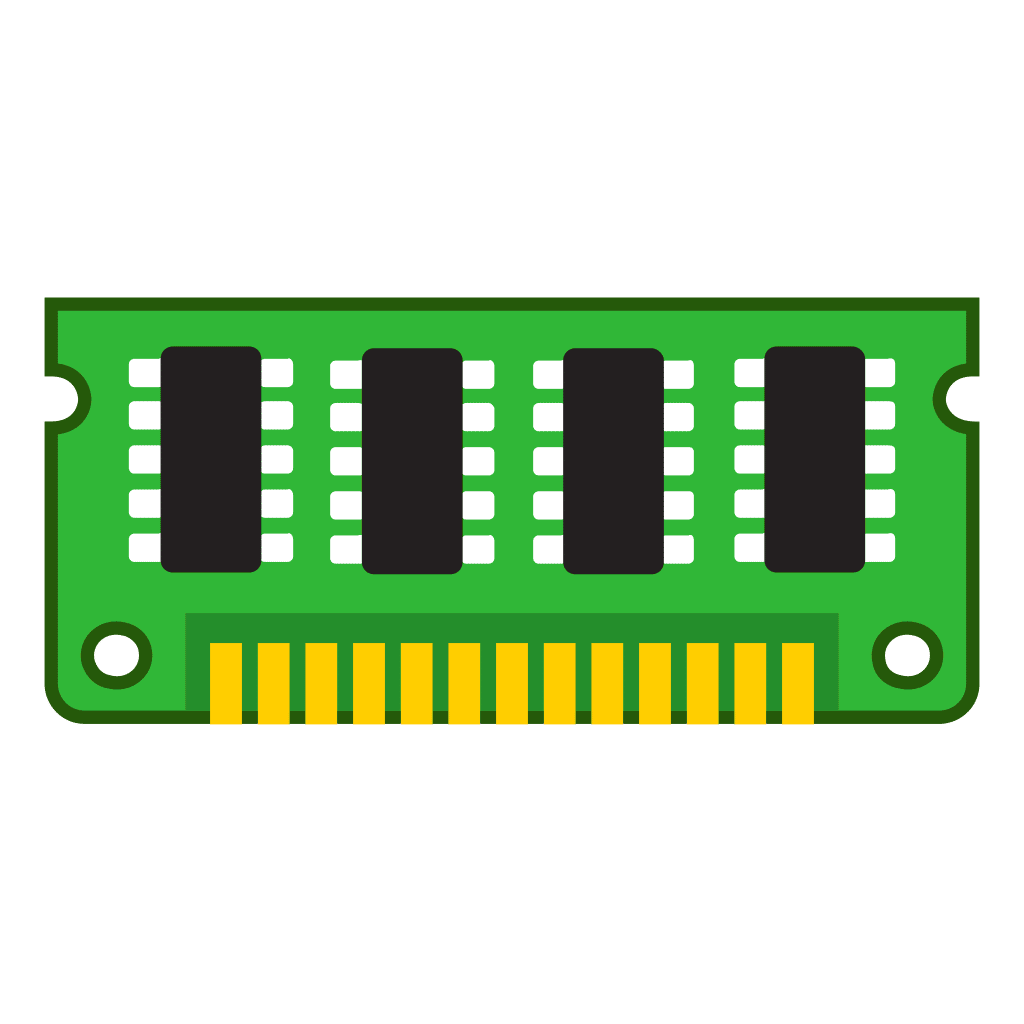 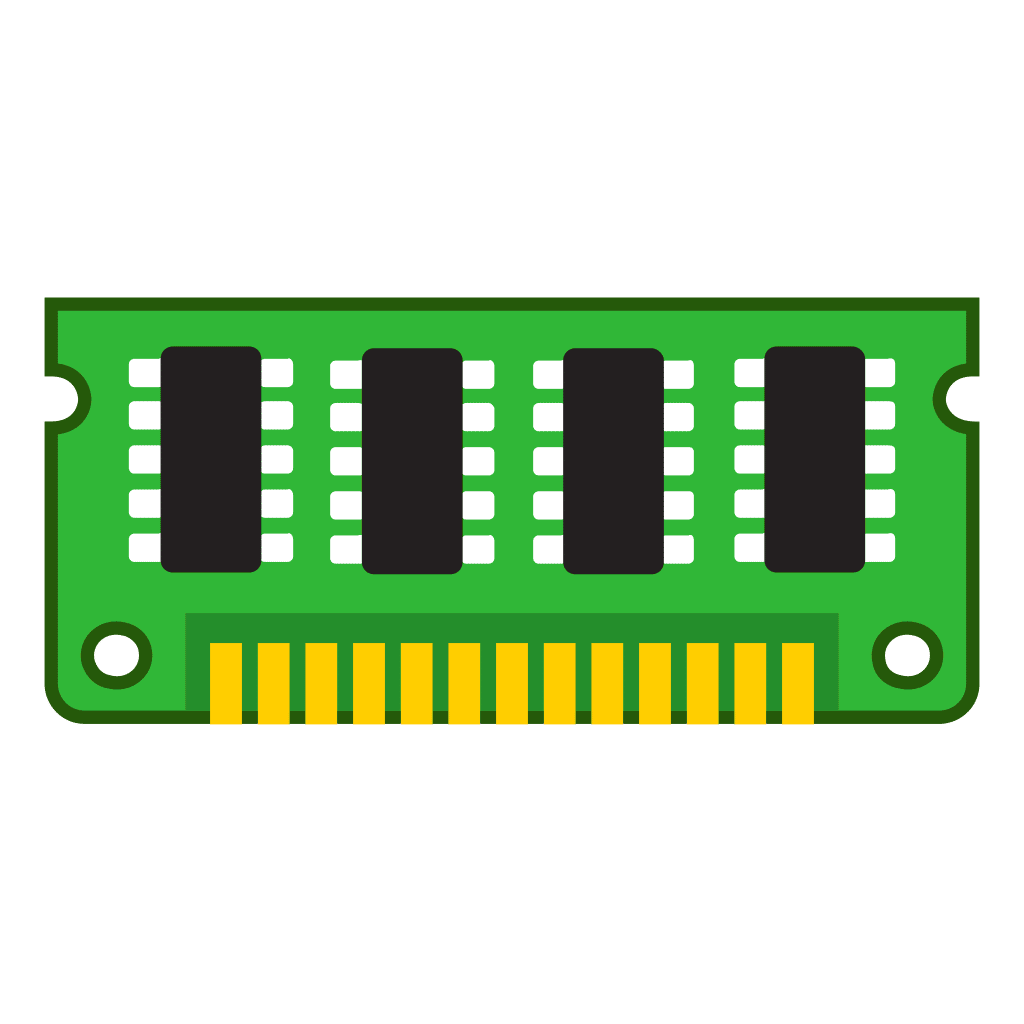 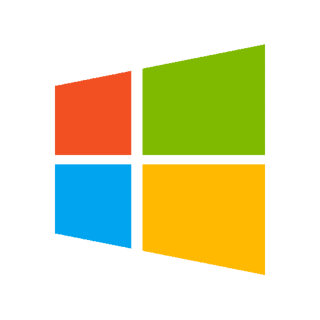 Controller
Remote
Memory
Memory 
Component
Memory 
Component
Memory 
Component
Memory 
Component
11
Baseline Disaggregated System
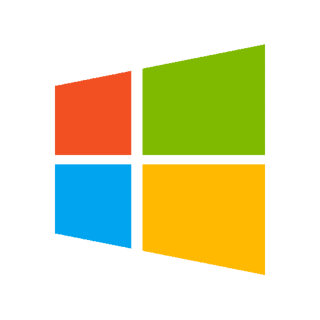 Compute 
Component
Compute 
Component
CPU
Compute 
Component
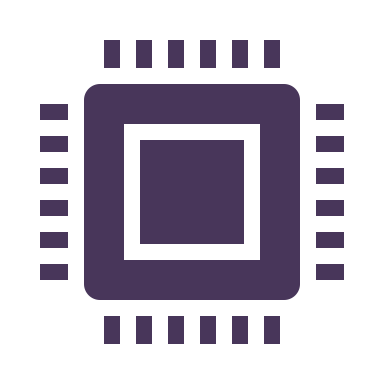 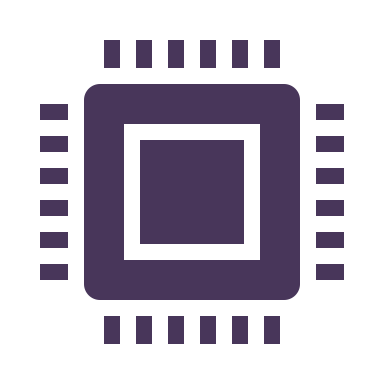 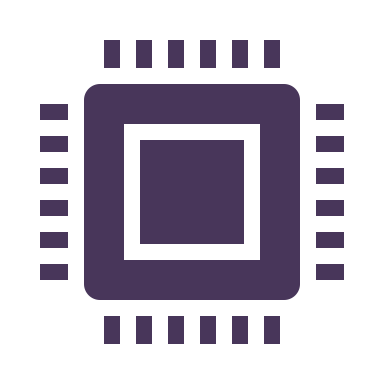 Local
Memory
Network
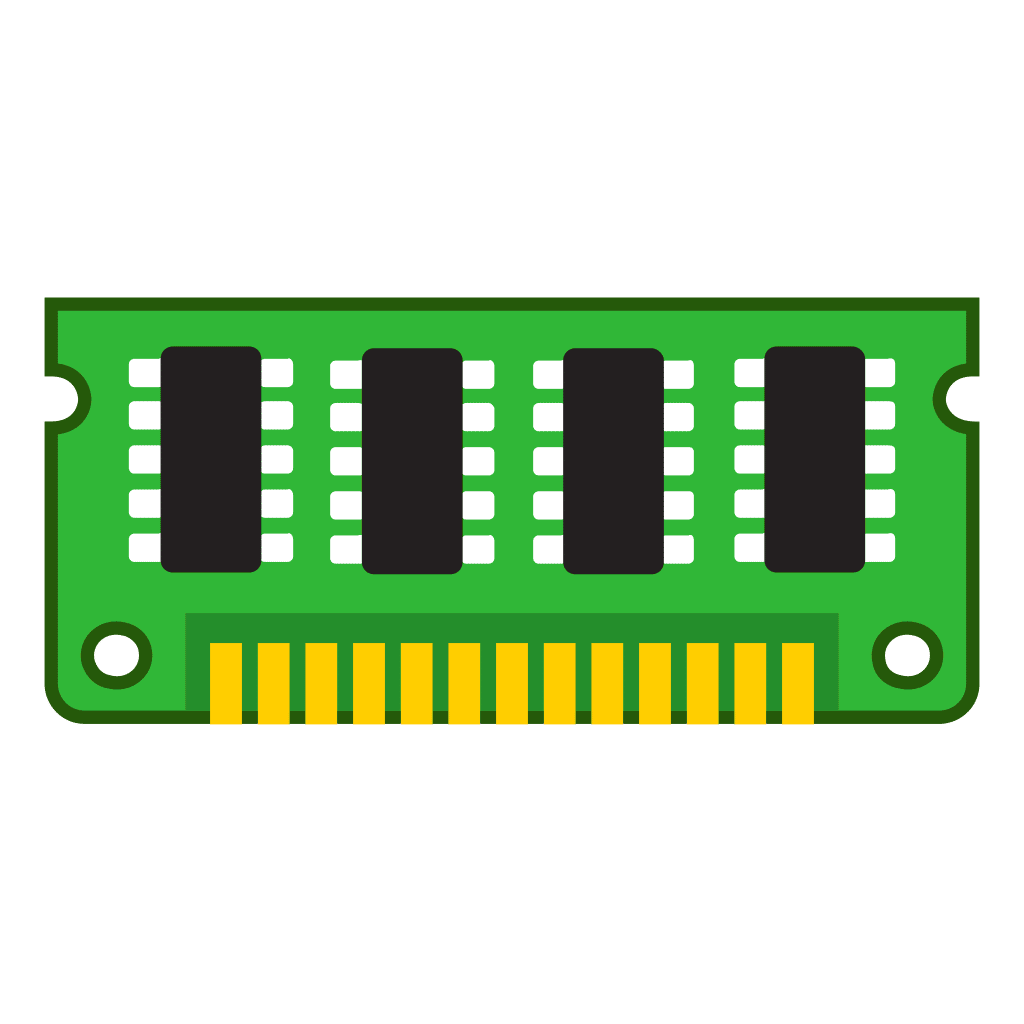 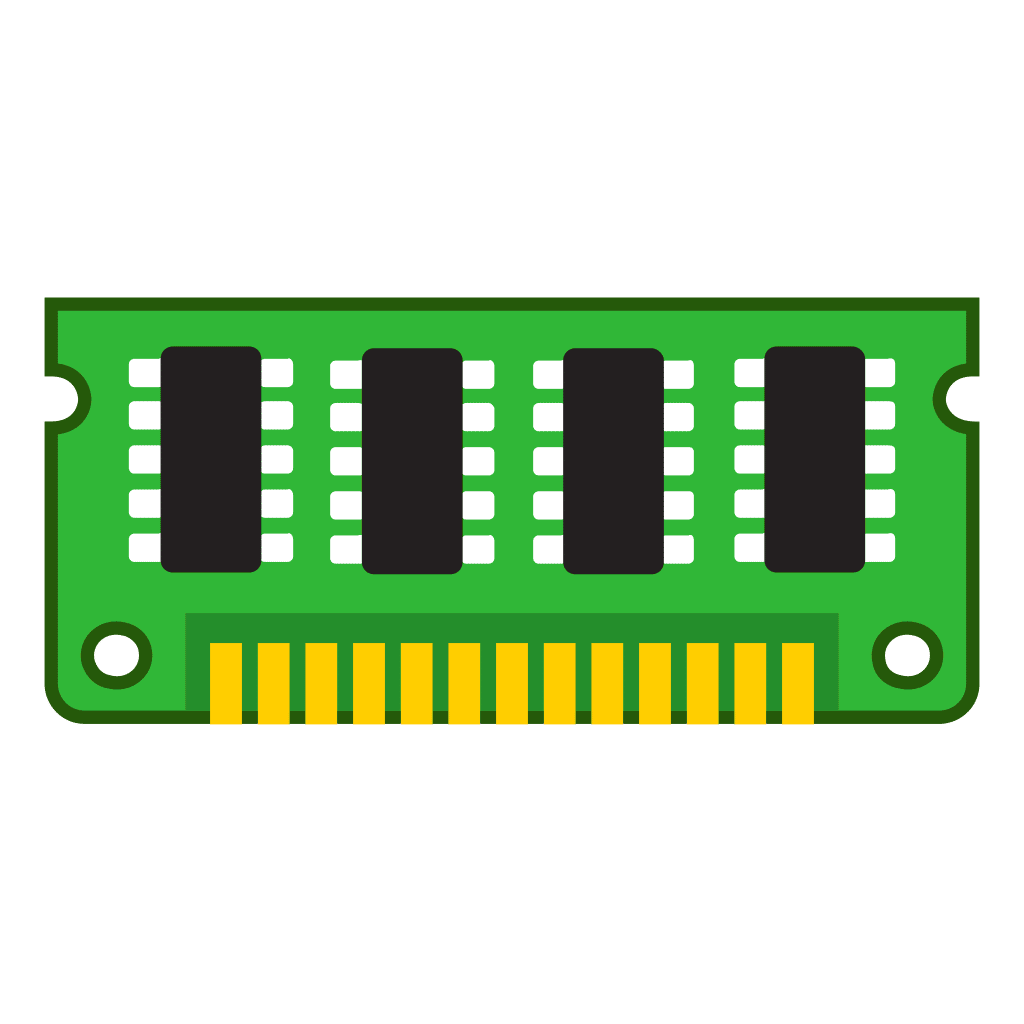 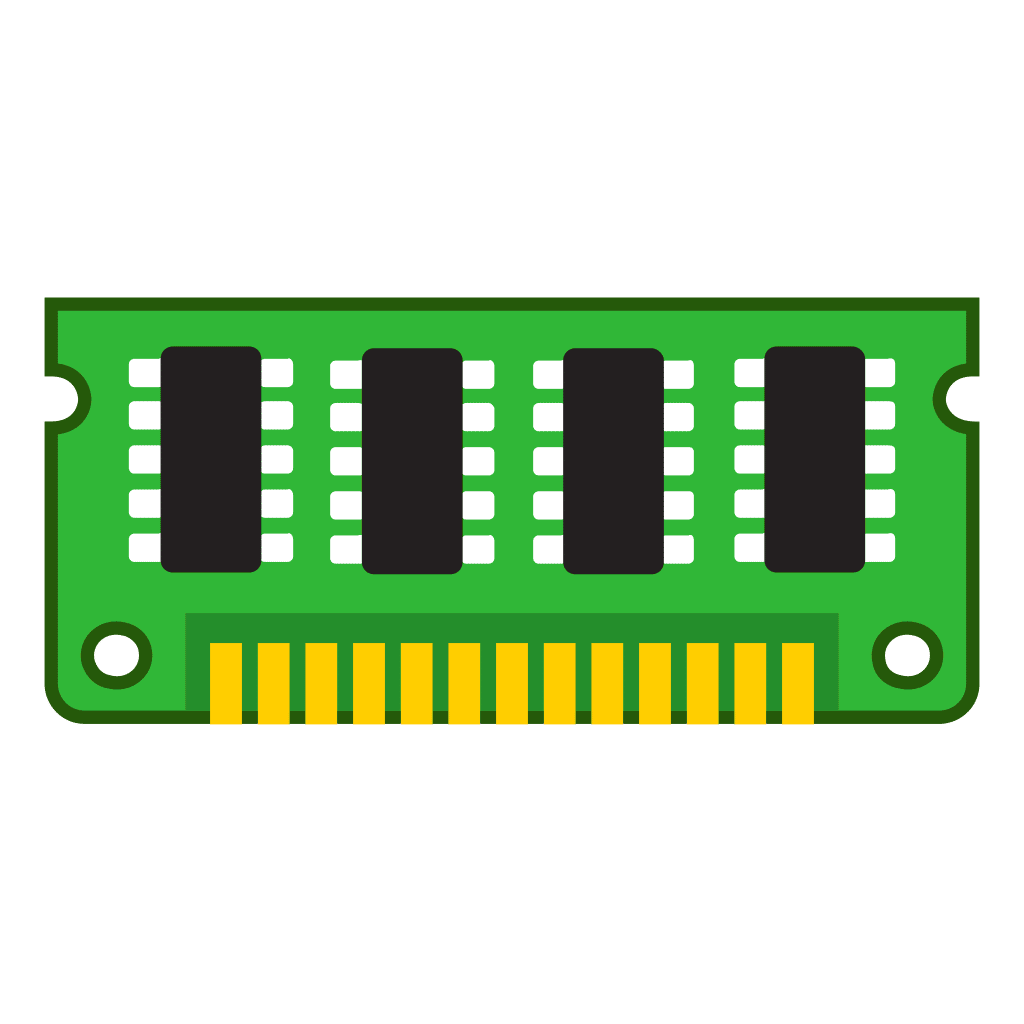 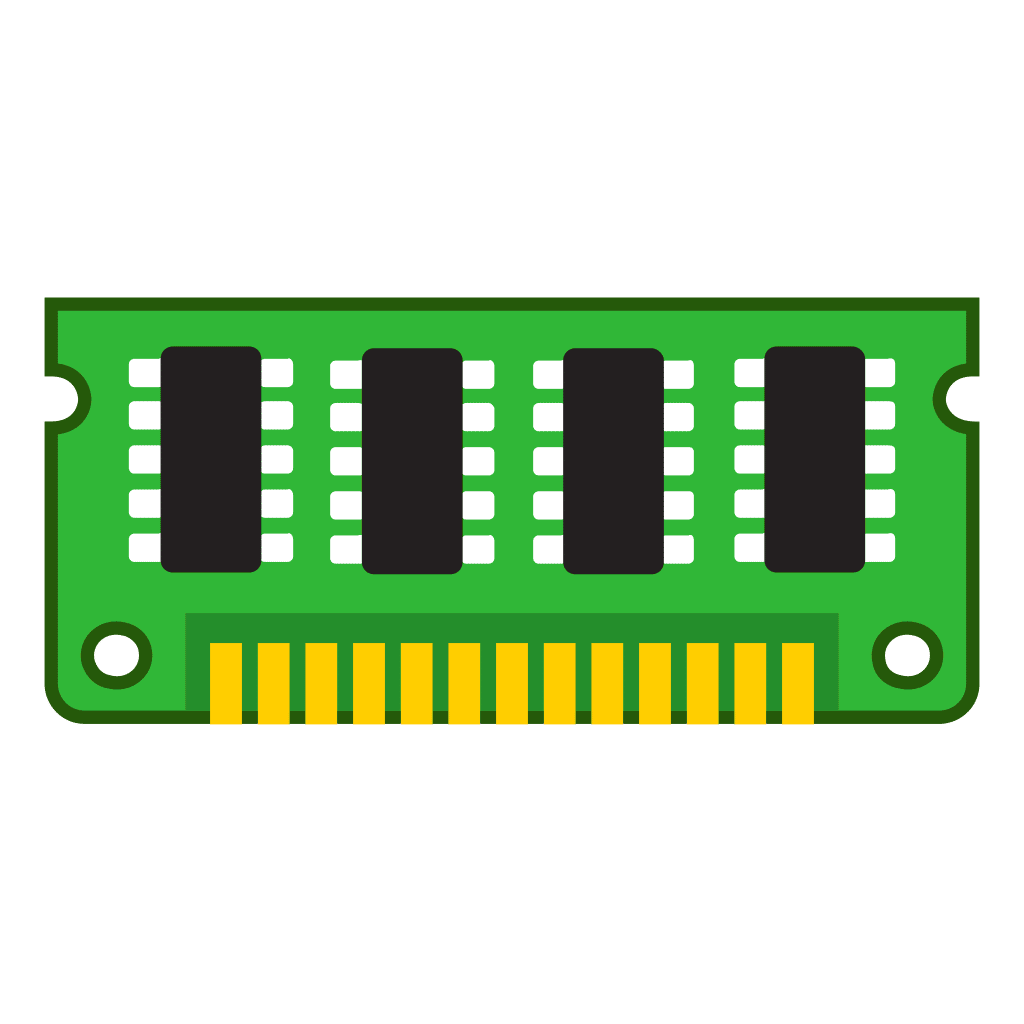 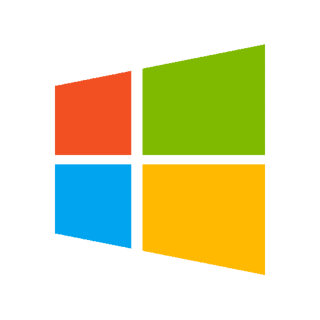 Controller
Remote
Memory
Memory 
Component
hosts ~80% of application’s data
Memory 
Component
Memory 
Component
Memory 
Component
12
Baseline Disaggregated System
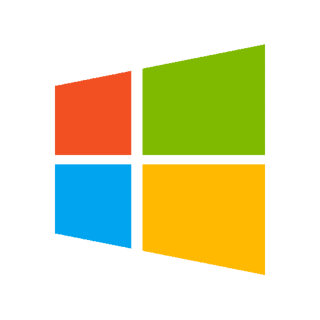 Compute 
Component
Compute 
Component
CPU
Compute 
Component
data is typically moved at page granularity
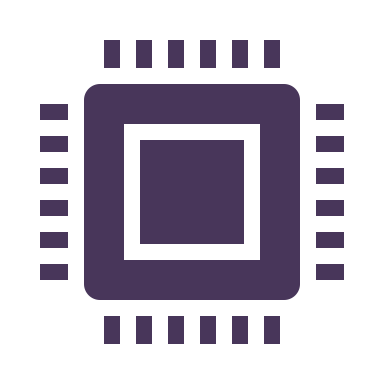 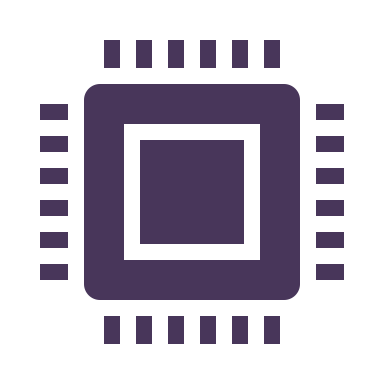 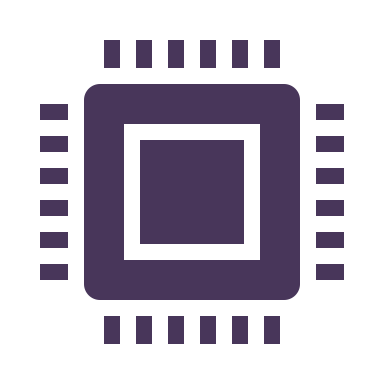 Local
Memory
Network
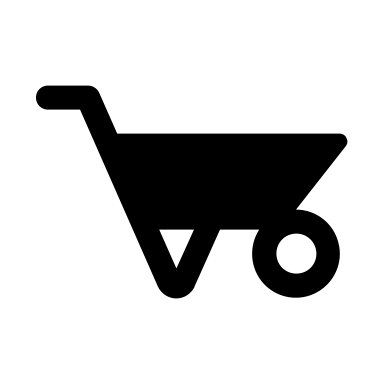 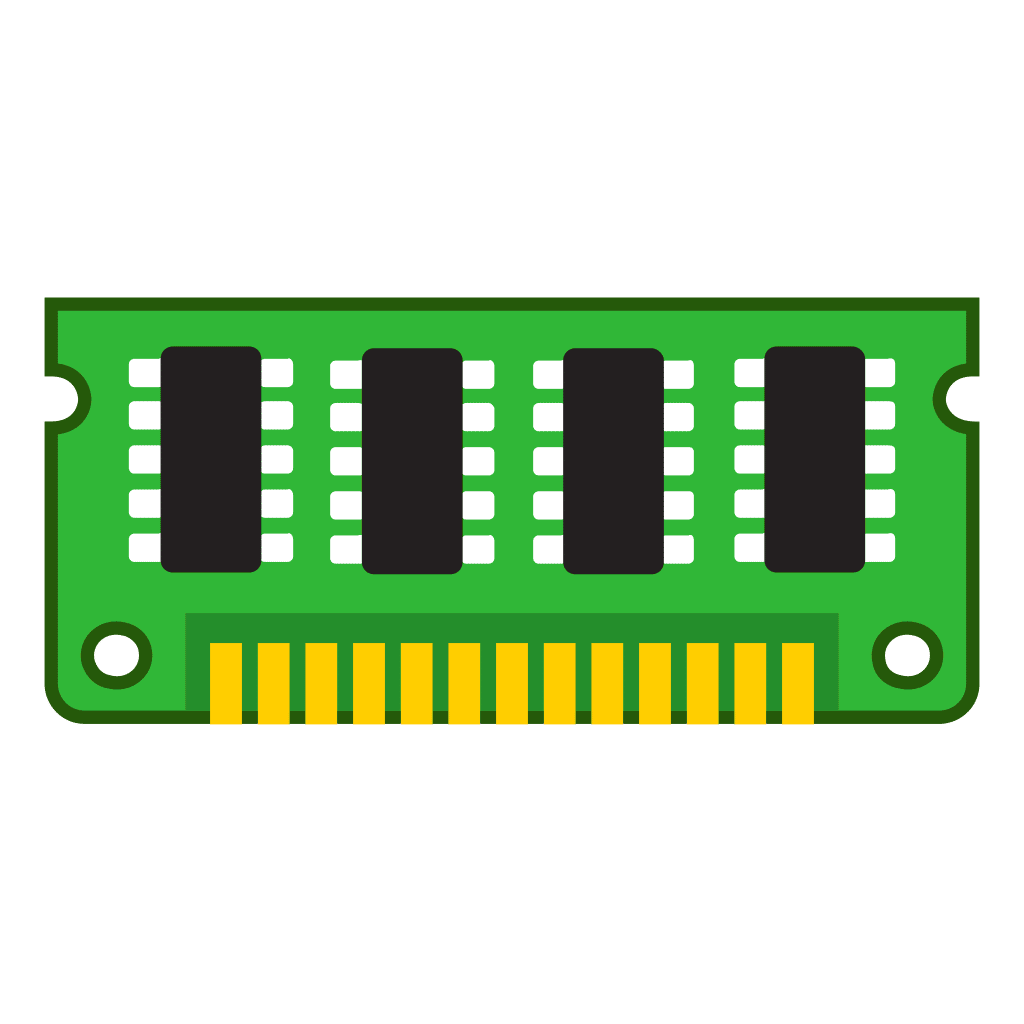 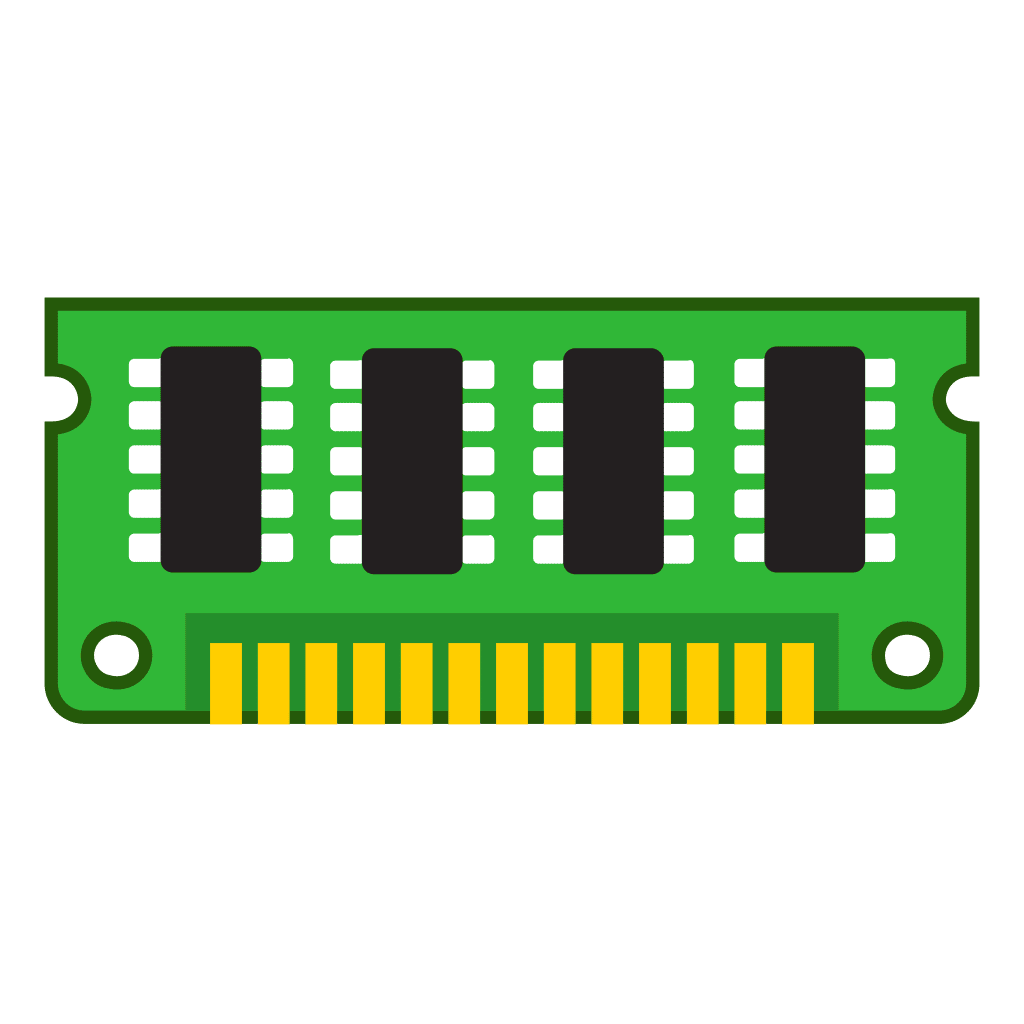 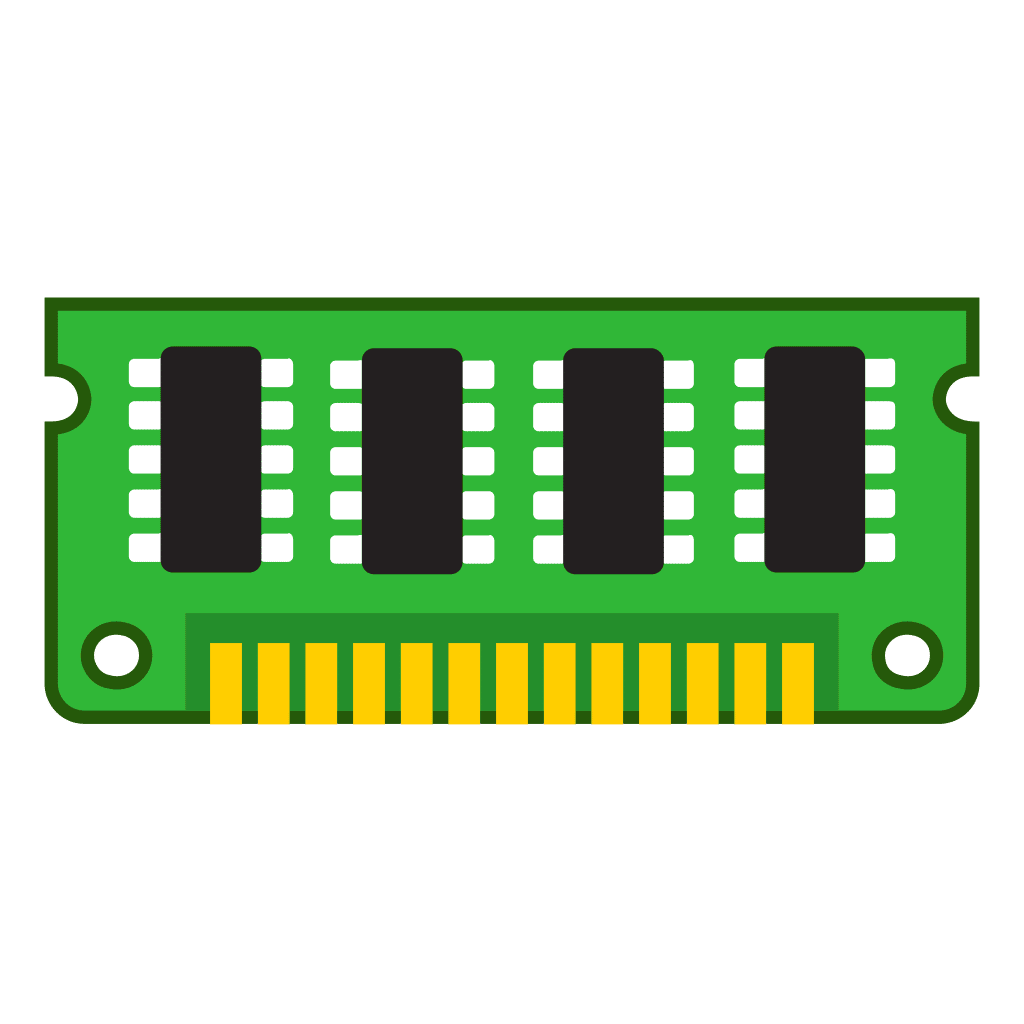 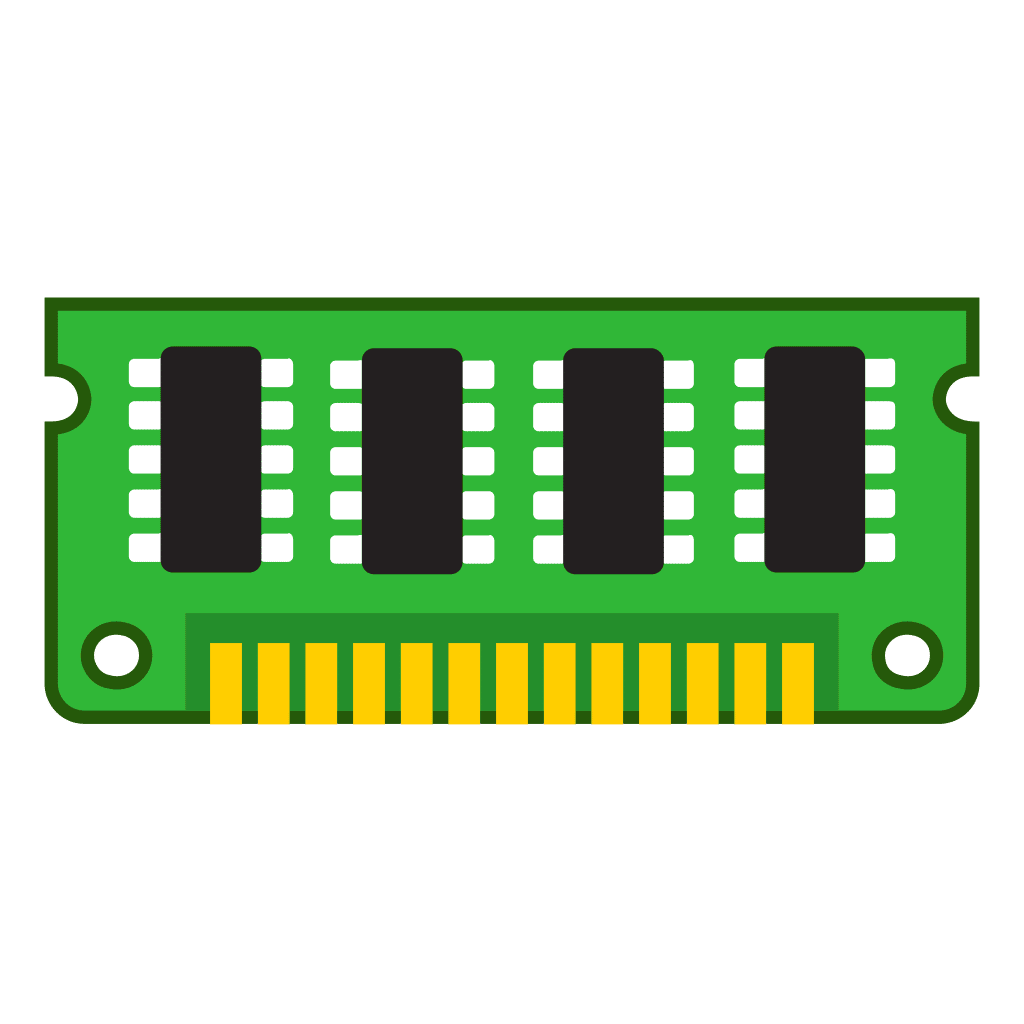 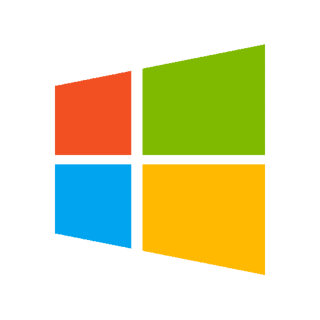 Controller
Remote
Memory
Memory 
Component
Memory 
Component
Memory 
Component
Memory 
Component
13
Baseline Disaggregated System
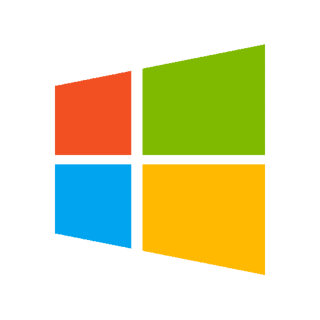 Compute 
Component
Compute 
Component
CPU
Compute 
Component
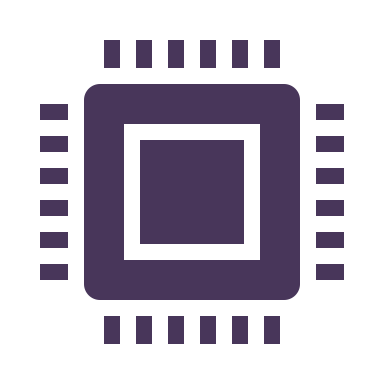 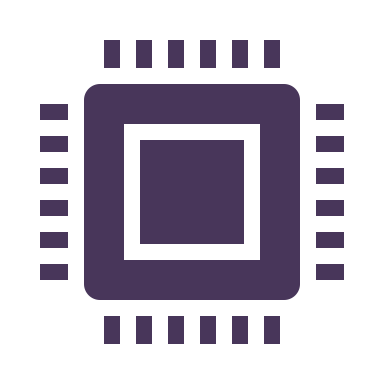 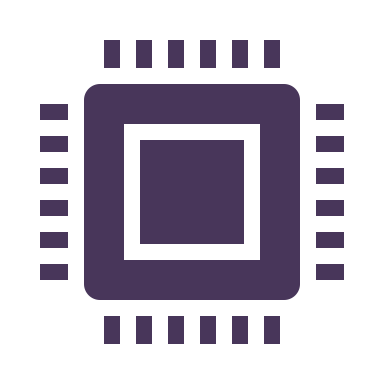 Local
Memory
distributed OS modules
Network
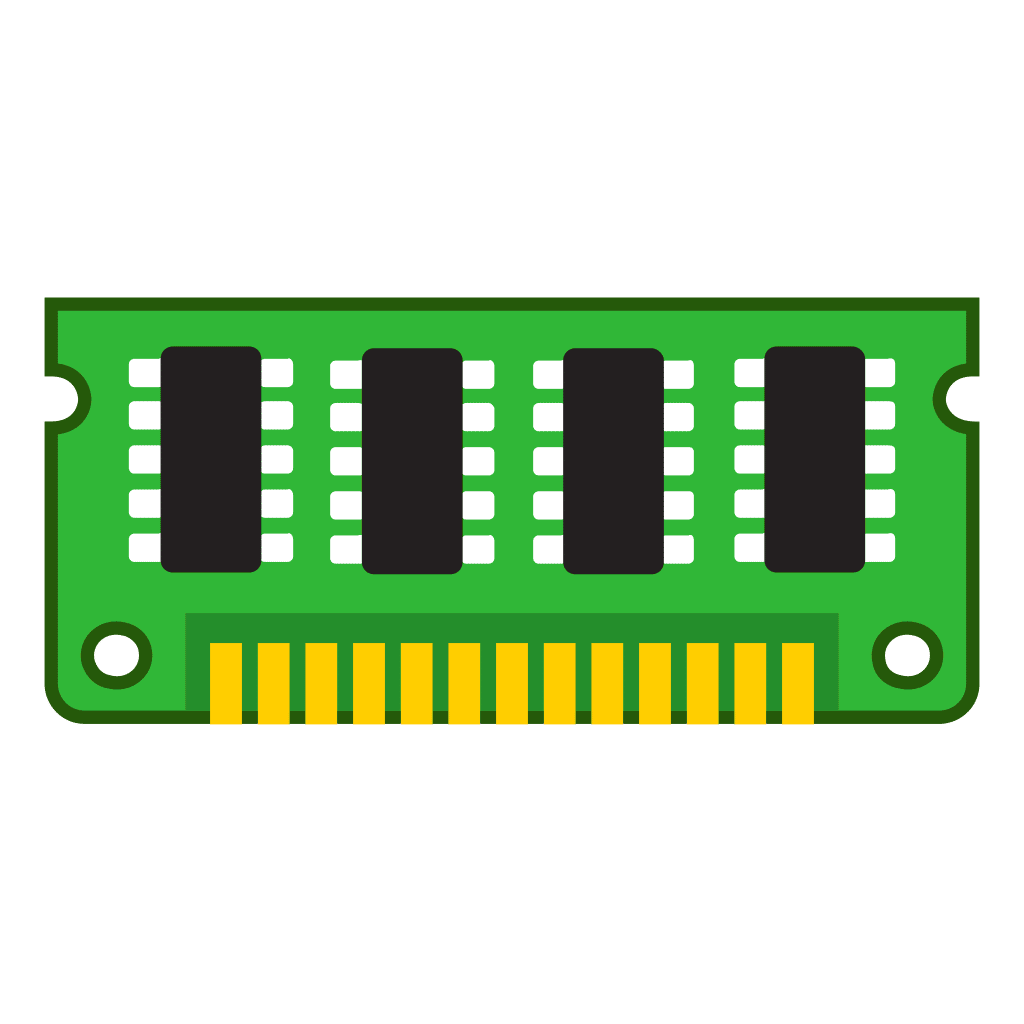 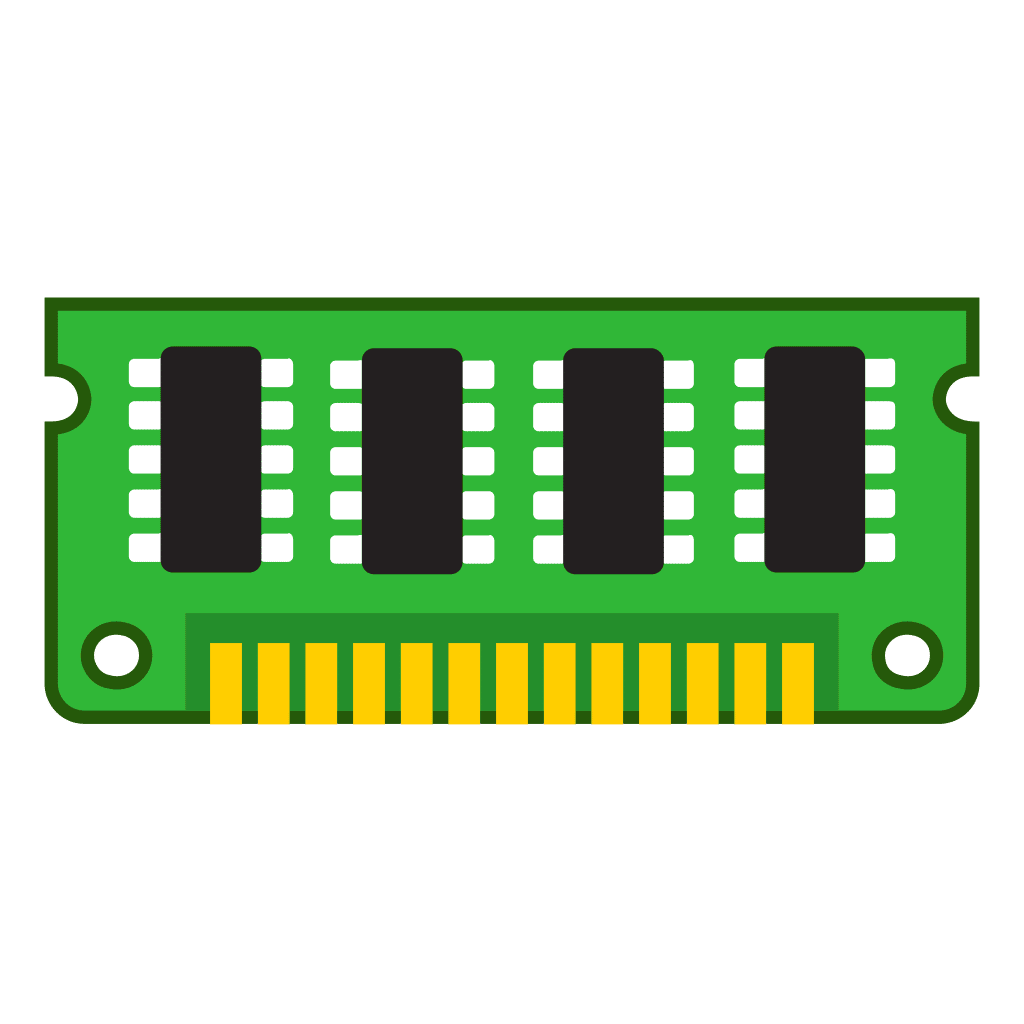 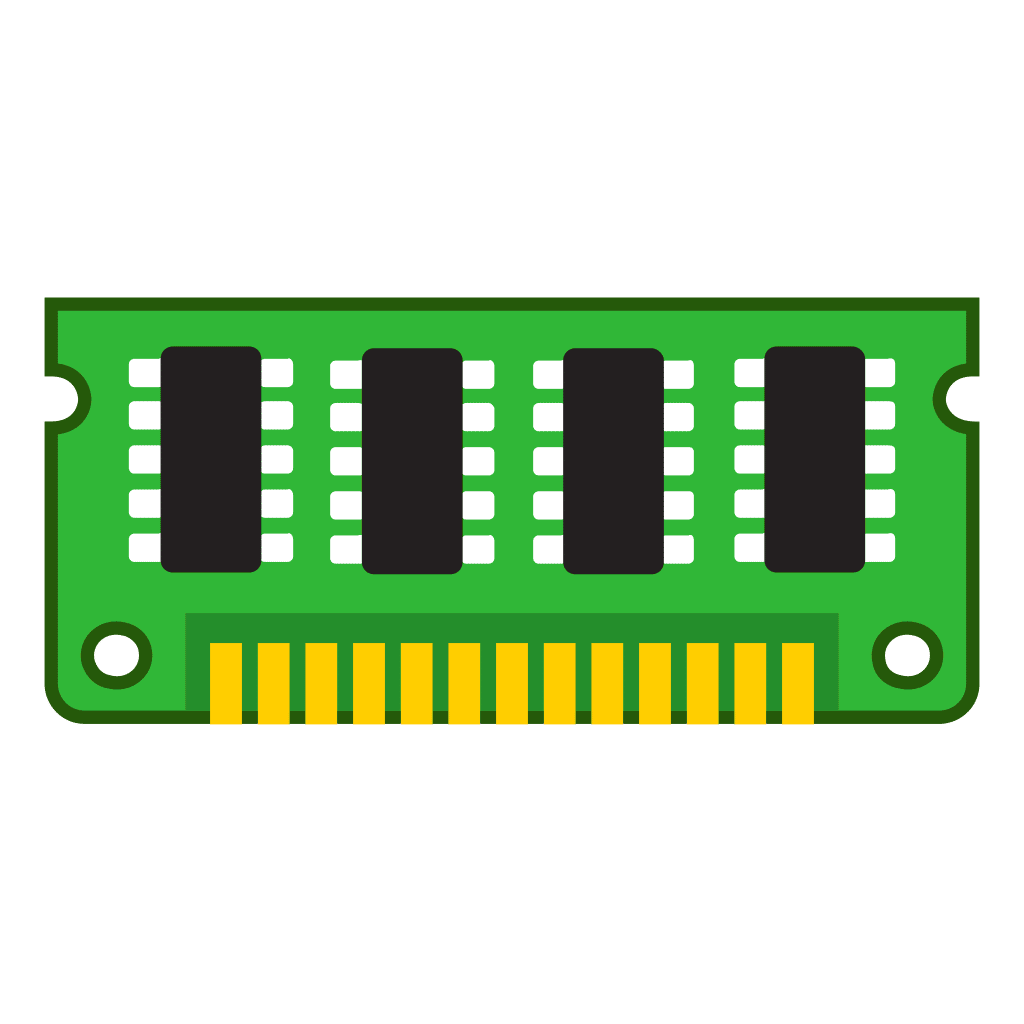 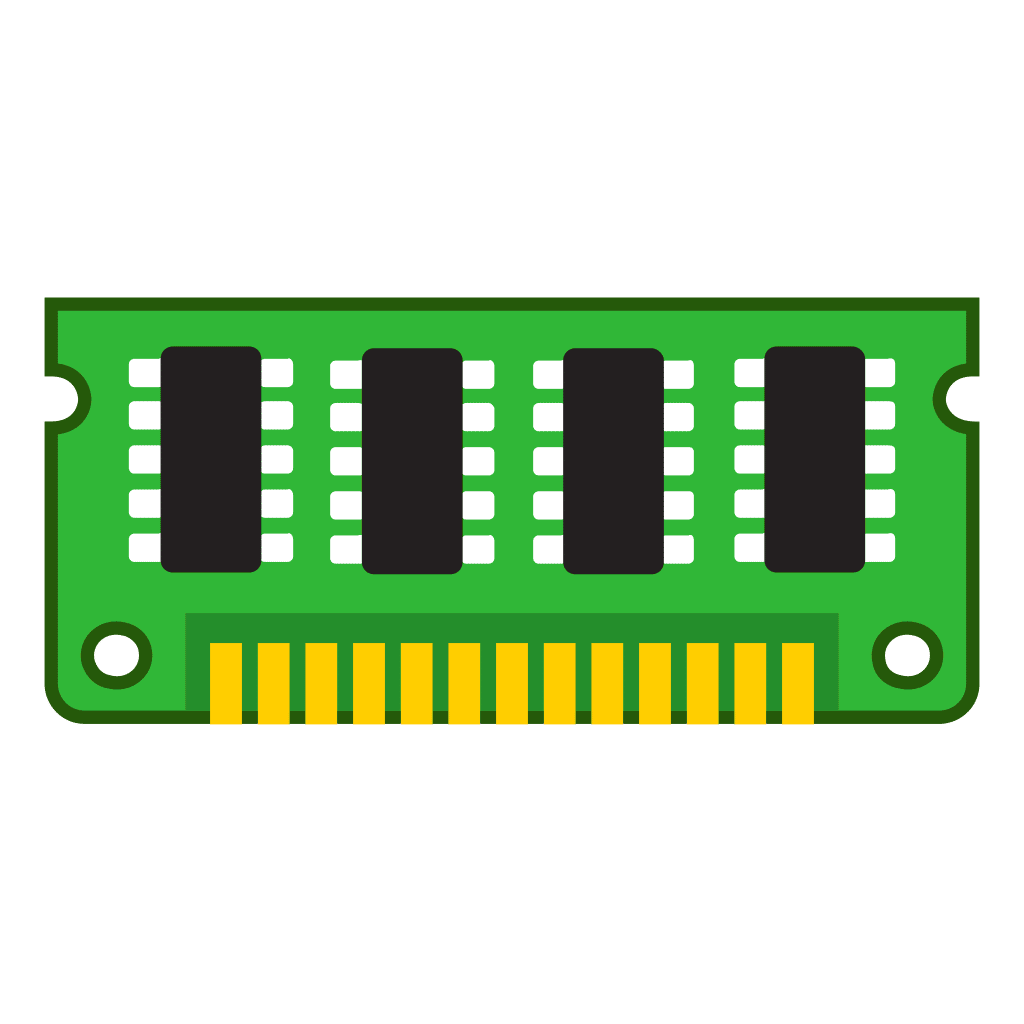 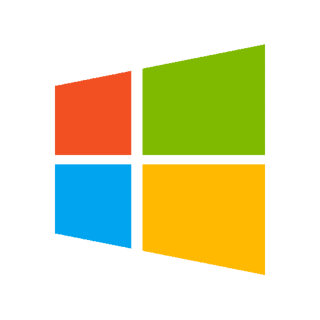 Controller
Remote
Memory
Memory 
Component
Memory 
Component
Memory 
Component
Memory 
Component
14
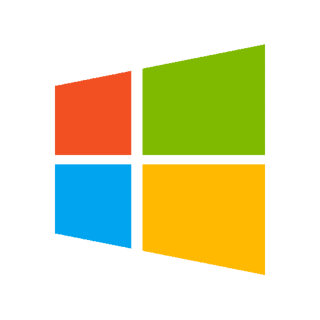 CPU
Why is data movement challenging?
Local
Memory
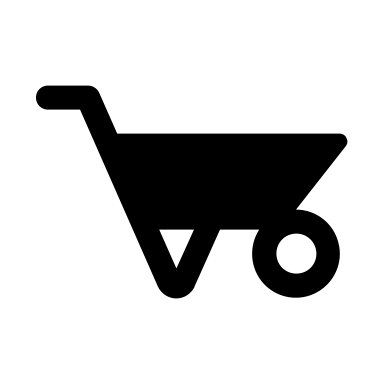 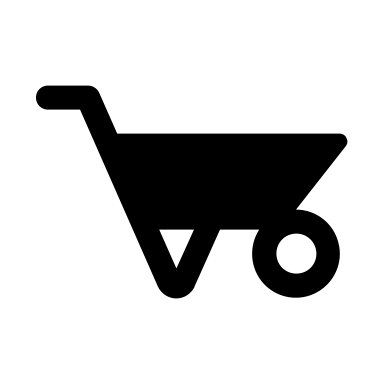 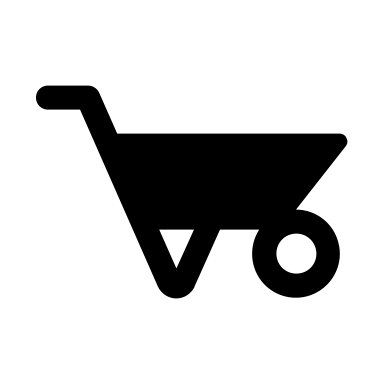 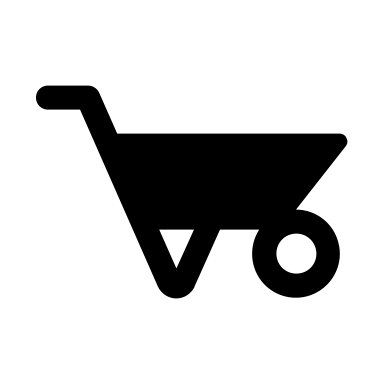 Network
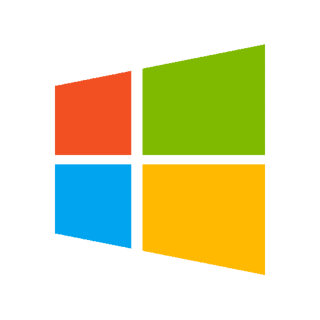 Controller
Remote
Memory
15
#1: Coarse-Grained Data Migrations
Page granularity (e.g., 4KB) data migrations:
Software transparency
Low metadata overheads
High spatial locality
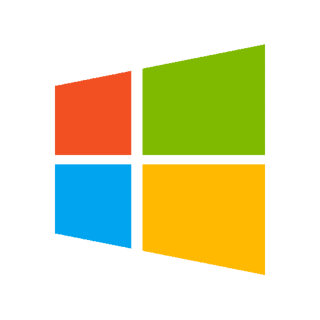 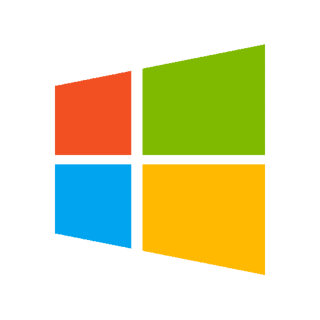 CPU
CPU
Local
Memory
Local
Memory
latency-critical cache lines are slowed down
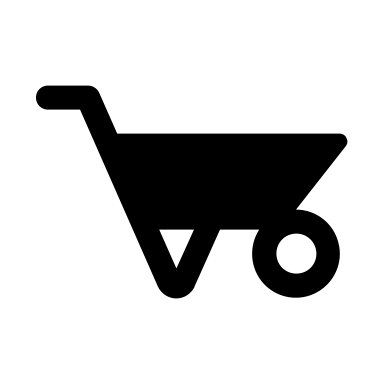 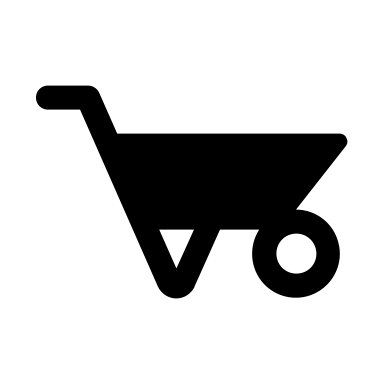 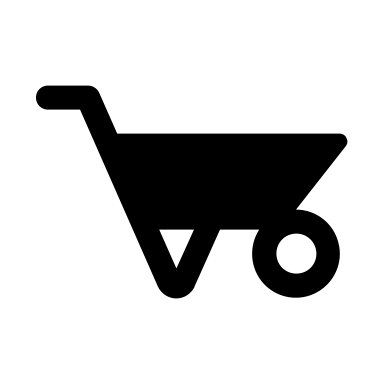 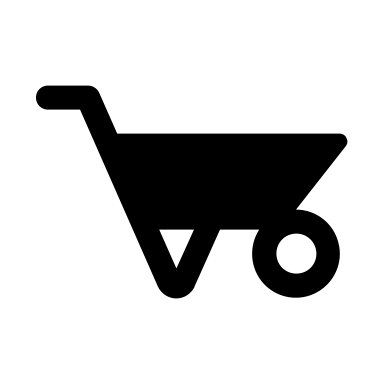 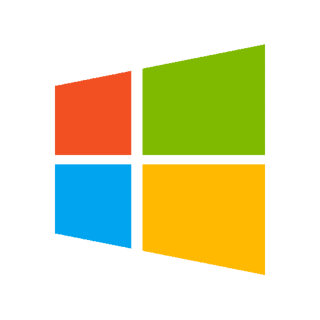 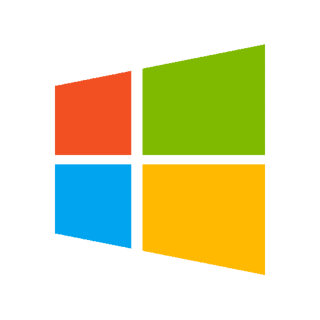 Network
Controller
Controller
Remote
Memory
Remote
Memory
high bandwidth consumption
16
#1: Coarse-Grained Data Migrations
Page granularity (e.g., 4KB) data migrations:
Software transparency
Low metadata overheads
High spatial locality
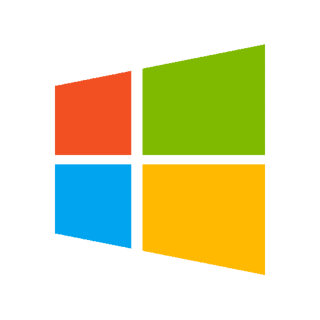 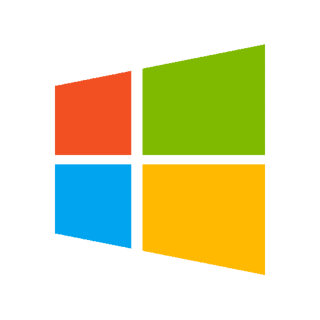 CPU
CPU
Local
Memory
Local
Memory
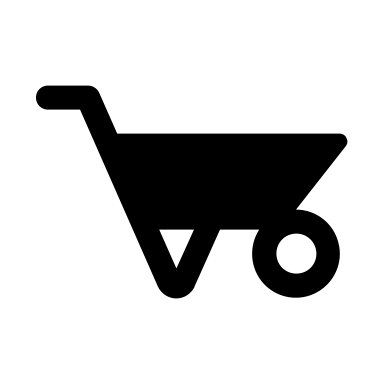 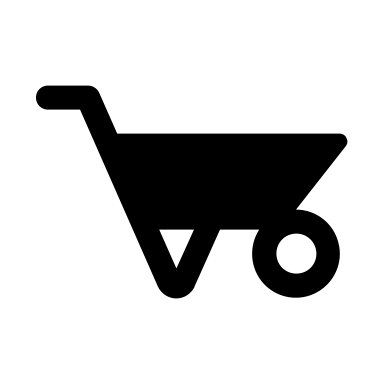 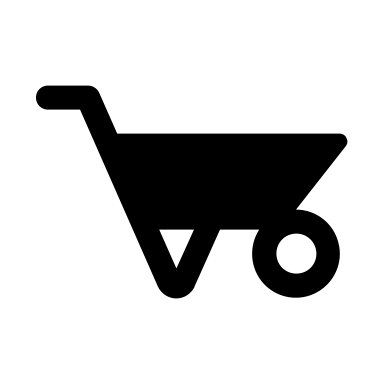 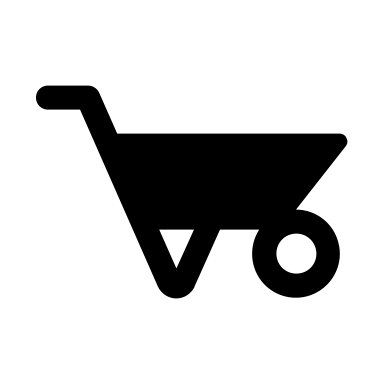 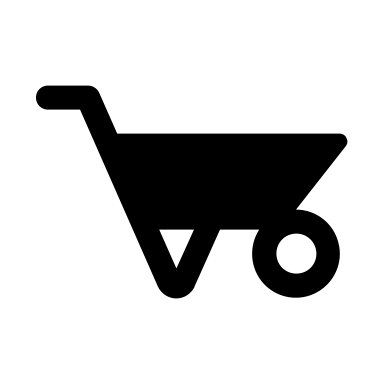 A latency-efficient and bandwidth-efficient solution is necessary
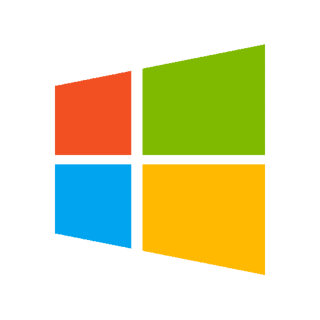 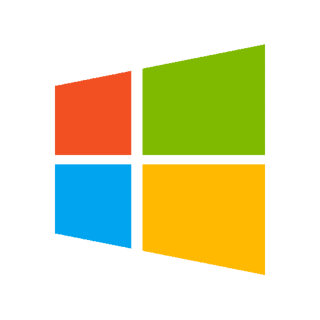 Network
Controller
Controller
Remote
Memory
Remote
Memory
17
#2: Non-Conventional System Design
Disaggregated systems are not monolithic



Hybrid/heterogeneous memory systems:
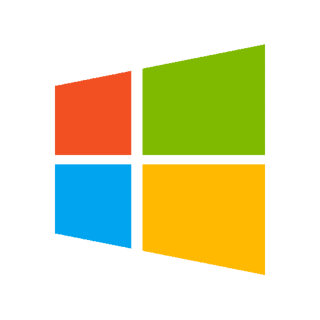 CPU
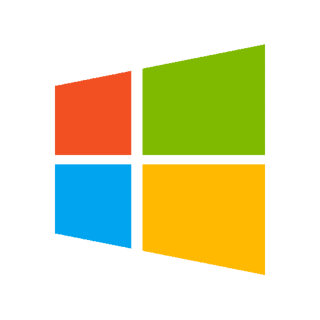 Local
Memory
CPU
distributed memory management
DRAM Cache
DRAM
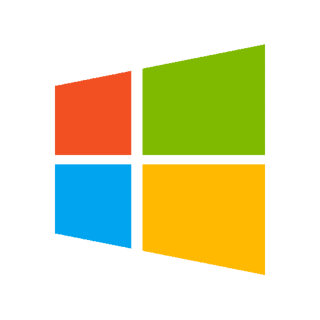 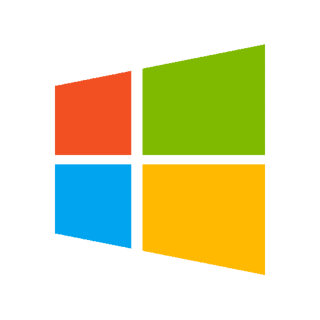 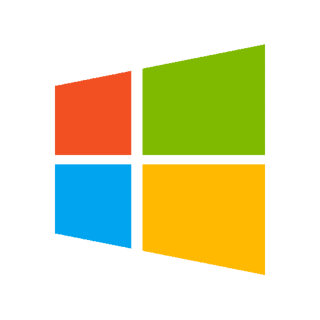 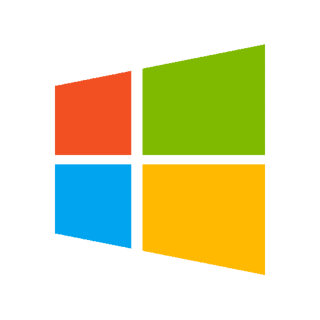 System-Level 
Solutions
Controller
Controller
Controller
Controller
Remote
Memory
Remote
Memory
Remote
Memory
Remote
Memory
centralized memory management
Thermostat [ASPLOS’17]
Kleio [HPDC’19]
Chameleon [MICRO’18]
HSCC [ICS’17]
Nimble [ASPLOS’19] …
…
18
#2: Non-Conventional System Design
Disaggregated systems are not monolithic



Hybrid/heterogeneous memory systems:
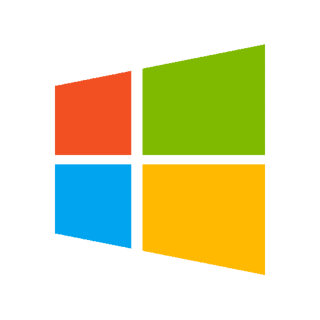 CPU
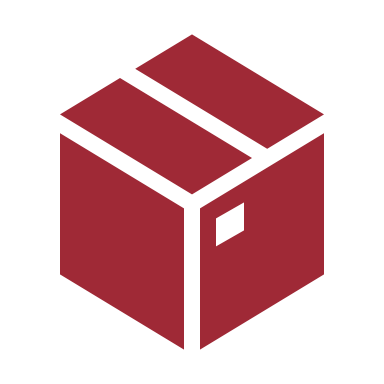 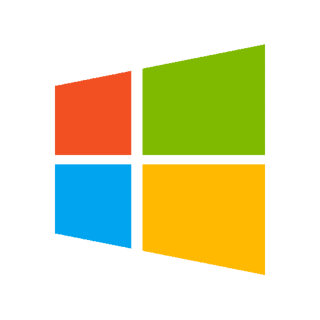 Local
Memory
would incur high hardware overheads
CPU
DRAM Cache
DRAM
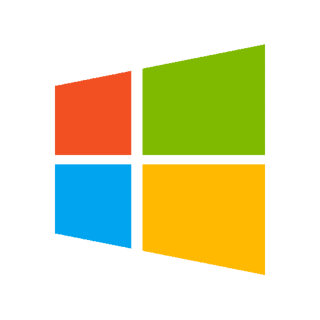 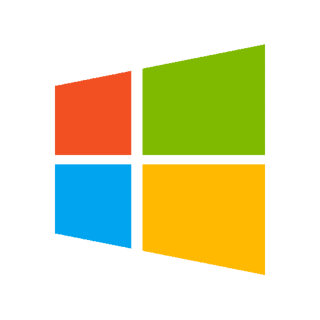 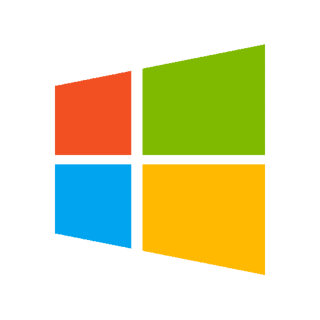 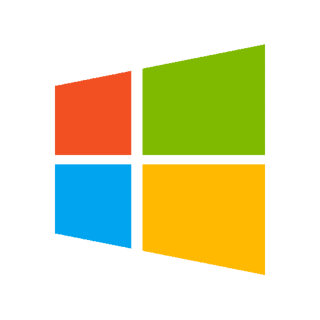 System-Level 
Solutions
Hardware-Level Solutions
Controller
Controller
Controller
Controller
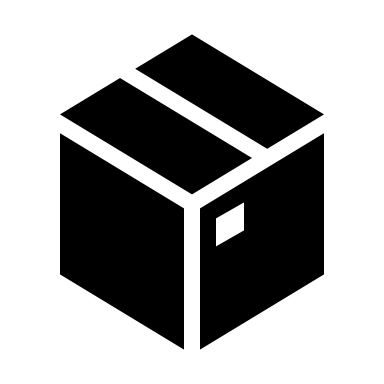 Remote
Memory
Remote
Memory
Remote
Memory
Remote
Memory
centralized hardware units in the CPU side
Chop [HPCA’10]
UH-MEM [CLUSTER’17]
MemPod [HPCA’17]
LGM [IPDPS’19] …
…
19
#2: Non-Conventional System Design
Disaggregated systems are not monolithic



Hybrid/heterogeneous memory systems:
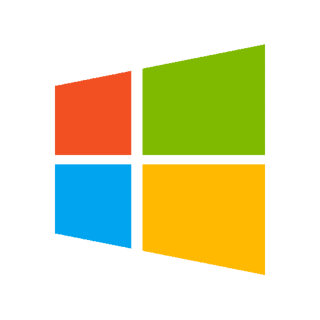 CPU
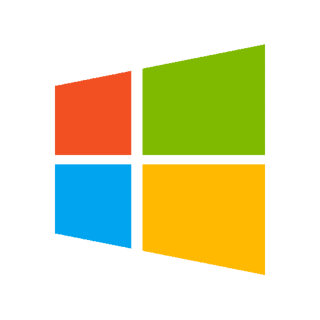 Local
Memory
CPU
DRAM Cache
DRAM
Prior solutions are not suitable or efficient 
for disaggregated memory systems
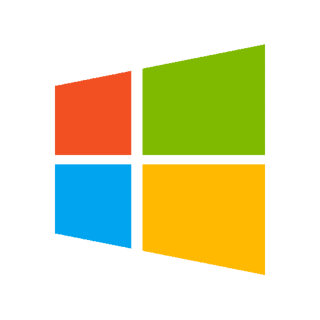 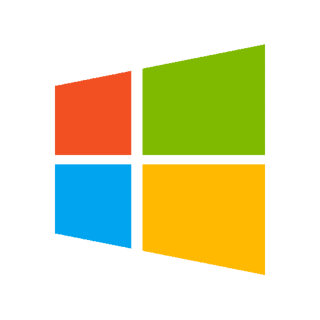 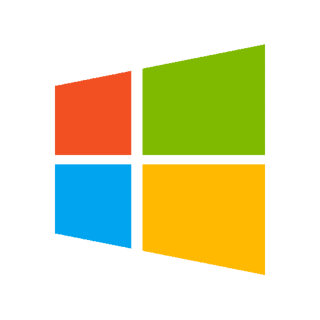 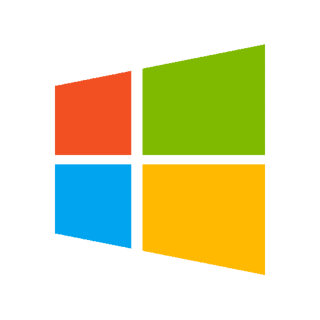 System-Level 
Solutions
Hardware-Level Solutions
Controller
Controller
Controller
Controller
Remote
Memory
Remote
Memory
Remote
Memory
Remote
Memory
…
20
#3: Variability in Data Access Latencies
Data access latencies depend:
Location of the remote memory component
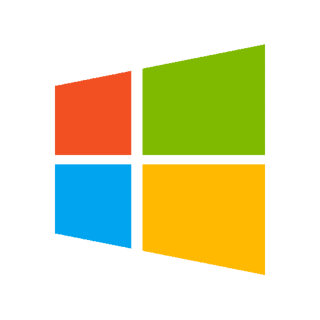 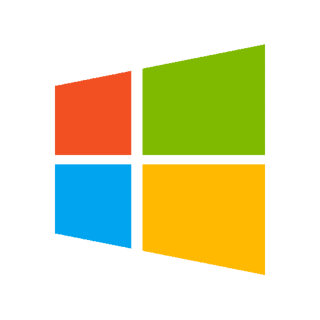 CPU
CPU
Local
Memory
Local
Memory
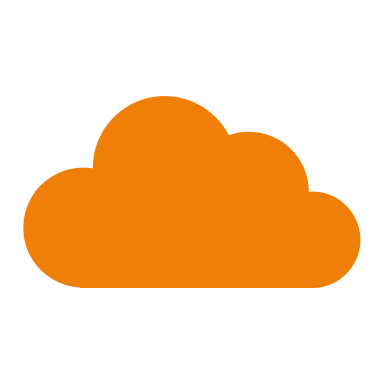 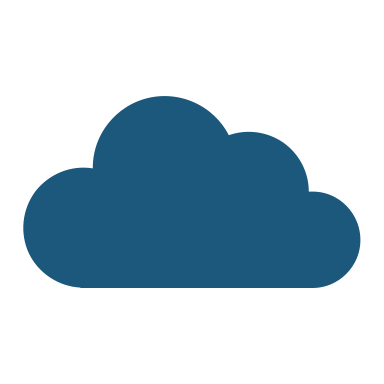 data1
data2
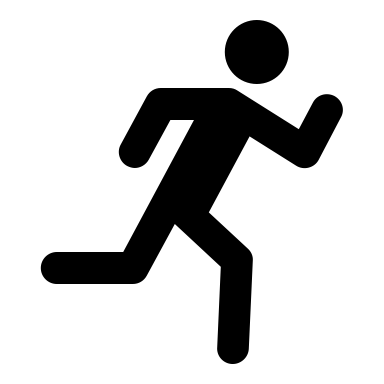 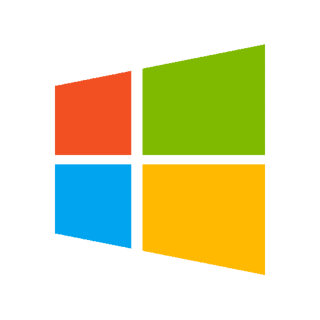 Controller
Remote
Memory
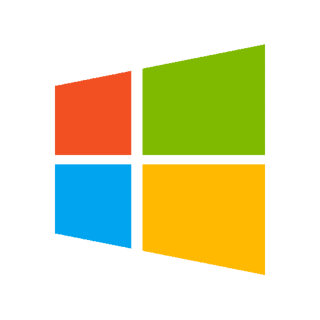 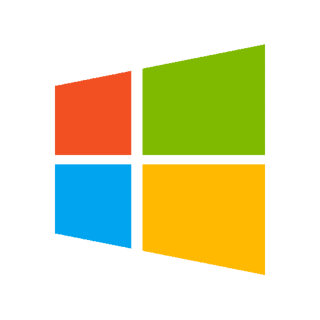 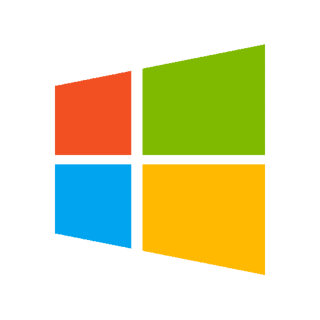 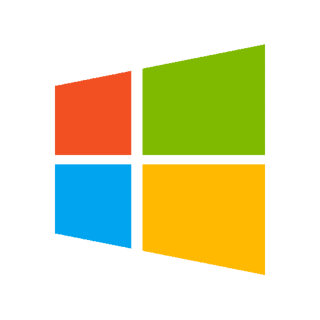 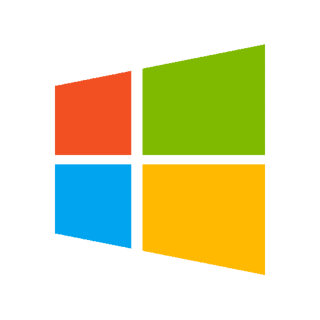 different locations for application’s data
Controller
Controller
Controller
Controller
Controller
Remote
Memory
Remote
Memory
Remote
Memory
Remote
Memory
Remote
Memory
21
#3: Variability in Data Access Latencies
Data access latencies depend:
Location of the remote memory component
Network contention
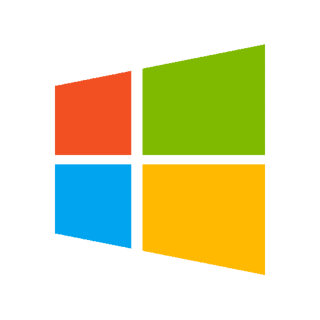 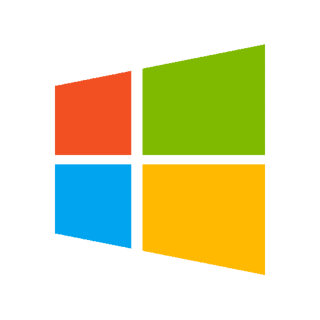 CPU
CPU
Local
Memory
Local
Memory
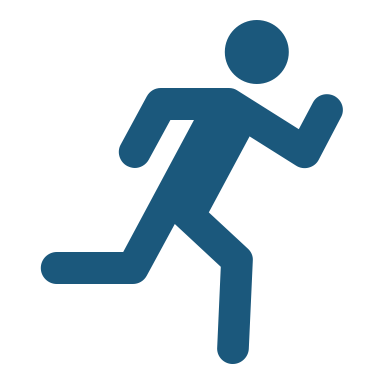 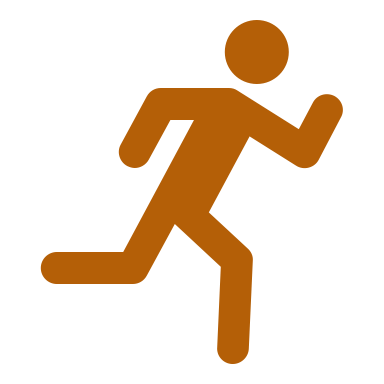 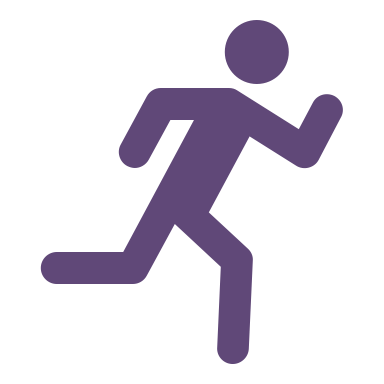 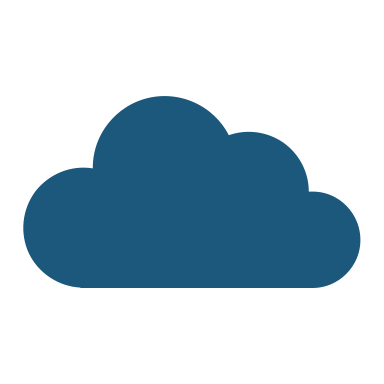 data
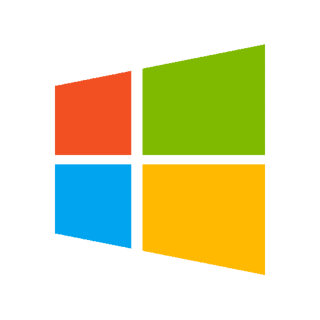 high contention due to concurrent jobs sharing the network
Controller
Remote
Memory
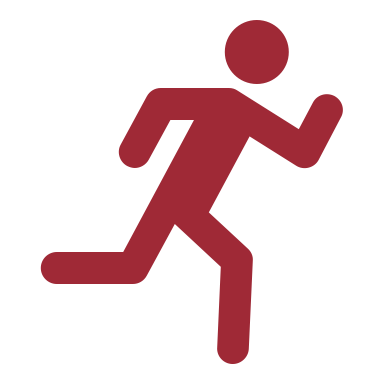 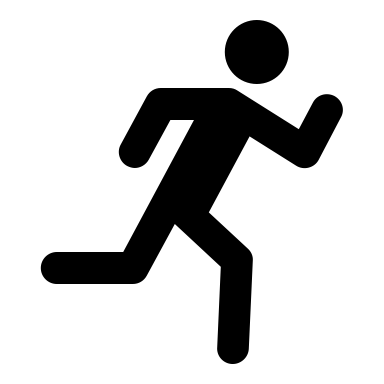 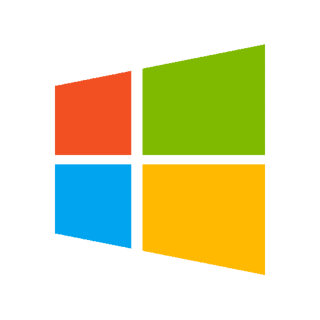 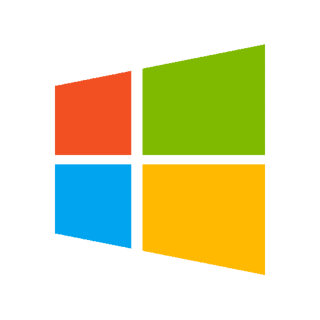 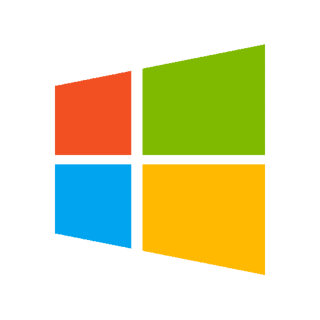 Controller
Controller
Controller
Remote
Memory
Remote
Memory
Remote
Memory
22
#3: Variability in Data Access Latencies
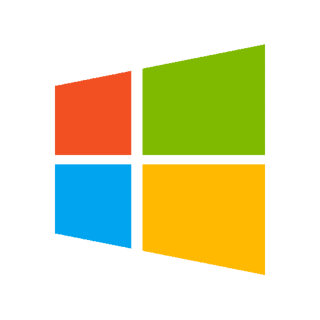 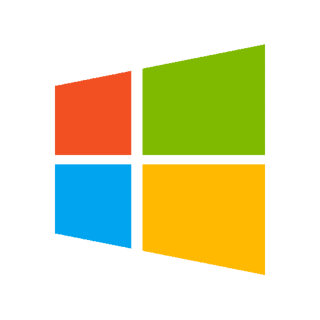 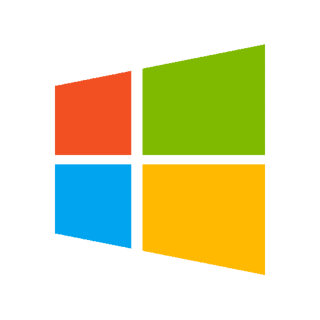 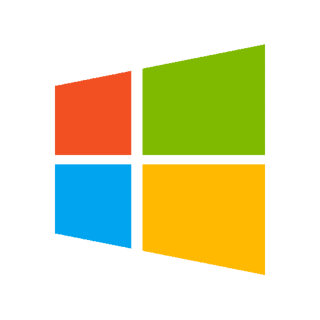 CPU
CPU
CPU
CPU
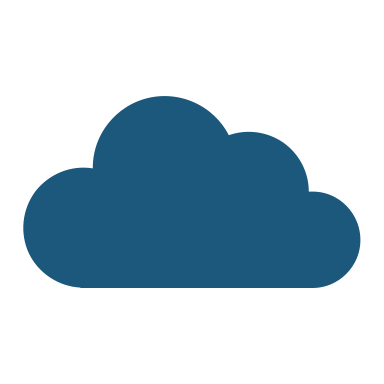 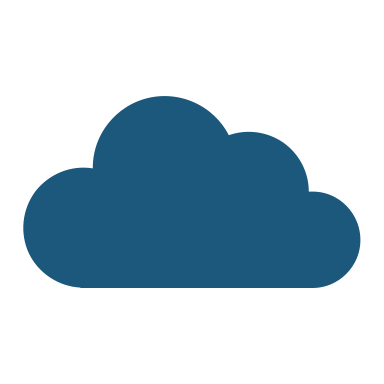 data2
data2
Local
Memory
Local
Memory
Local
Memory
Local
Memory
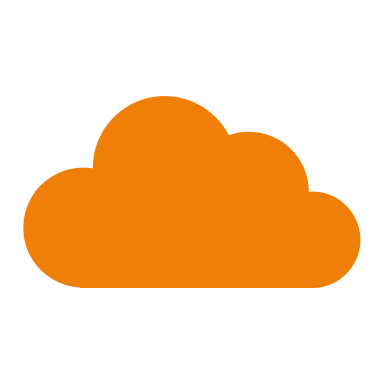 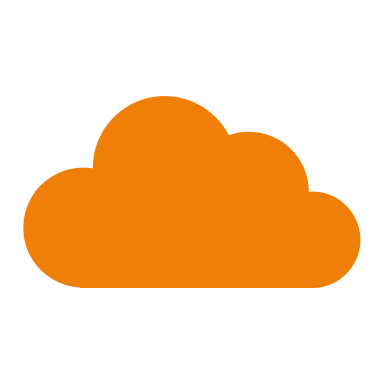 data1
data1
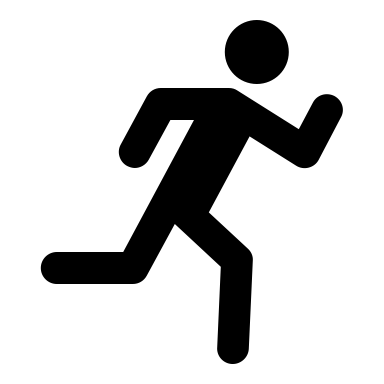 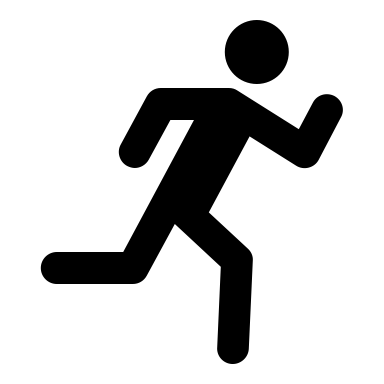 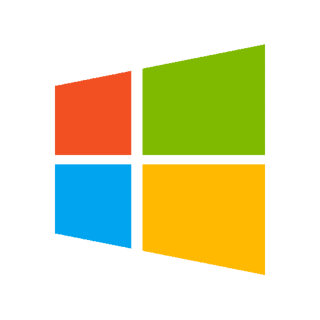 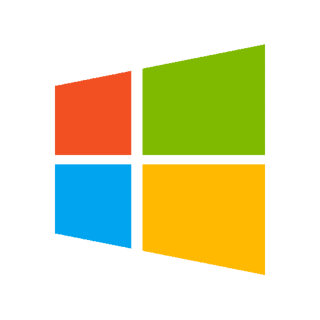 Controller
Controller
Remote
Memory
Remote
Memory
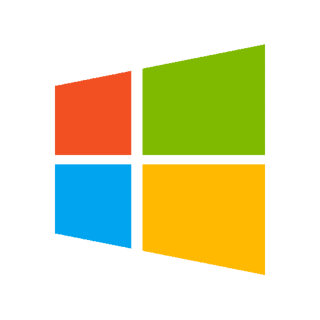 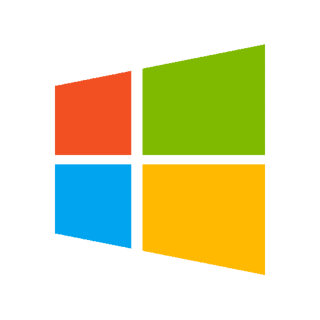 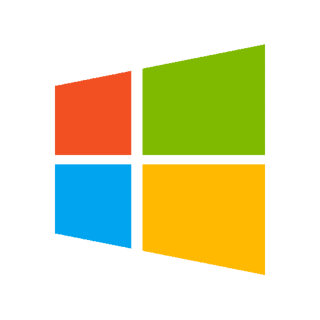 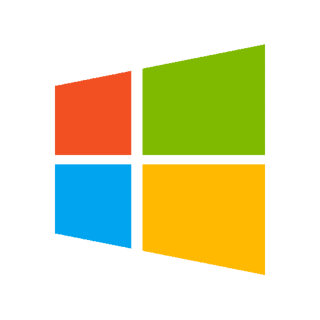 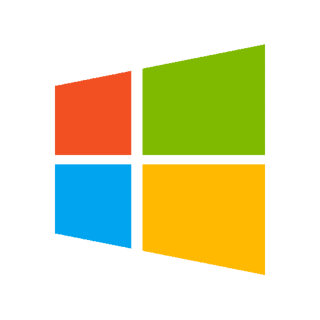 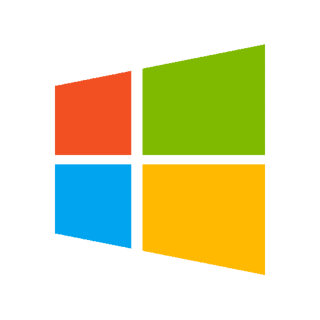 A robust solution to variability in data access latencies is necessary
Controller
Controller
Controller
Controller
Controller
Controller
Remote
Memory
Remote
Memory
Remote
Memory
Remote
Memory
Remote
Memory
Remote
Memory
Time
data placements can vary during runtime or between multiple executions
23
How can we build an efficient solution?
DaeMon
[Sigmetrics’23]
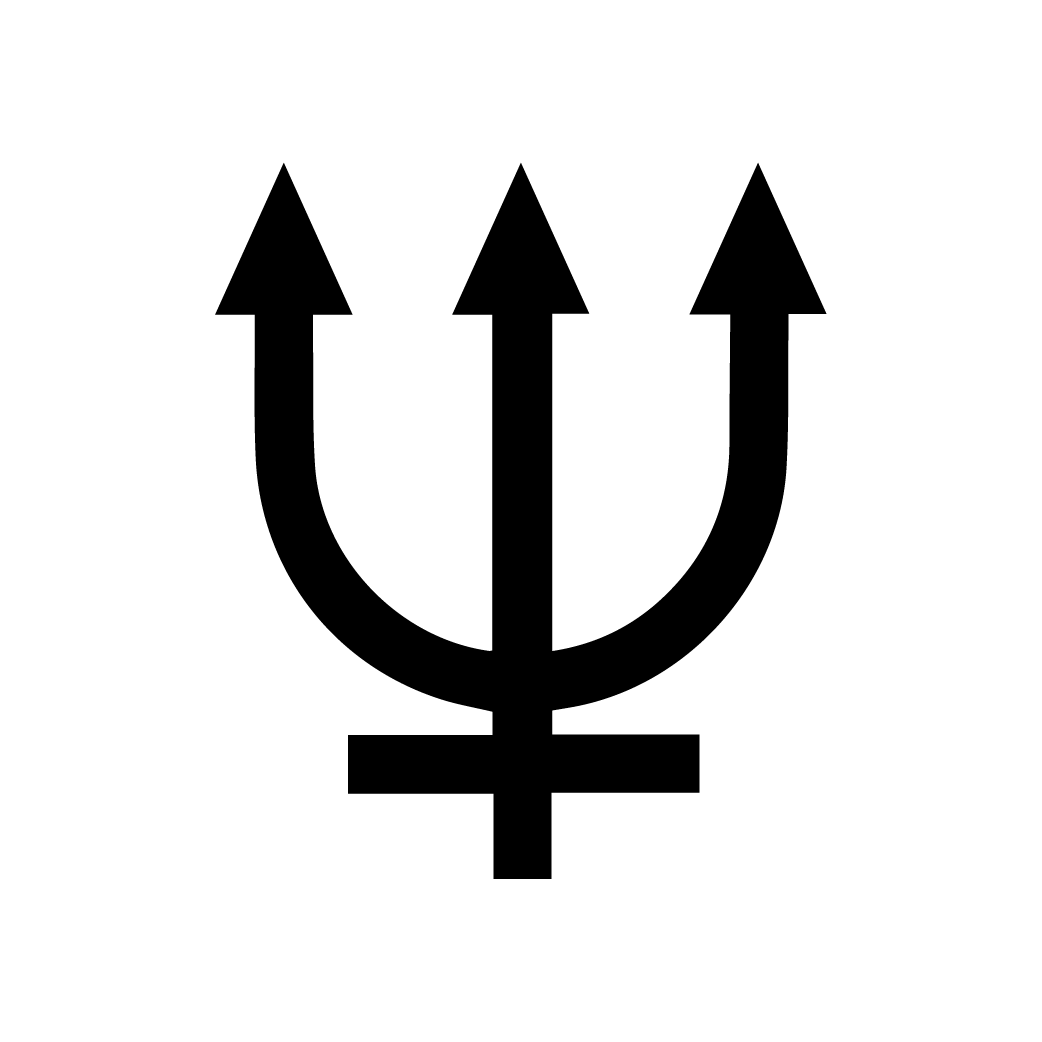 24
1. Disaggregated Hardware Support
Compute Component
Compute Component
Compute Component
CPU
CPU
CPU
Memory Component
Memory Component
Memory Component
Memory Component
FPGA
FPGA
FPGA
DaeMon Compute Engine
DaeMon Compute Engine
DaeMon Compute Engine
DaeMon Memory Engine
DaeMon Memory Engine
DaeMon Memory Engine
DaeMon Memory Engine
LLC
LLC
LLC
Local
Memory
Local
Memory
Local
Memory
dedicated units
Independence
High Parallelism
High Scalability
Network
Controller
Controller
Controller
Controller
Remote
Memory
Remote
Memory
Remote
Memory
Remote
Memory
25
2. Multiple Granularity Data Movement
Compute Component
Memory Component
CPU
DaeMon Memory Engine
DaeMon Compute Engine
Sub-block 
Queue
Sub-block 
Queue
LLC
Page 
Queue
Page 
Queue
Local
Memory
Controller
Remote
Memory
26
2. Multiple Granularity Data Movement
Compute Component
Memory Component
CPU
DaeMon Memory Engine
DaeMon Compute Engine
Sub-block 
Queue
Sub-block 
Queue
Queue Controller
Queue Controller
LLC
Page 
Queue
Page 
Queue
Cache lines
Pages
Local
Memory
Controller
Remote
Memory
prioritization of cache line migrations
27
2. Multiple Granularity Data Movement
Compute Component
Memory Component
CPU
DaeMon Memory Engine
DaeMon Compute Engine
Sub-block 
Queue
Sub-block 
Queue
Queue Controller
Queue Controller
LLC
Page 
Queue
Page 
Queue
Software Transparency
Low Metadata Overheads
High Spatial Locality
Latency-Efficiency in Critical Data
Cache lines
Pages
Local
Memory
Controller
Remote
Memory
28
3. Link Compression in Page Migrations
Compute Component
Memory Component
CPU
DaeMon Memory Engine
DaeMon Compute Engine
Sub-block 
Queue
Sub-block 
Queue
Queue Controller
Queue Controller
LLC
Page 
Queue
Page 
Queue
Cache lines
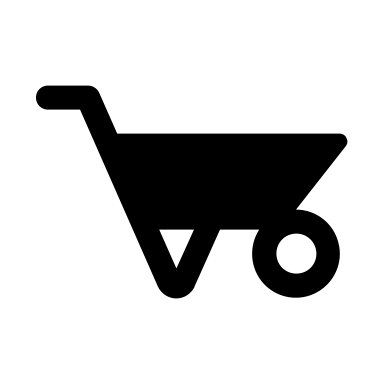 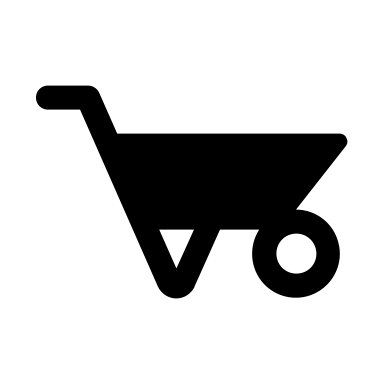 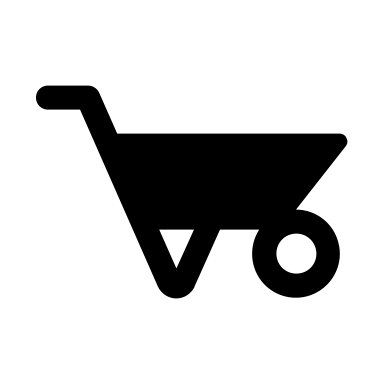 Compressed pages
(De) Compr. Unit
(De) Compr. Unit
Local
Memory
Controller
Remote
Memory
compressed pages inside the network
29
3. Link Compression in Page Migrations
Compute Component
Memory Component
CPU
DaeMon Memory Engine
DaeMon Compute Engine
Sub-block 
Queue
Sub-block 
Queue
Queue Controller
Queue Controller
LLC
Page 
Queue
Page 
Queue
Cache lines
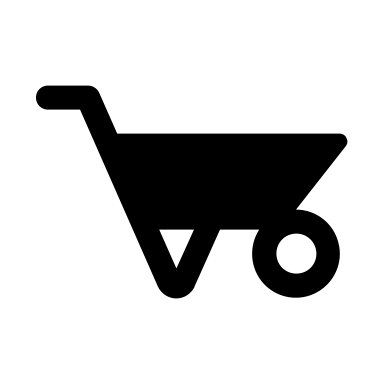 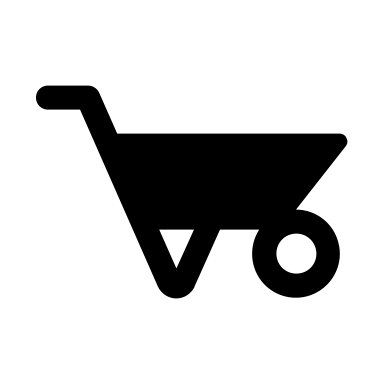 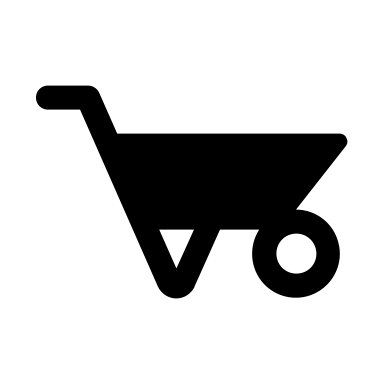 Compressed pages
(De) Compr. Unit
(De) Compr. Unit
Bandwidth-Efficiency
Critical Cache Line Prioritization
Local
Memory
Controller
Remote
Memory
30
4. Selection Granularity Data Movement
Compute Component
Memory Component
CPU
DaeMon Memory Engine
DaeMon Compute Engine
Sub-block 
Queue
Sub-block 
Queue
Queue Controller
Queue Controller
LLC
Page 
Queue
Page 
Queue
Cache lines
Pages
Local
Memory
Cache line, page or both?
Controller
(De) Compr. Unit
(De) Compr. Unit
Remote
Memory
31
4. Selection Granularity Data Movement
Compute Component
Memory Component
CPU
DaeMon Memory Engine
DaeMon Compute Engine
Sub-block 
Queue
Sub-block 
Queue
Queue Controller
Queue Controller
LLC
Page 
Queue
Page 
Queue
Cache lines
Pages
Local
Memory
Inflight Sub-block and Page Buffers
Controller
(De) Compr. Unit
(De) Compr. Unit
Sub-block
Page
Remote
Memory
32
track pending data migrations
4. Selection Granularity Data Movement
Compute Component
Memory Component
CPU
DaeMon Memory Engine
DaeMon Compute Engine
Sub-block 
Queue
Sub-block 
Queue
Queue Controller
Queue Controller
LLC
Page 
Queue
Page 
Queue
Selection Granularity Unit
Cache lines
Pages
Local
Memory
Inflight Sub-block and Page Buffers
Controller
(De) Compr. Unit
(De) Compr. Unit
Cache line, page or both?
Sub-block
Page
Remote
Memory
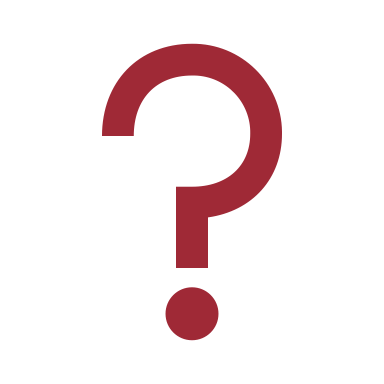 33
4. Selection Granularity Data Movement
Compute Component
Memory Component
CPU
DaeMon Memory Engine
DaeMon Compute Engine
Sub-block 
Queue
Sub-block 
Queue
Queue Controller
Queue Controller
LLC
Page 
Queue
Page 
Queue
Selection Granularity Unit
Cache lines
Pages
Robustness
Versatility
Adaptivity to Runtime Changes
Local
Memory
Inflight Sub-block and Page Buffers
Controller
(De) Compr. Unit
(De) Compr. Unit
Remote
Memory
34
Why does this work?
DaeMon
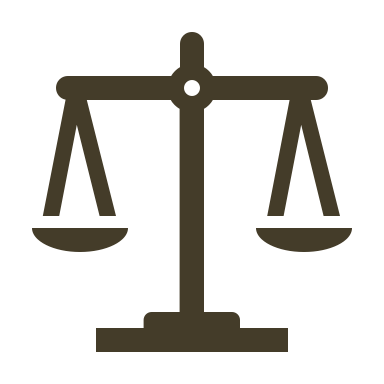 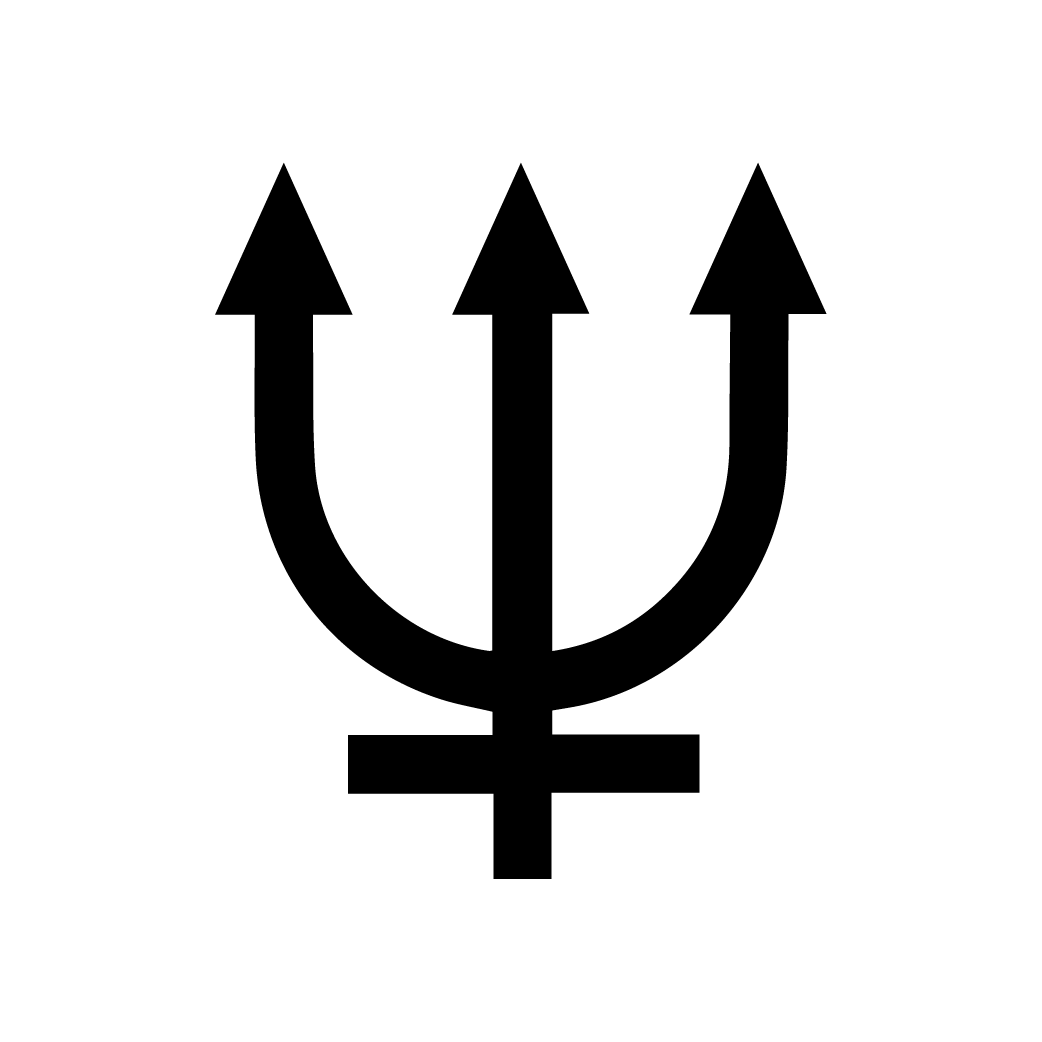 35
Use Case 1: Memory Access Patterns
Compute Component
CPU
Memory Component
DaeMon Engine
Selection Gran. Unit
Inflight Buffers
DaeMon Memory Engine
LLC
Local
Memory
Cache lines
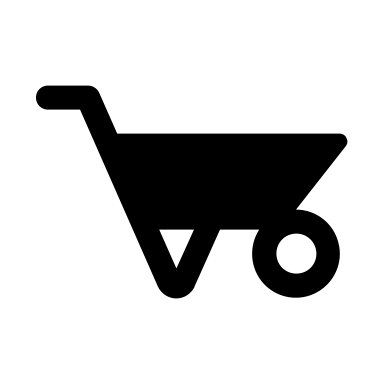 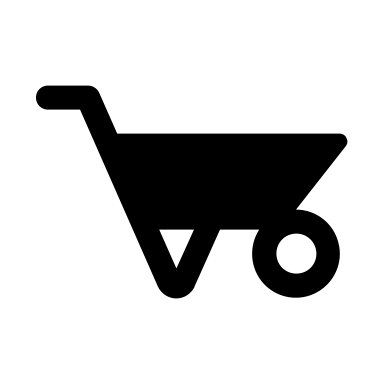 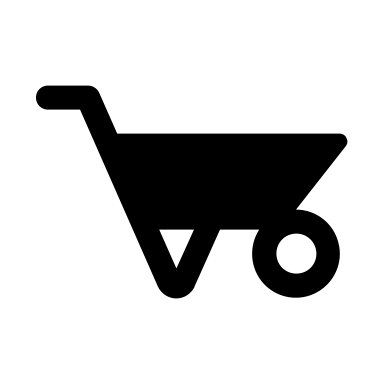 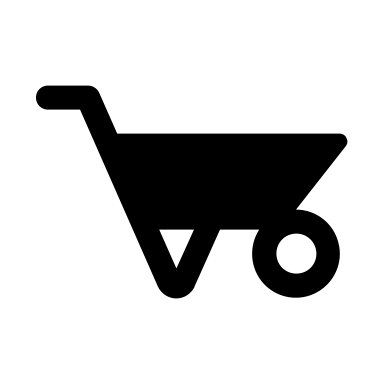 Compressed pages
Controller
Inflight Buffers 
Utilization
Remote
Memory
Sub-block
Sub-block
Sub-block
Sub-block
Page
Page
Page
Page
…
Time
36
high locality within pages
Use Case 1: Memory Access Patterns
Compute Component
CPU
Memory Component
DaeMon Engine
Selection Gran. Unit
Inflight Buffers
DaeMon Memory Engine
LLC
Local
Memory
Cache lines
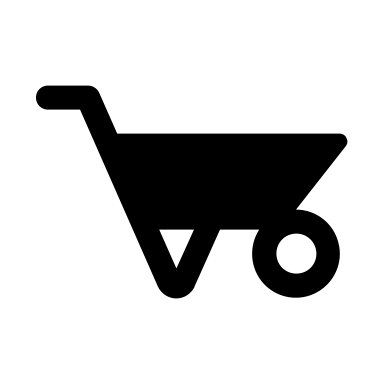 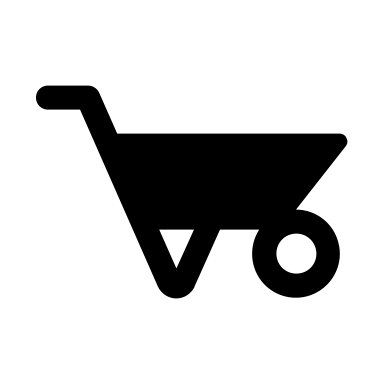 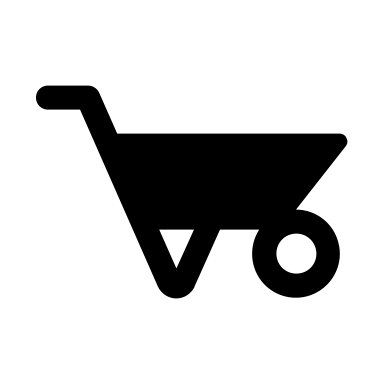 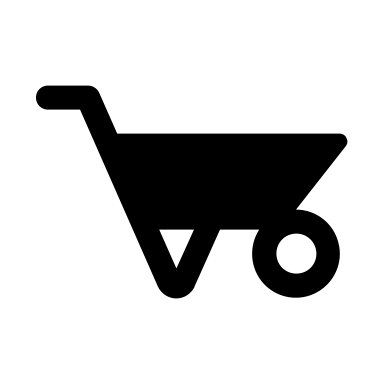 Compressed pages
Controller
Inflight Buffers 
Utilization
Remote
Memory
Sub-block
Sub-block
Sub-block
Sub-block
Page
Page
Page
Page
…
Time
37
low locality within pages
Use Case 2: Network Characteristics
Compute Component
CPU
Memory Component
DaeMon Engine
Selection Gran. Unit
Inflight Buffers
DaeMon Memory Engine
LLC
Local
Memory
Cache lines
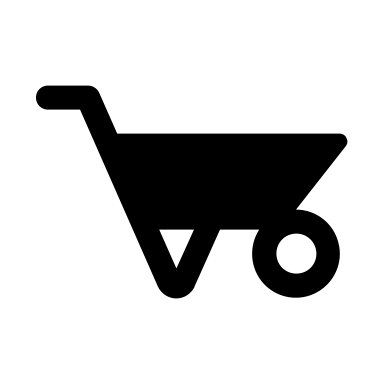 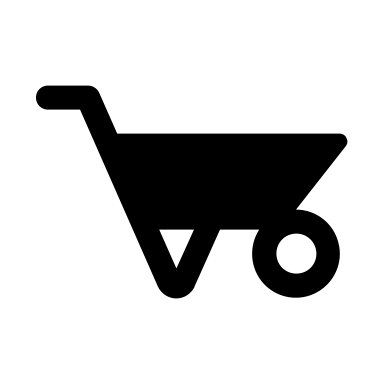 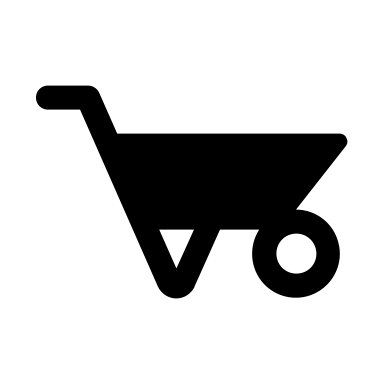 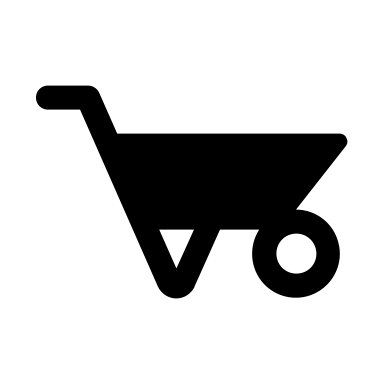 Compressed pages
Controller
Inflight Buffers 
Utilization
Remote
Memory
Sub-block
Page
Time
38
high bandwidth consumption
Use Case 2: Network Characteristics
Compute Component
CPU
Memory Component
DaeMon Engine
Selection Gran. Unit
Inflight Buffers
DaeMon Memory Engine
LLC
Local
Memory
Cache lines
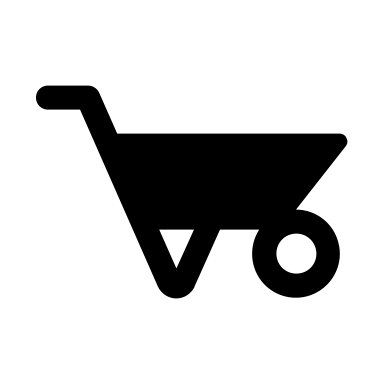 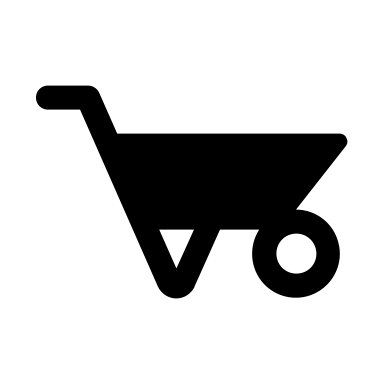 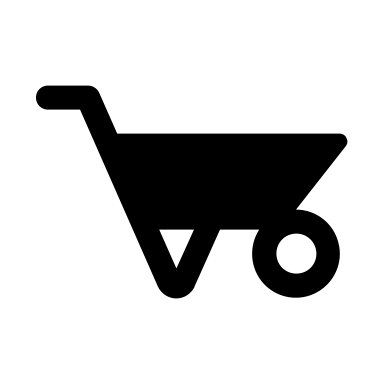 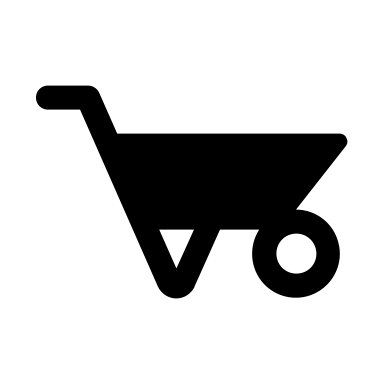 Compressed pages
Controller
Inflight Buffers 
Utilization
Remote
Memory
Sub-block
Sub-block
Page
Page
…
Time
39
high bandwidth consumption
low bandwidth consumption
Use Case 3: Data Compressibility
Compute Component
CPU
Memory Component
DaeMon Engine
Selection Gran. Unit
Inflight Buffers
DaeMon Memory Engine
LLC
Local
Memory
Cache lines
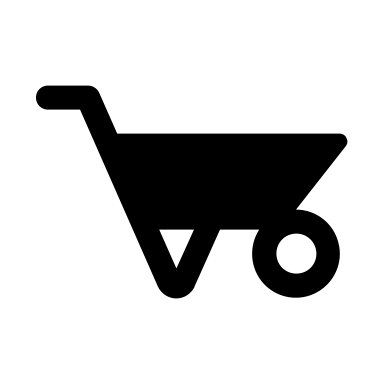 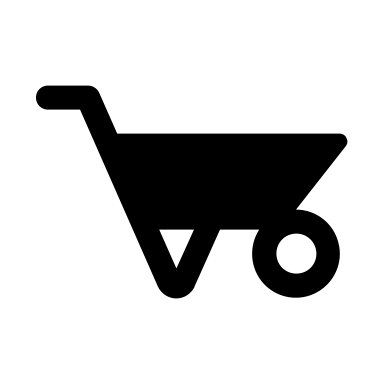 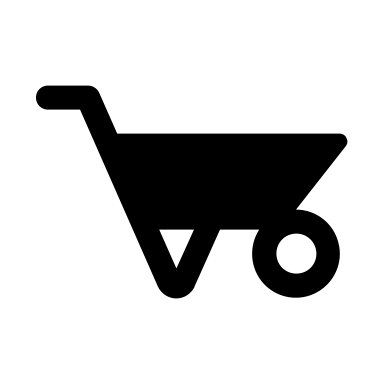 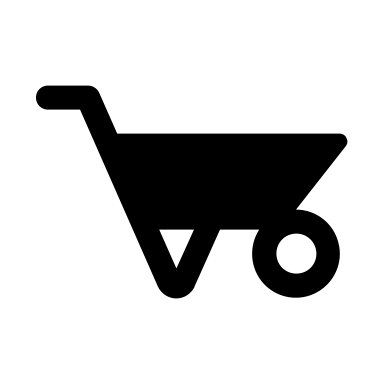 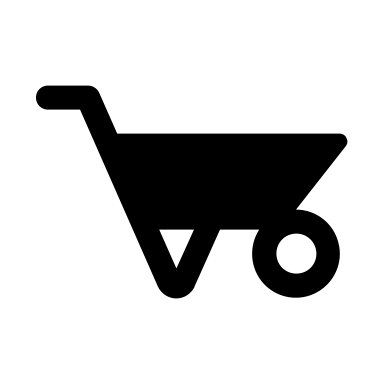 Compressed pages
Controller
Inflight Buffers 
Utilization
Remote
Memory
Sub-block
Page
app1
Time
40
high data compressibility
Use Case 3: Data Compressibility
Compute Component
CPU
Memory Component
DaeMon Engine
Selection Gran. Unit
Inflight Buffers
DaeMon Memory Engine
LLC
Local
Memory
Cache lines
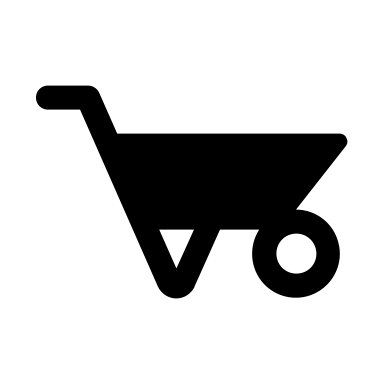 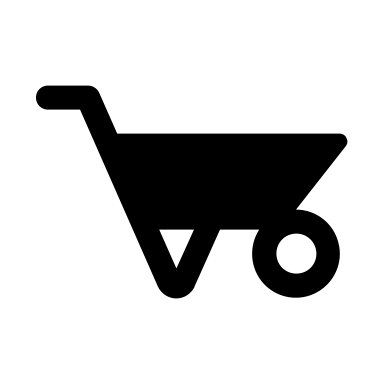 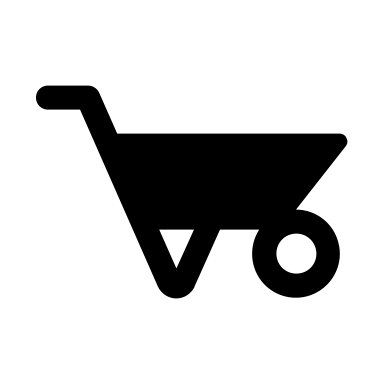 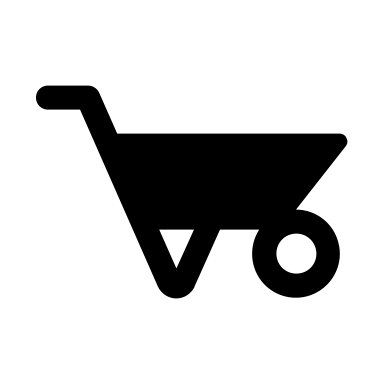 Compressed pages
Controller
Inflight Buffers 
Utilization
Remote
Memory
Sub-block
Sub-block
Page
Page
app1
app2
Time
41
high data compressibility
low data compressibility
Speedup in Real Applications
42
Speedup in Real Applications
14.6
1.95x
43
Speedup in Real Applications
14.6
1.29x
44
Speedup in Real Applications
14.6
8.4
low locality within pages
1.09x
0.95x
45
Speedup in Real Applications
11.7
14.6
8.4
1.53x
46
Speedup in Real Applications
11.7
14.6
8.4
DaeMon performs best in real-world applications
47
Data Access Costs in Real Applications
48
low locality within pages
Data Access Costs in Real Applications
49
medium locality within pages
Data Access Costs in Real Applications
50
high locality within pages
Data Access Costs in Real Applications
3.06x
DaeMon significantly reduces data access costs in real-world applications
51
Speedup in Many Memory Components
3.25x
23.6
15.1
14.9
DaeMon constitutes a scalable solution
nw
ts
sp
dr
52
Speedup in Multiple Co-Running Jobs
DaeMon over Page
1.96x
DaeMon constitutes a versatile solution
53
Conclusion
Data movement is a major challenge for fully DSs
Prior solutions are not suitable or efficient
DaeMon is the first adaptive data movement solution 
DaeMon consists of four techniques:
Disaggregated hardware support 
Decoupled multiple granularity data movement
Link compression in page movements
Selection granularity data movement
DaeMon’s benefits over the widely-adopted scheme: 
2.39x better performance 
3.06x lower data access
DaeMon is highly-efficient, low-cost, scalable and robust
DaeMon
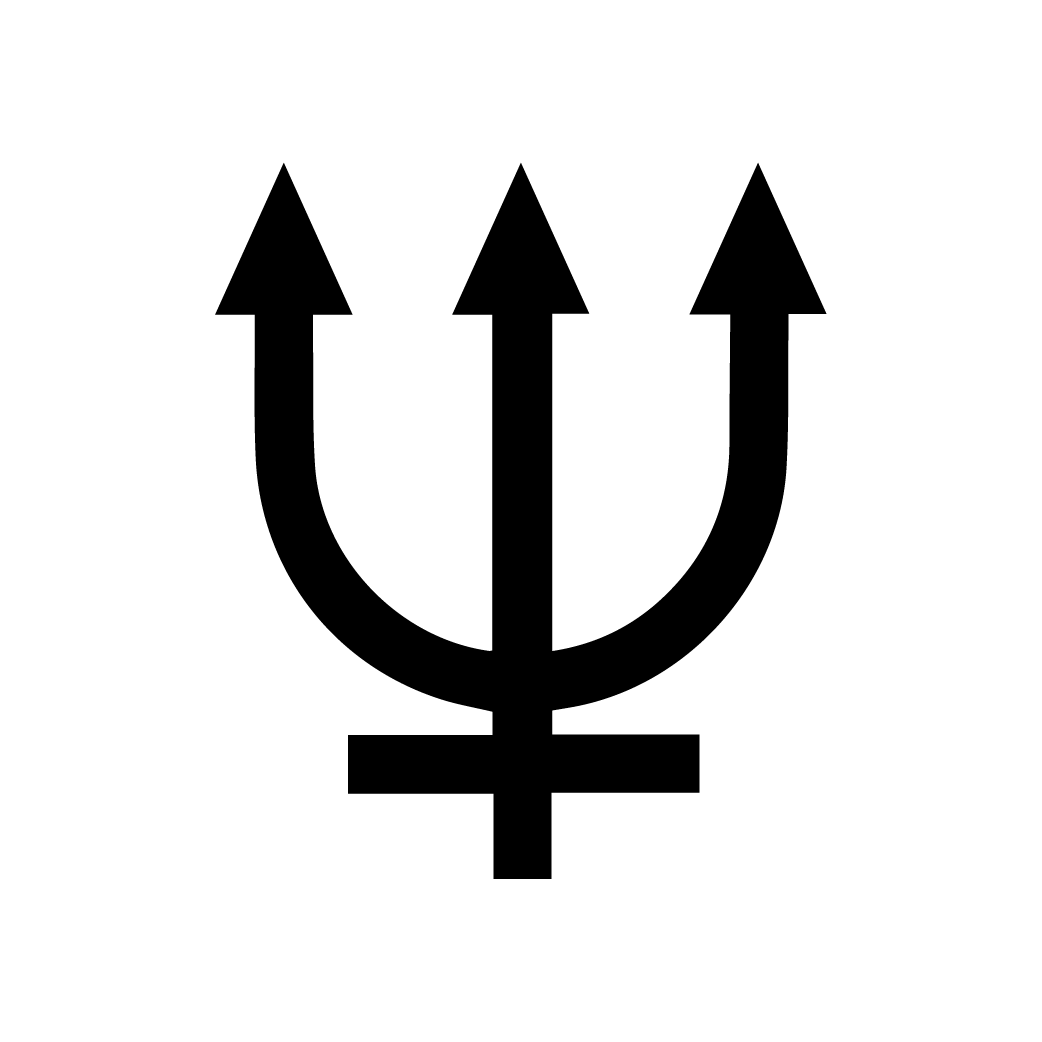 54
DaeMon: Architectural Support for Efficient Data Movement
in Fully Disaggregated Memory Systems
Christina GiannoulaKailong Huang, Jonathan Tang, Nectarios Koziris, 
Georgios Goumas, Zeshan Chishti, Nandita Vijaykumar

Thank you!
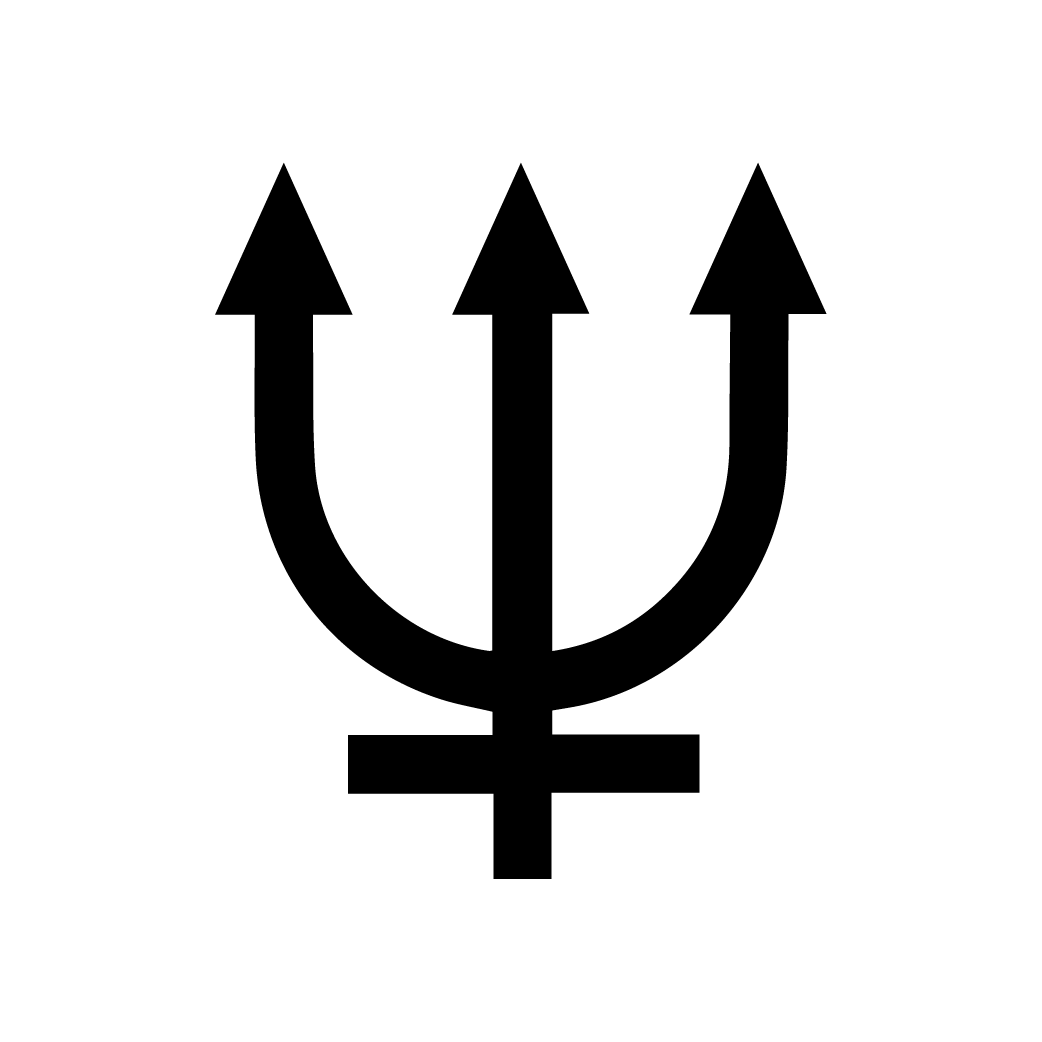 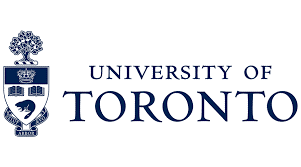 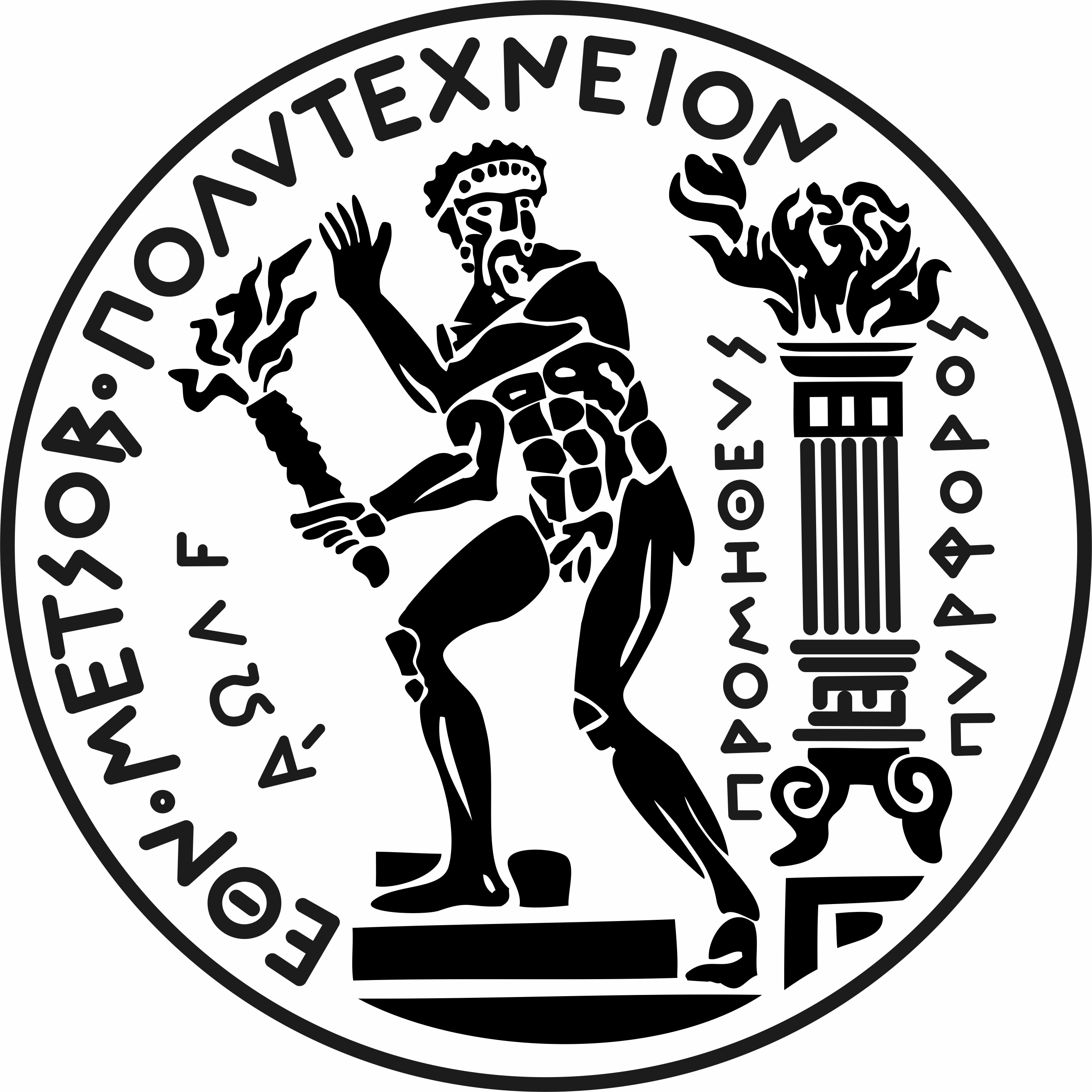 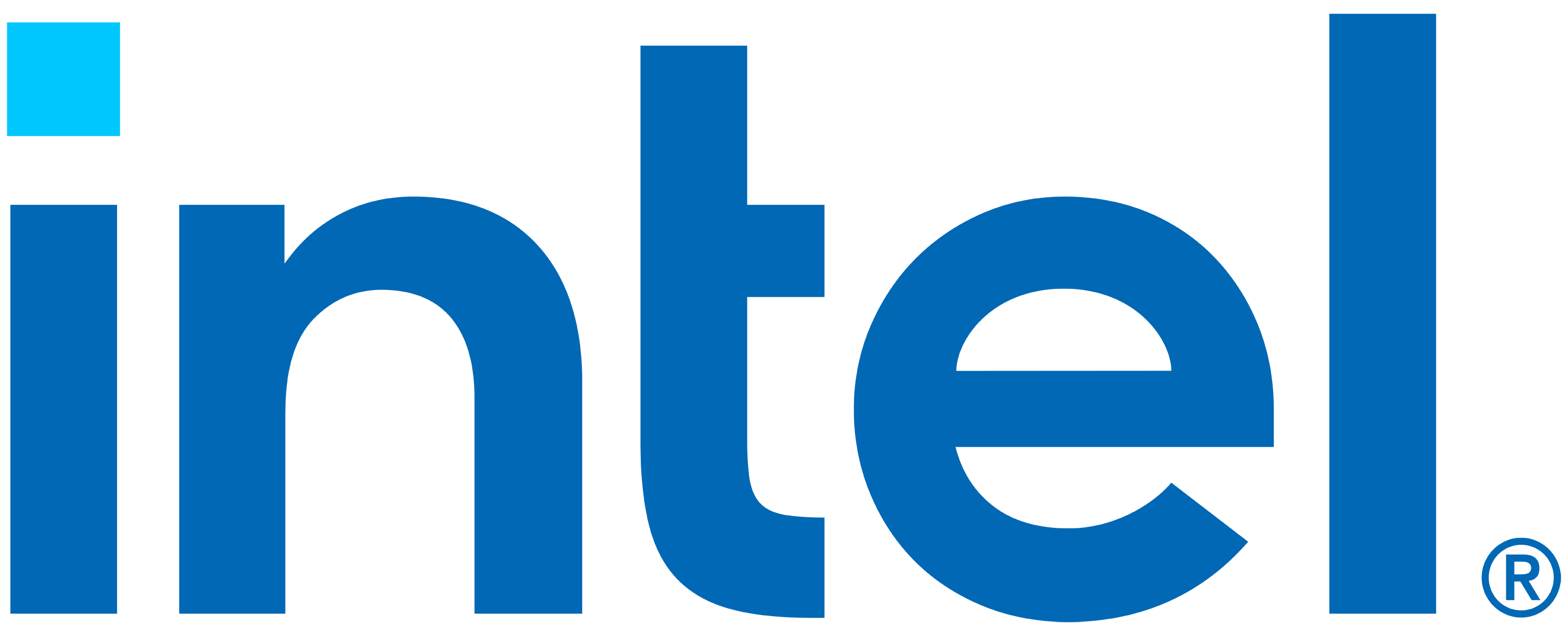